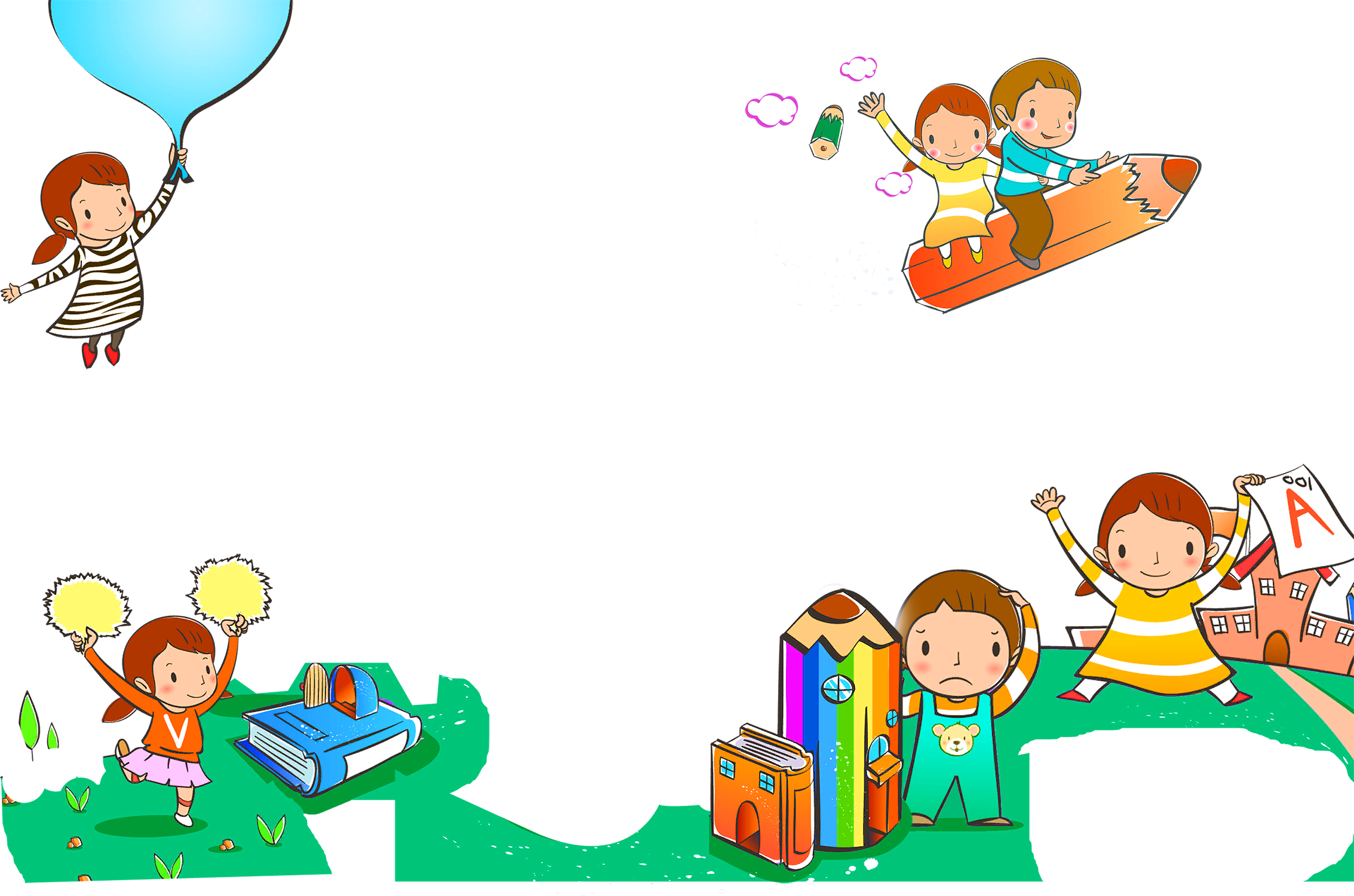 МУНИЦИПАЛЬНЫЙ ОКРУГ ТАЗОВСКИЙ РАЙОН
Муниципальное бюджетное дошкольное образование 
Детский сад «Оленёнок»
Визитная карточка старшей группы «Любознайки»
Тазовский 2023
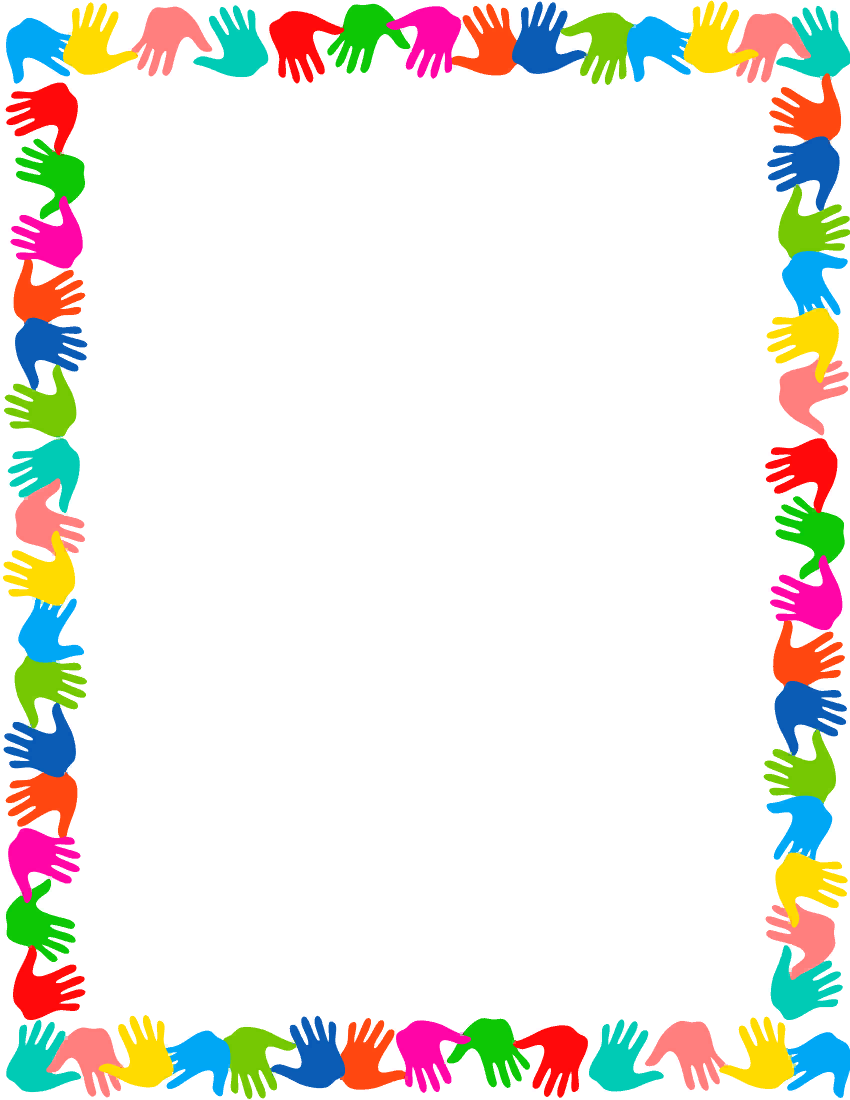 МУНИЦИПАЛЬНЫЙ ОКРУГ ТАЗОВСКИЙ РАЙОН
Муниципальное бюджетное  дошкольное образовательное учреждение 
детский  сад  «Оленёнок»
ул. Северная, 5,  п. Тазовский, Ямало-Ненецкий автономный округ, 629350 
тел./факс:8 (34940)2-00-15/2-00-10, 
olenenok@tazovsky.yanao.ru
http://taz-olenenok.ru/
Административно-управленческий персонал
Зимина Елена Федоровна – 
Заведующий
Турченко Елена Александровна – 
Заместитель заведующего по ВМР
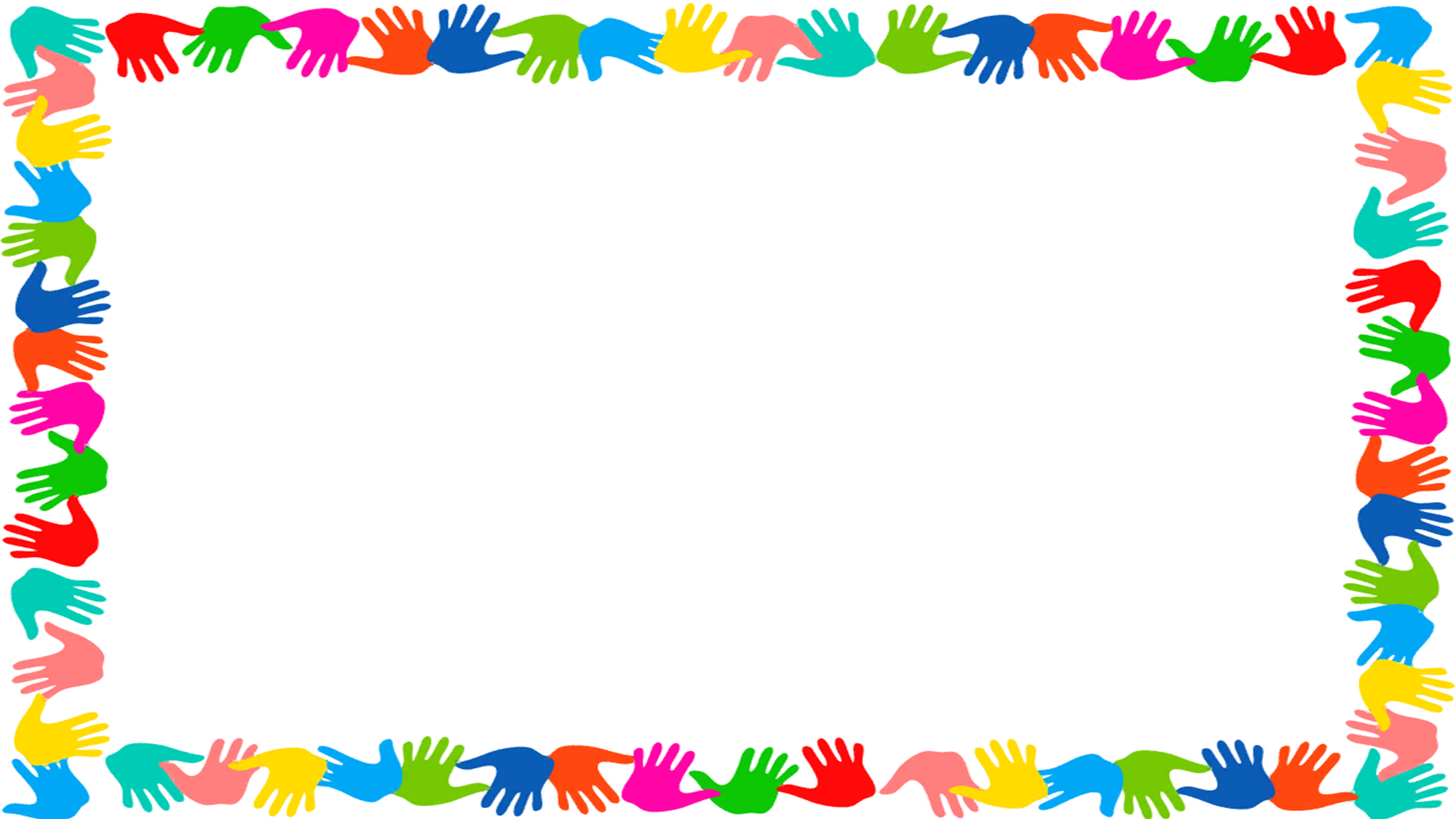 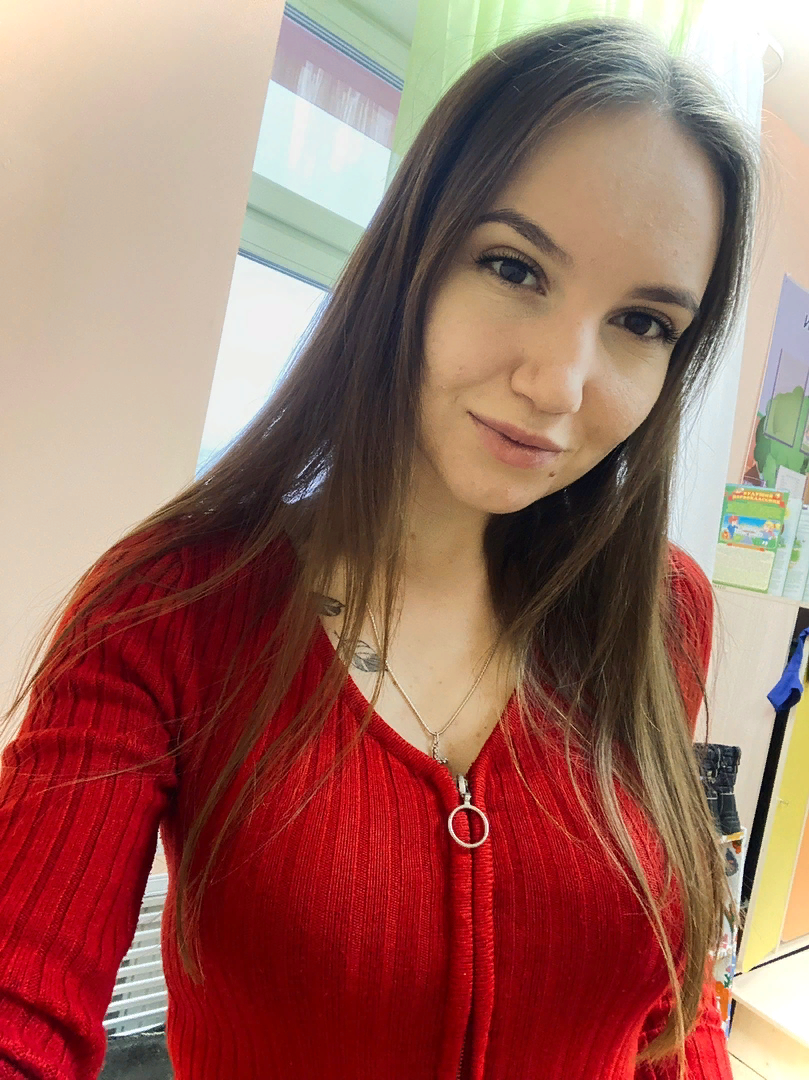 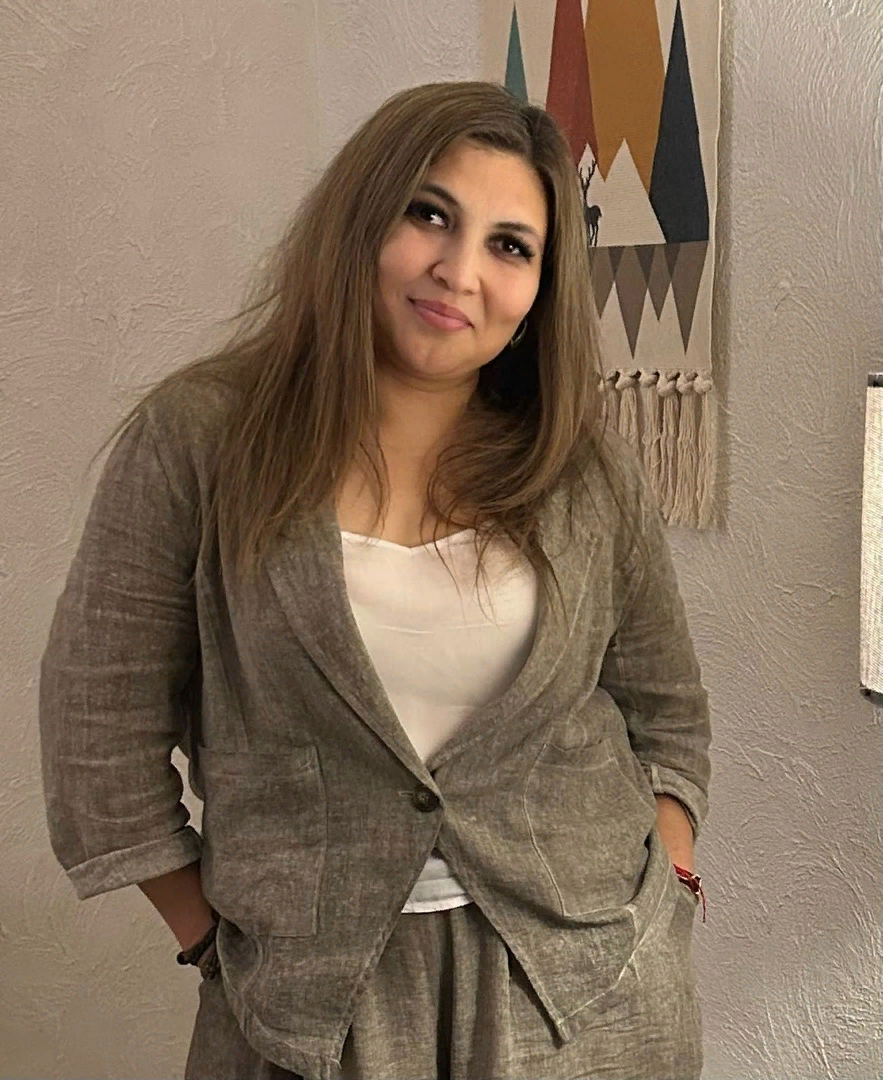 В группе работают:
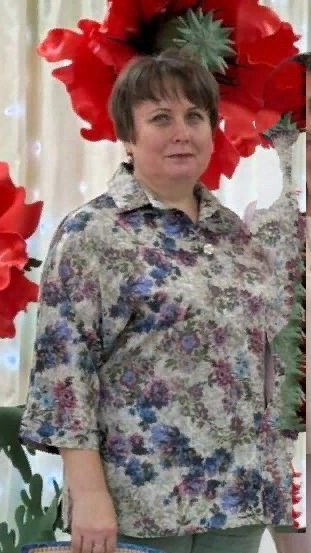 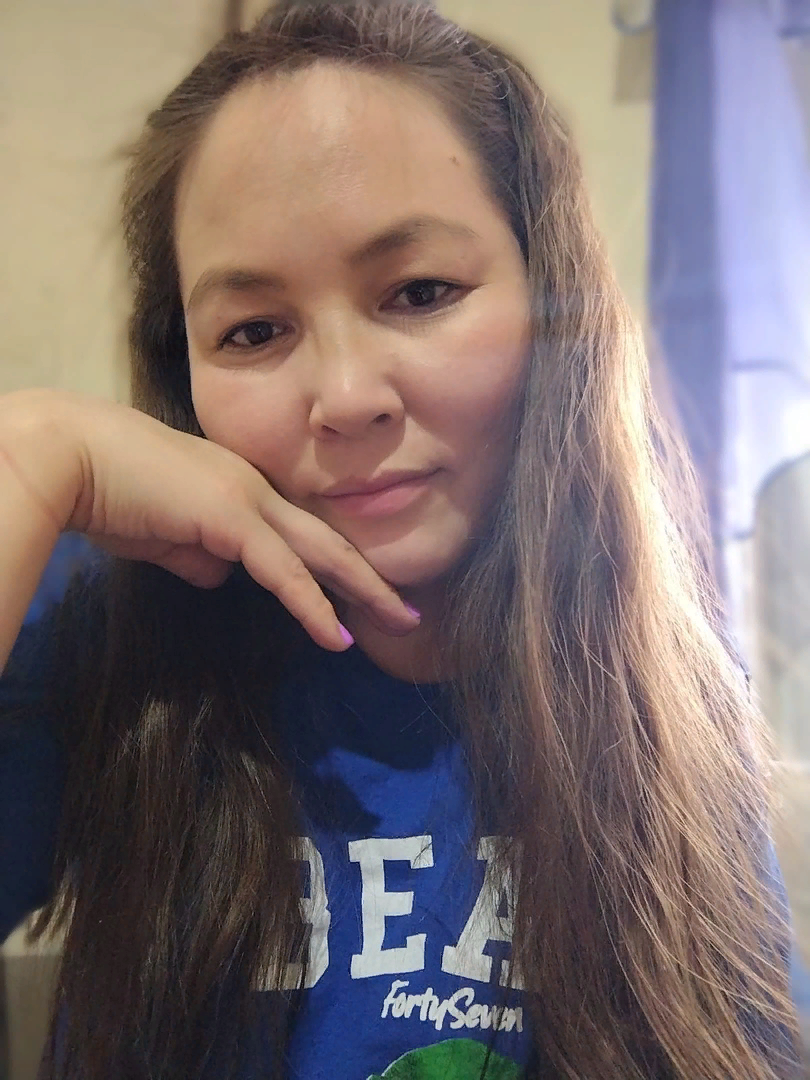 Бардакова А.А.
Воспитатель
Якубова Р.У.
Воспитатель
Камшилова Л.А.
Младший воспитатель
Яндо Е.Г.
Младший воспитатель
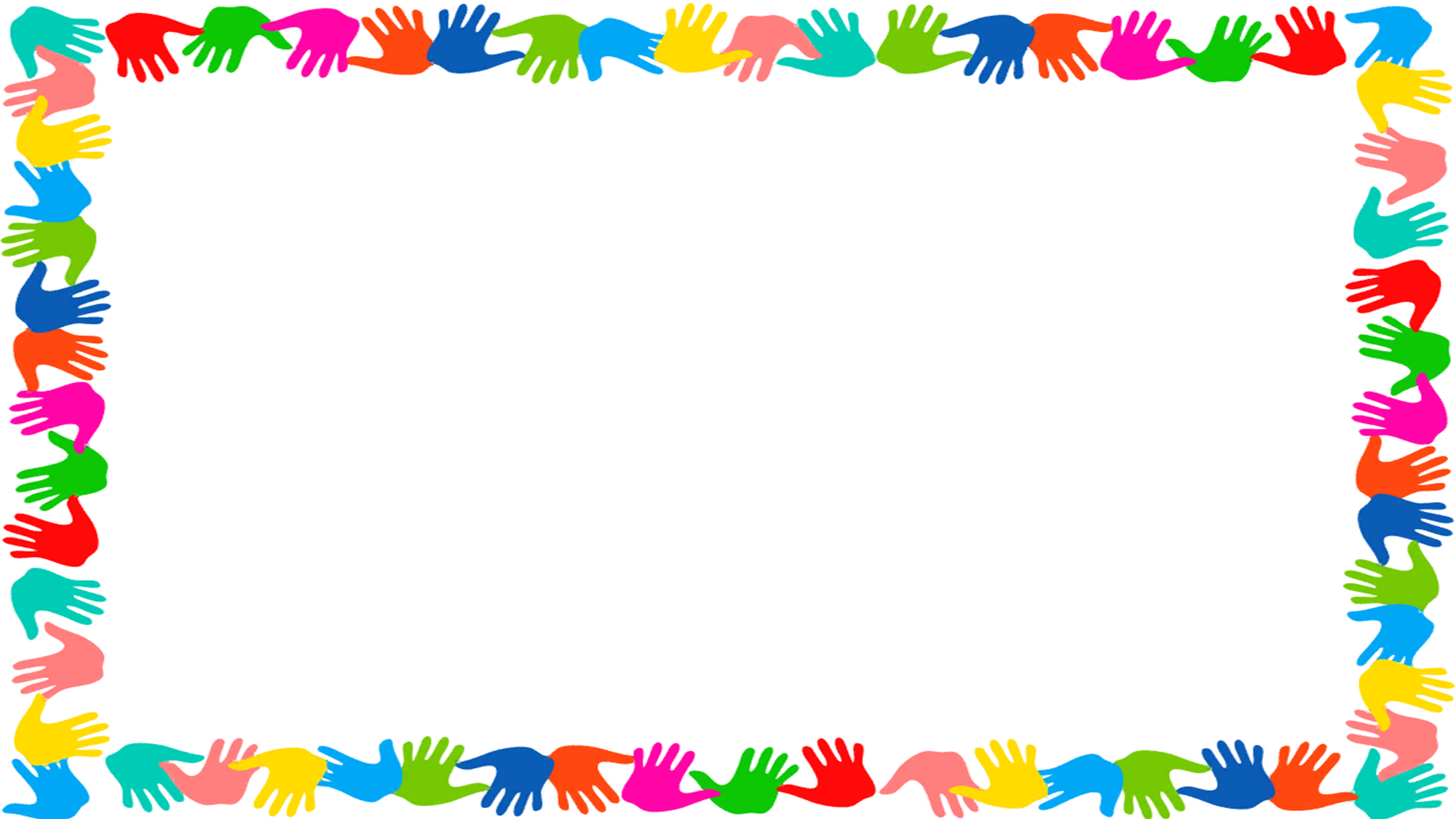 Приоритетные направления работы
Сохранение и укрепление здоровья детей
физическое и психологическое здоровьесбережение детей 
формирование навыков здорового образа жизни
обеспечение условий безопасности жизнедеятельности детей в ДОУ
формирование у воспитанников эмоционально-волевых качеств и общечеловеческих ценностей
взаимодействие с семьями детей на правах партнерства
гуманизация целей и принципов образовательной работы с детьми
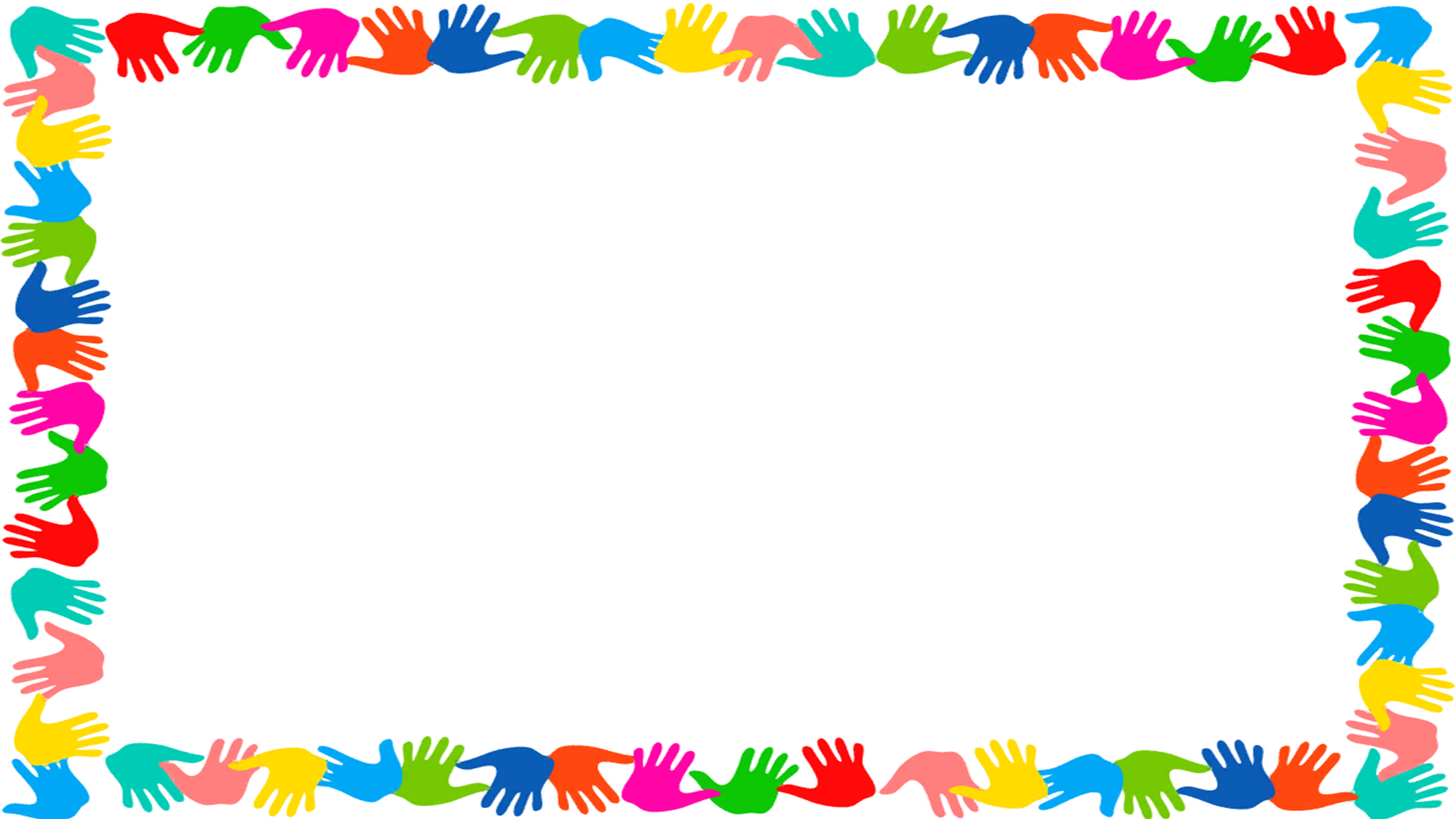 В нашей старшей группе «Любознайки» 
10 замечательных девочек и 11 озорных мальчишек.
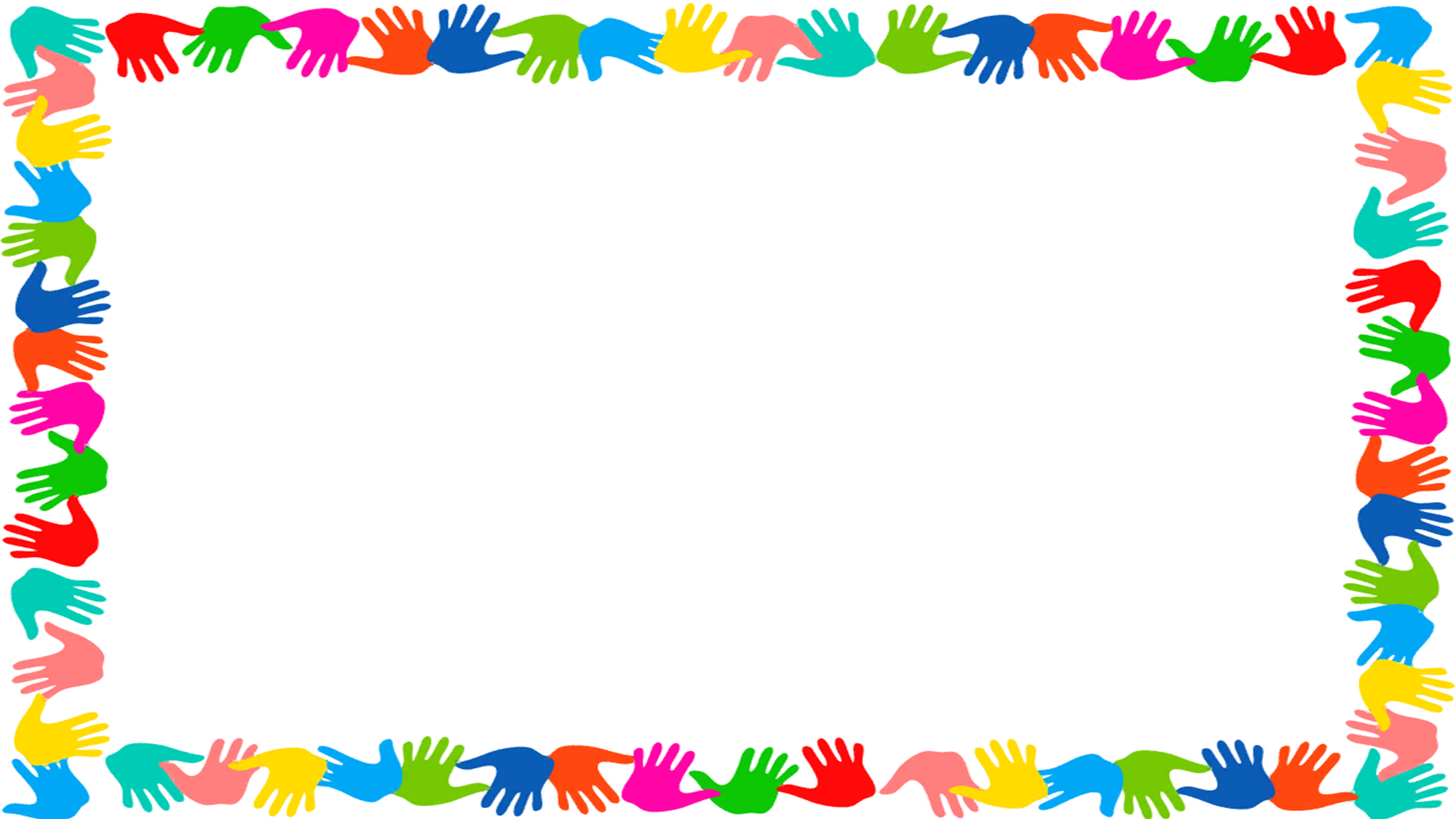 .
Развивающая предметно - пространственная среда (РППС) – это психологически благоприятная обстановка группы, помещений детского сада, а так же прилегающей территории, наполненная разнообразными предметами, игровыми и неоформленными материалами.
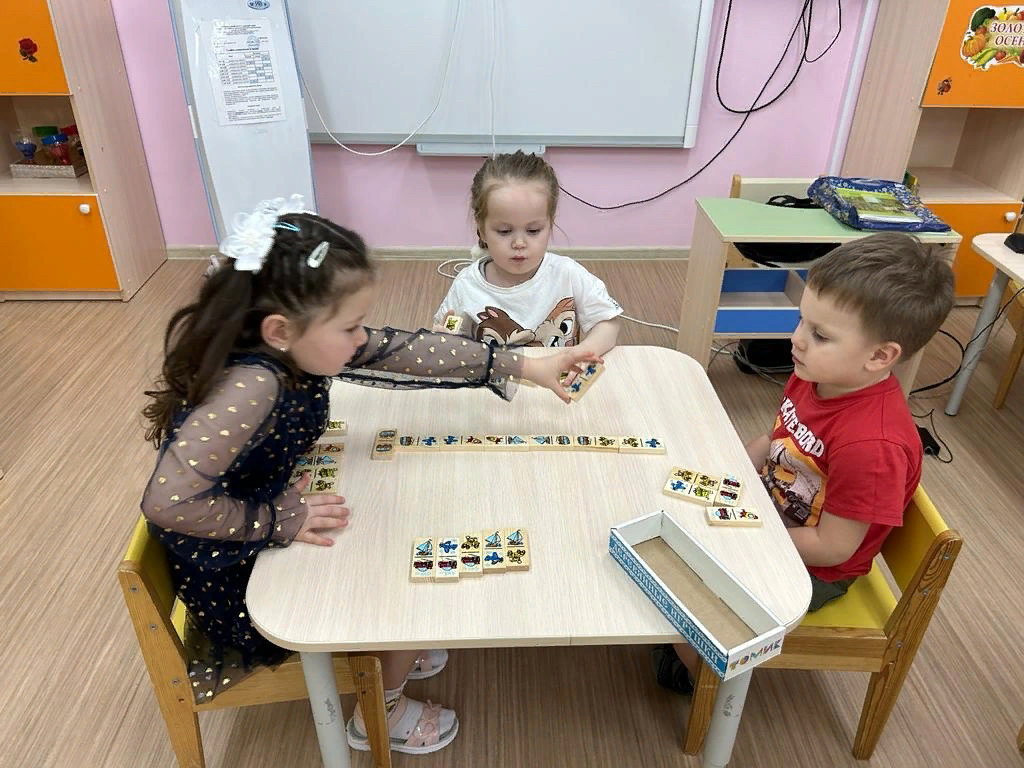 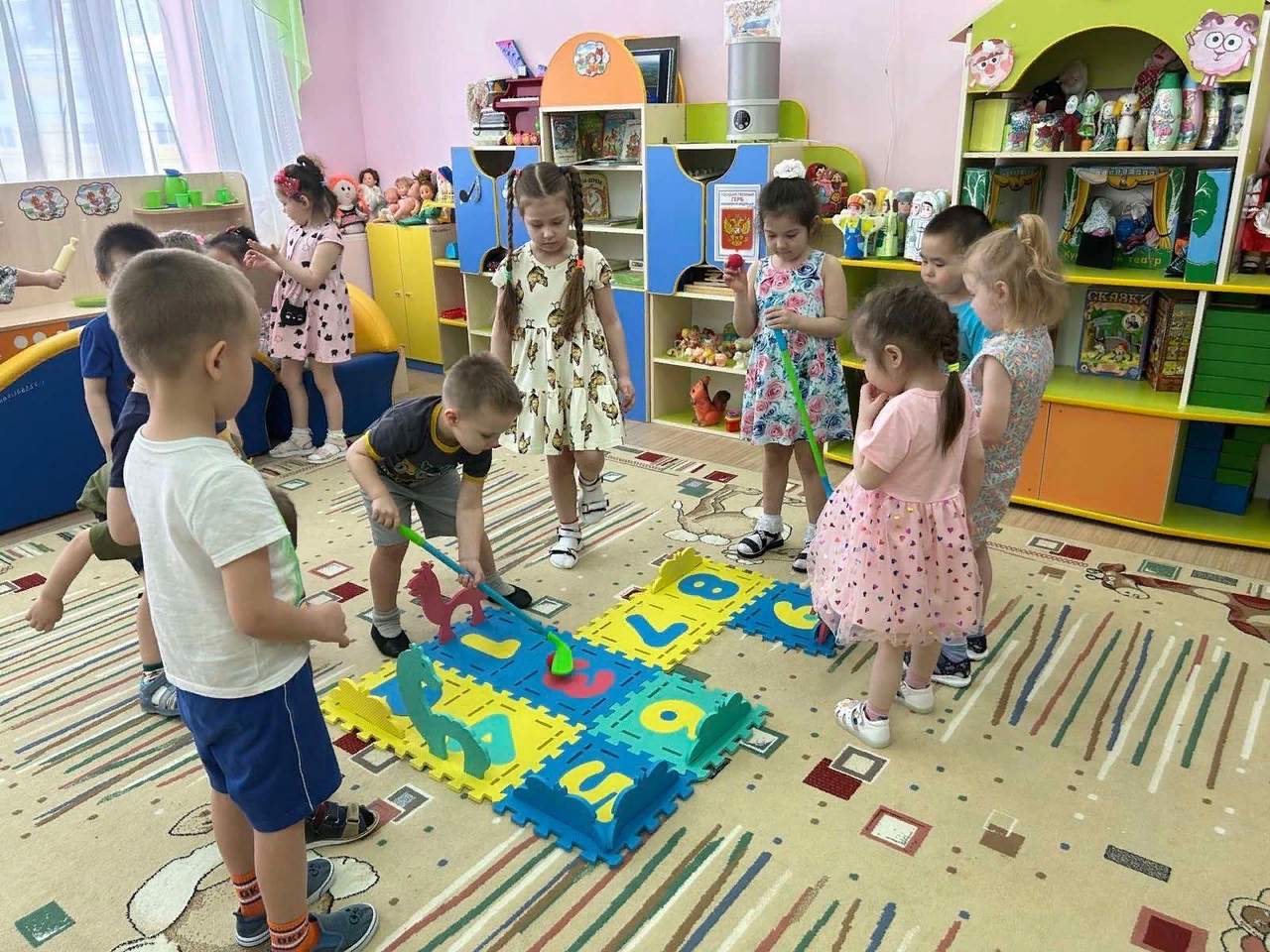 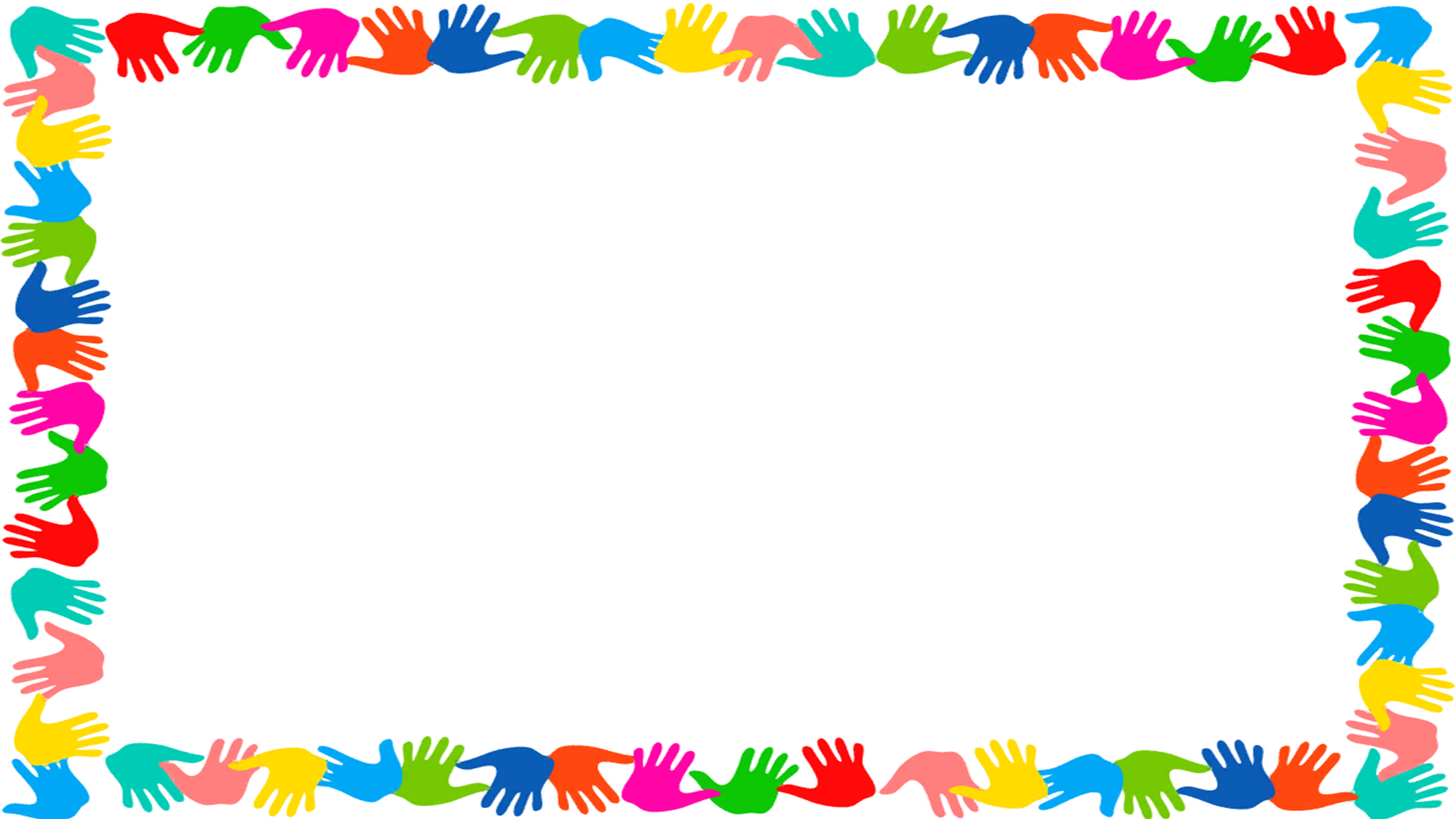 .
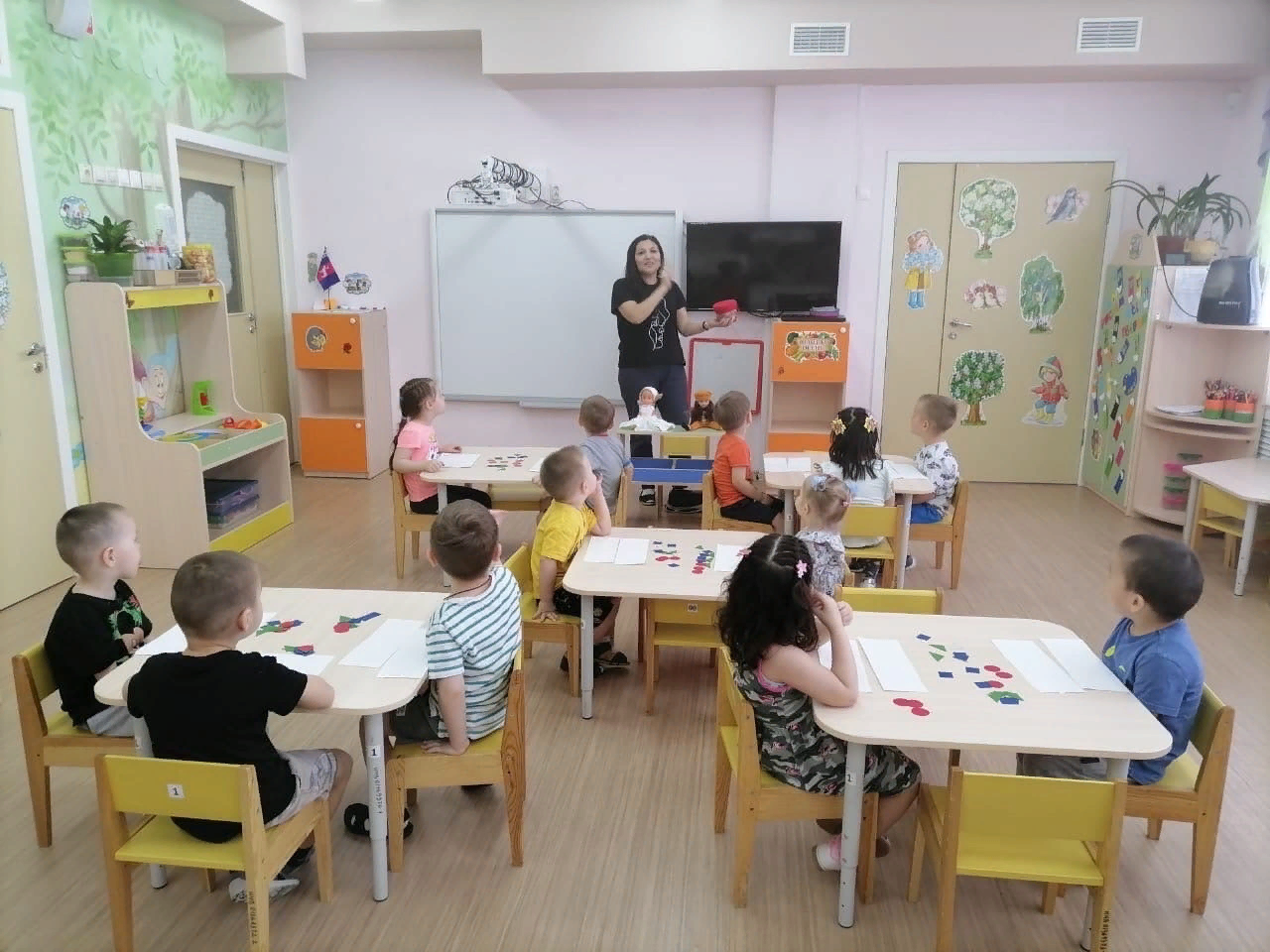 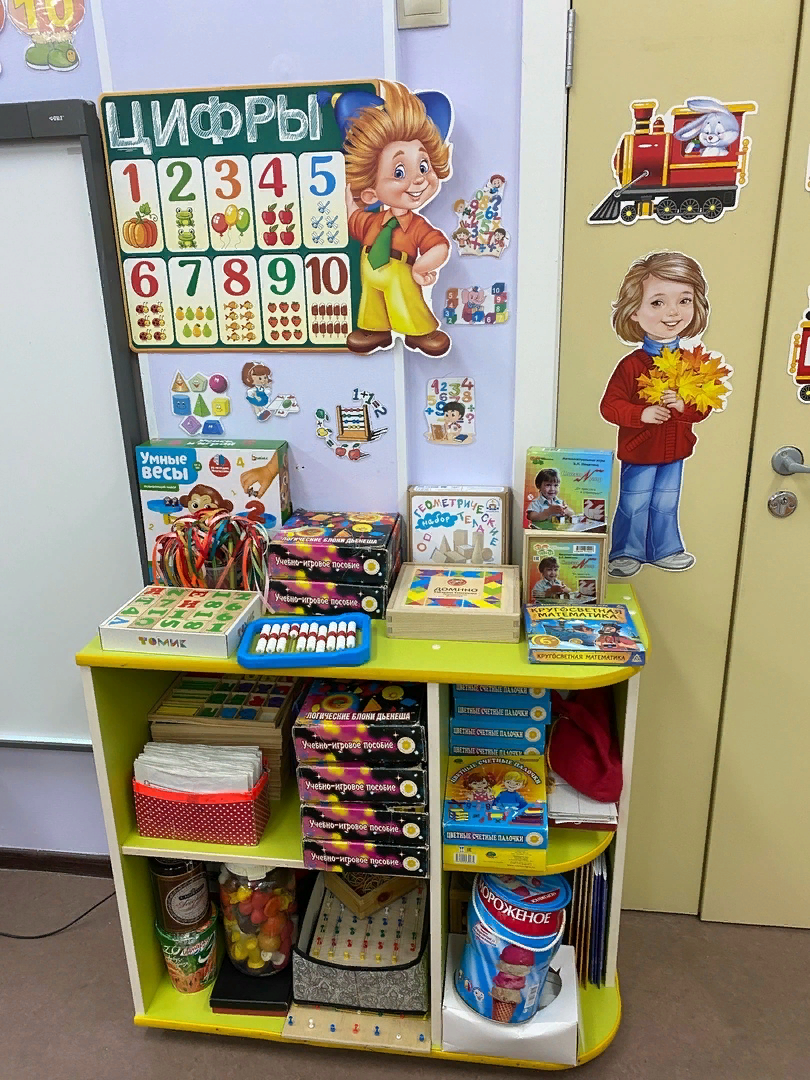 Центр математики
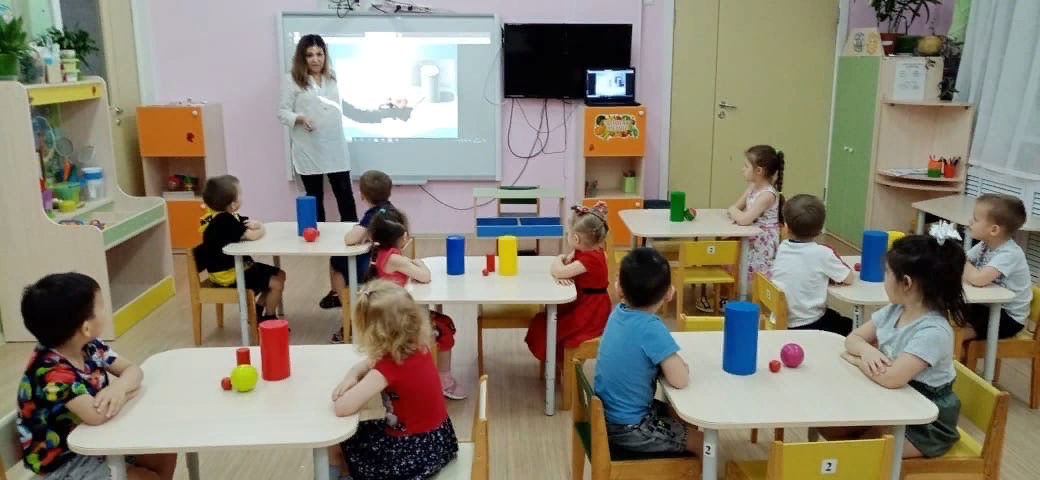 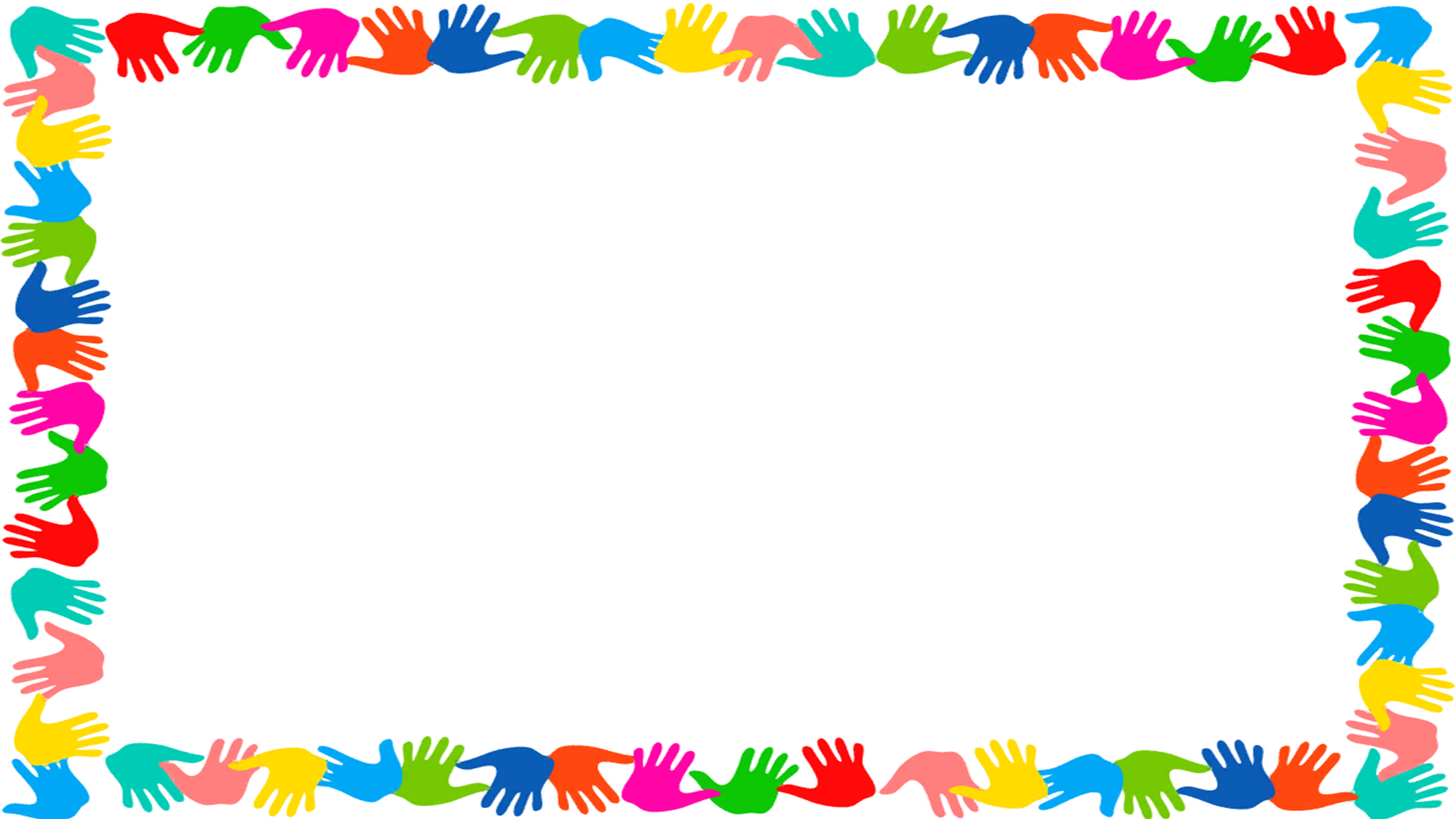 .
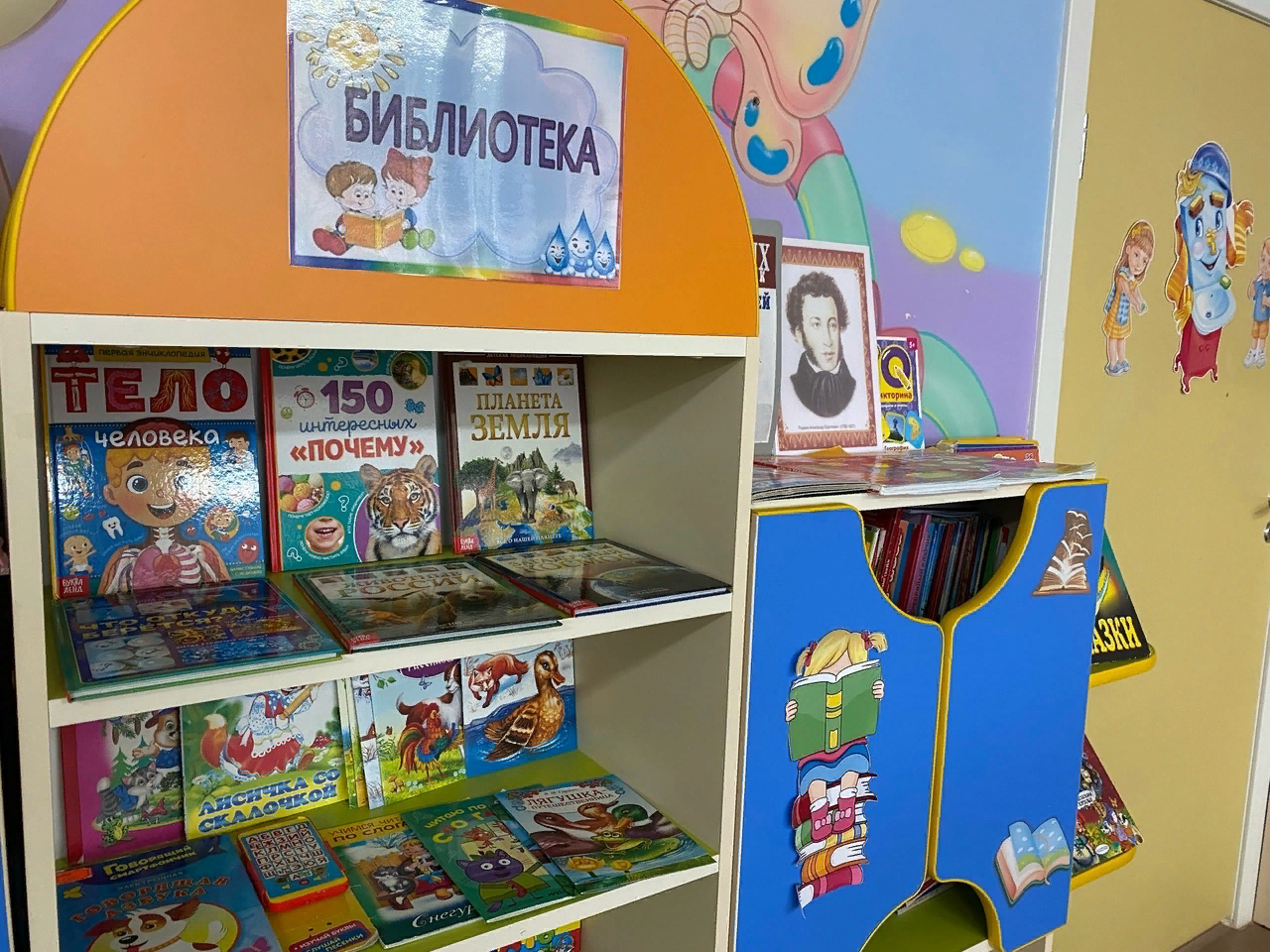 Центр речевого развития
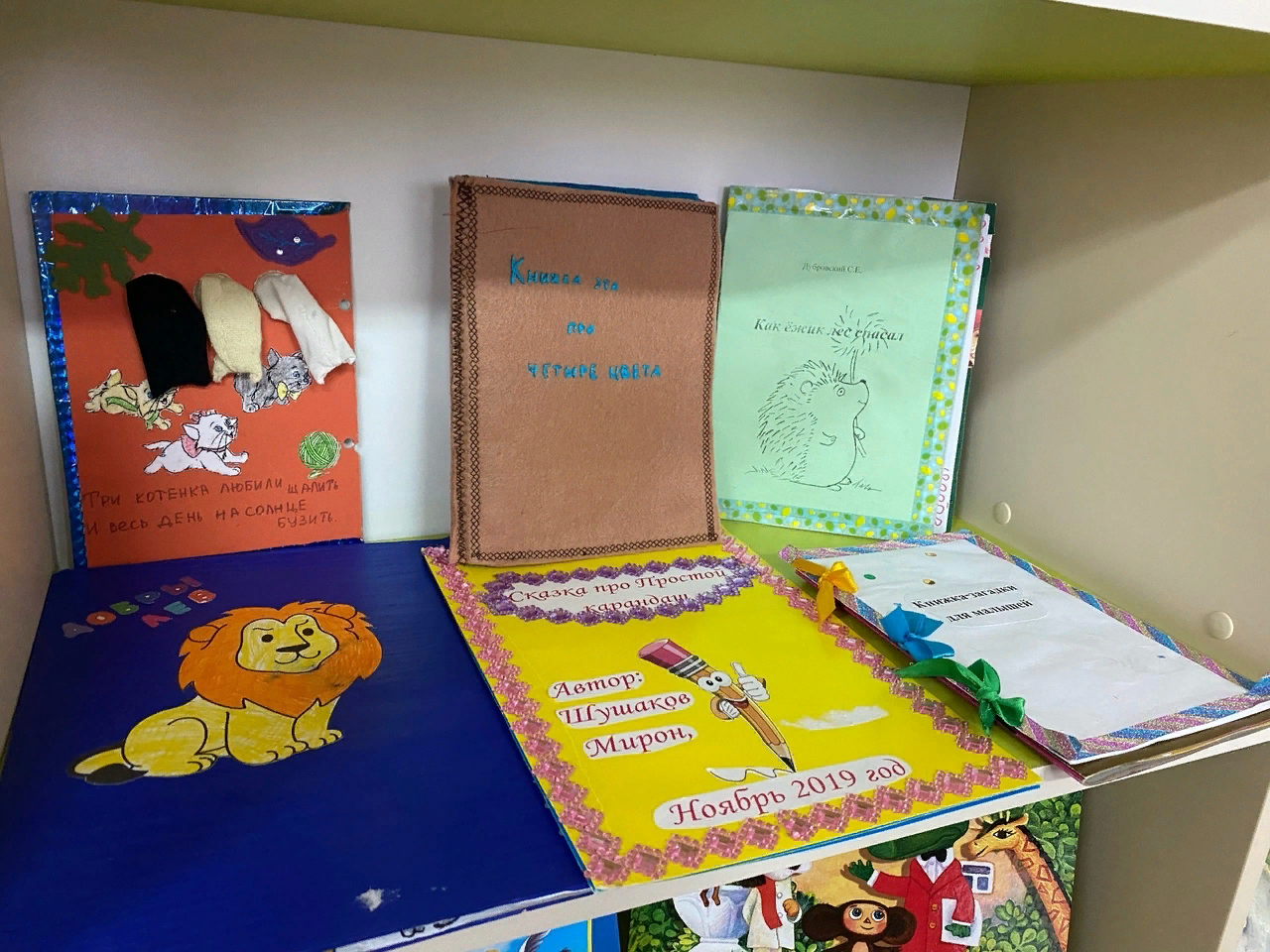 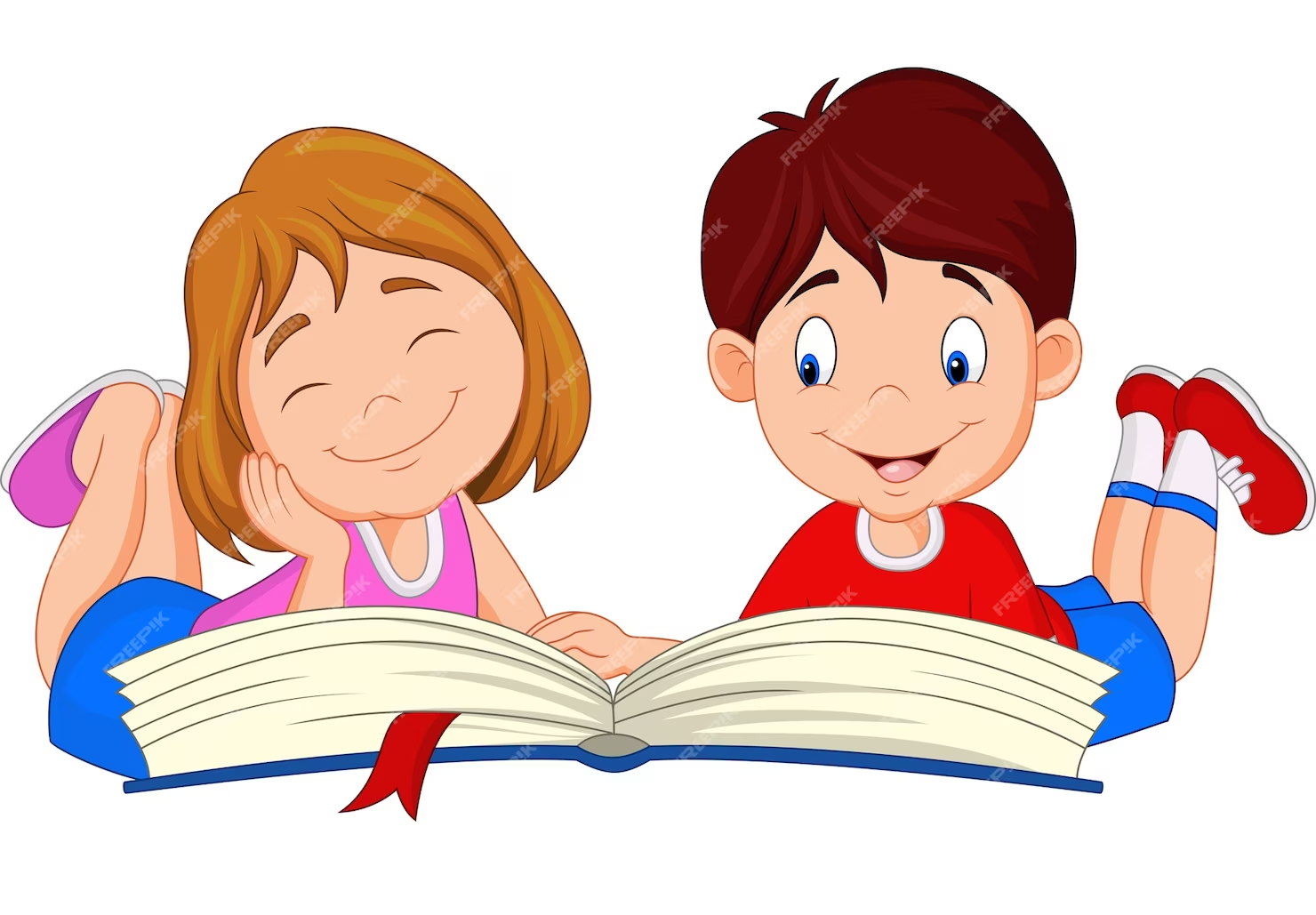 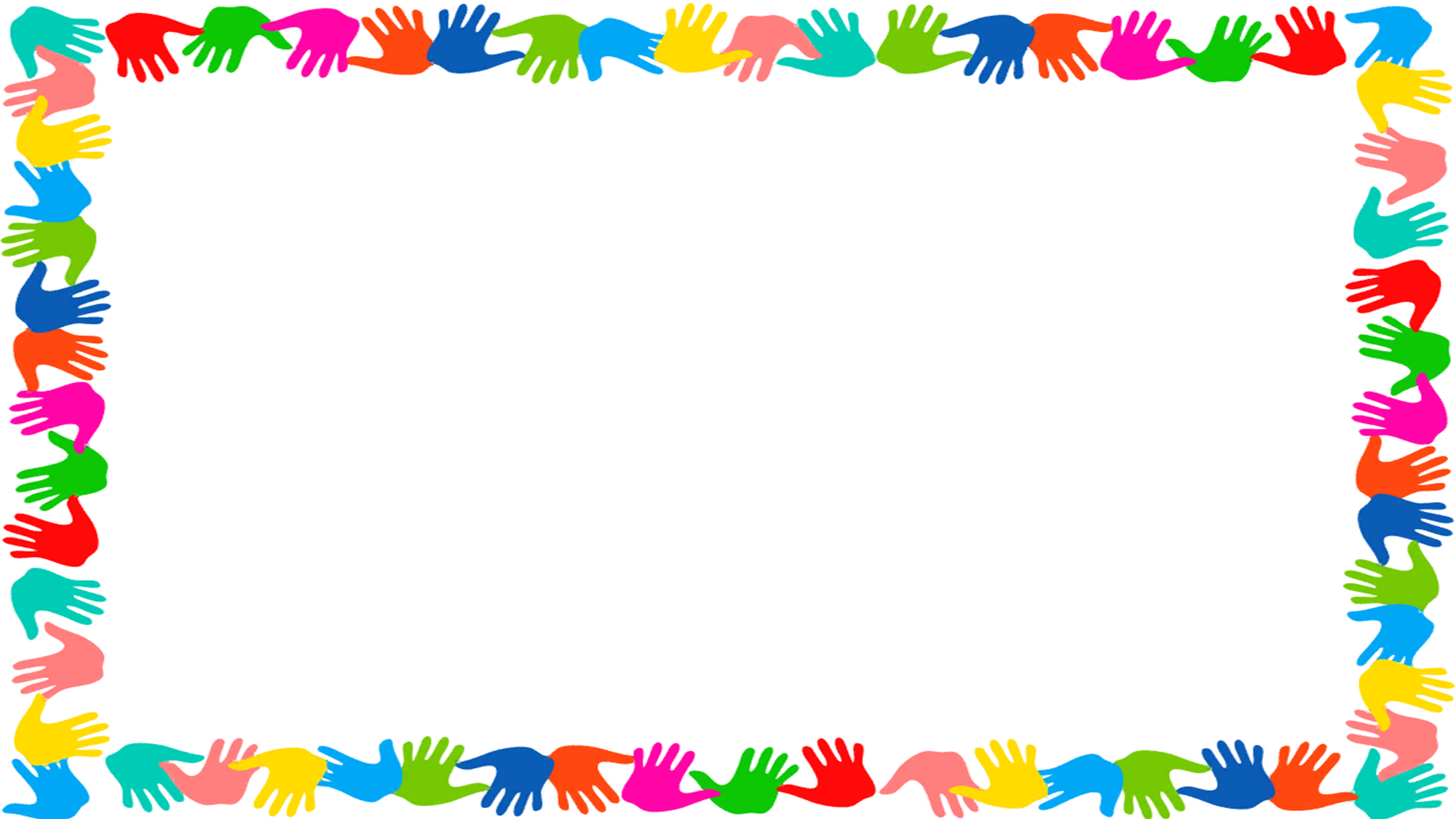 .
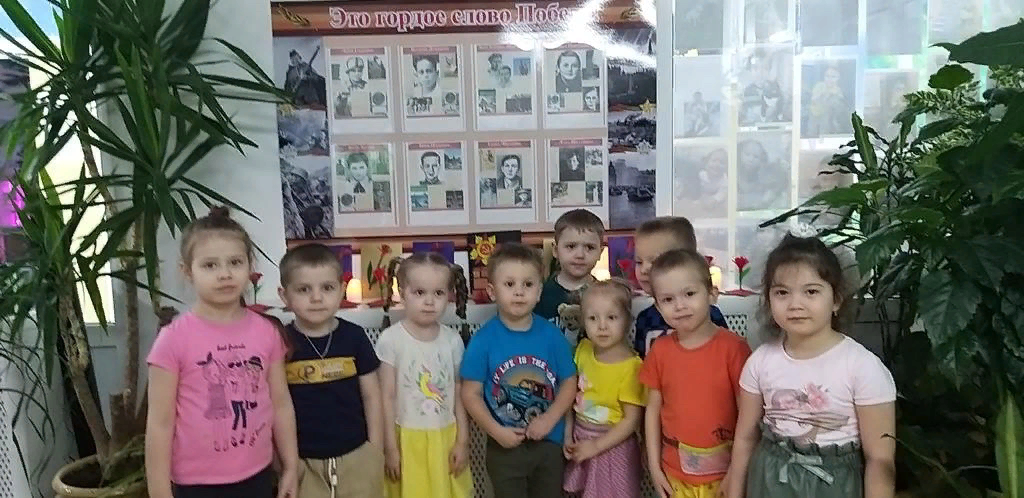 Центр патриотического воспитания
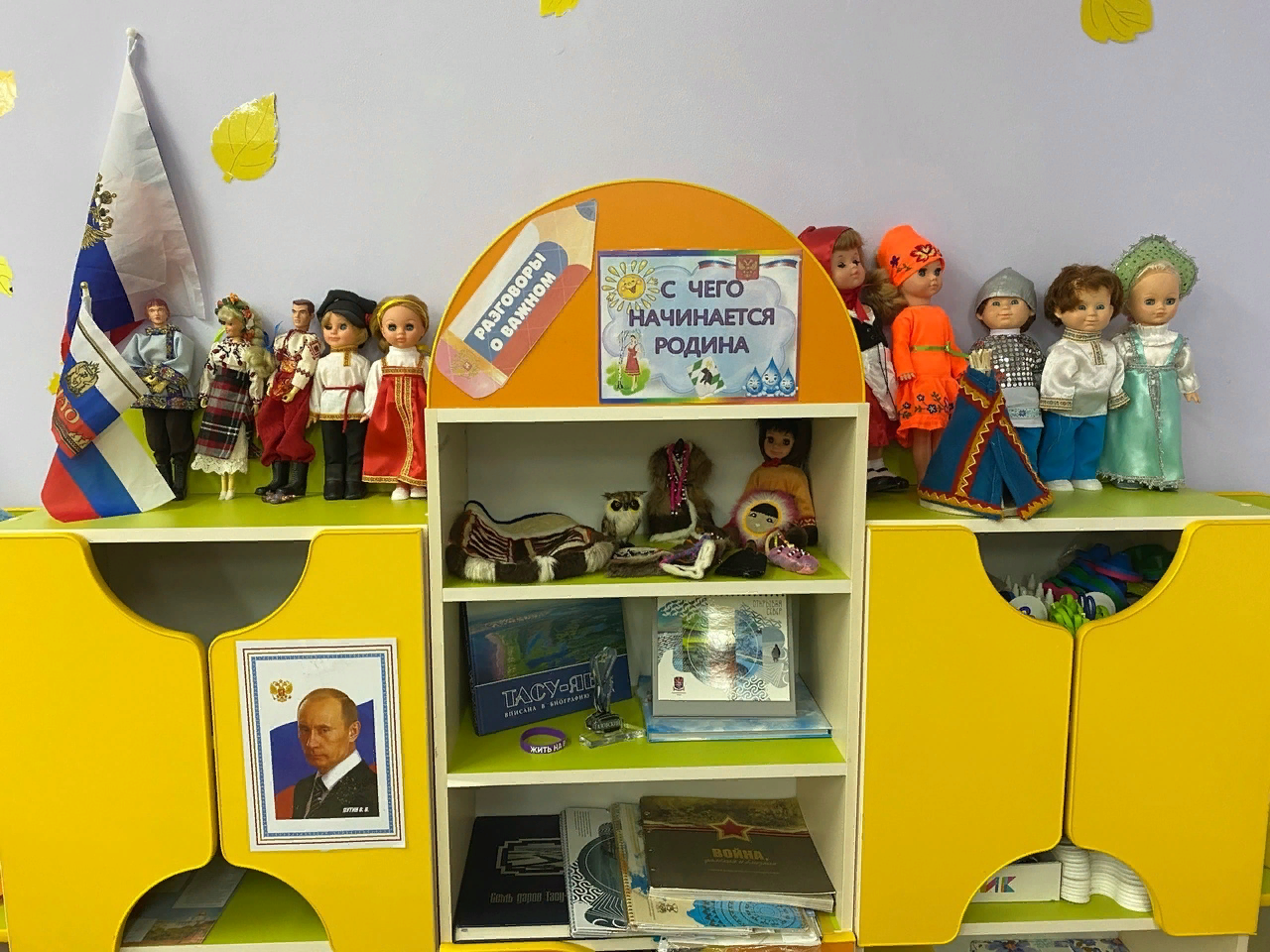 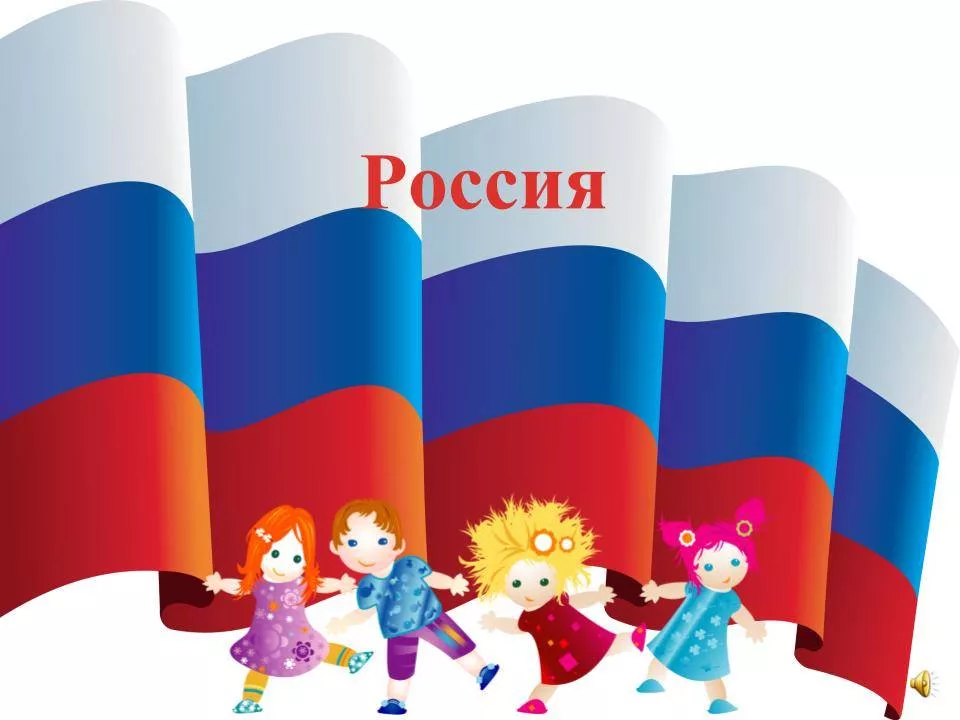 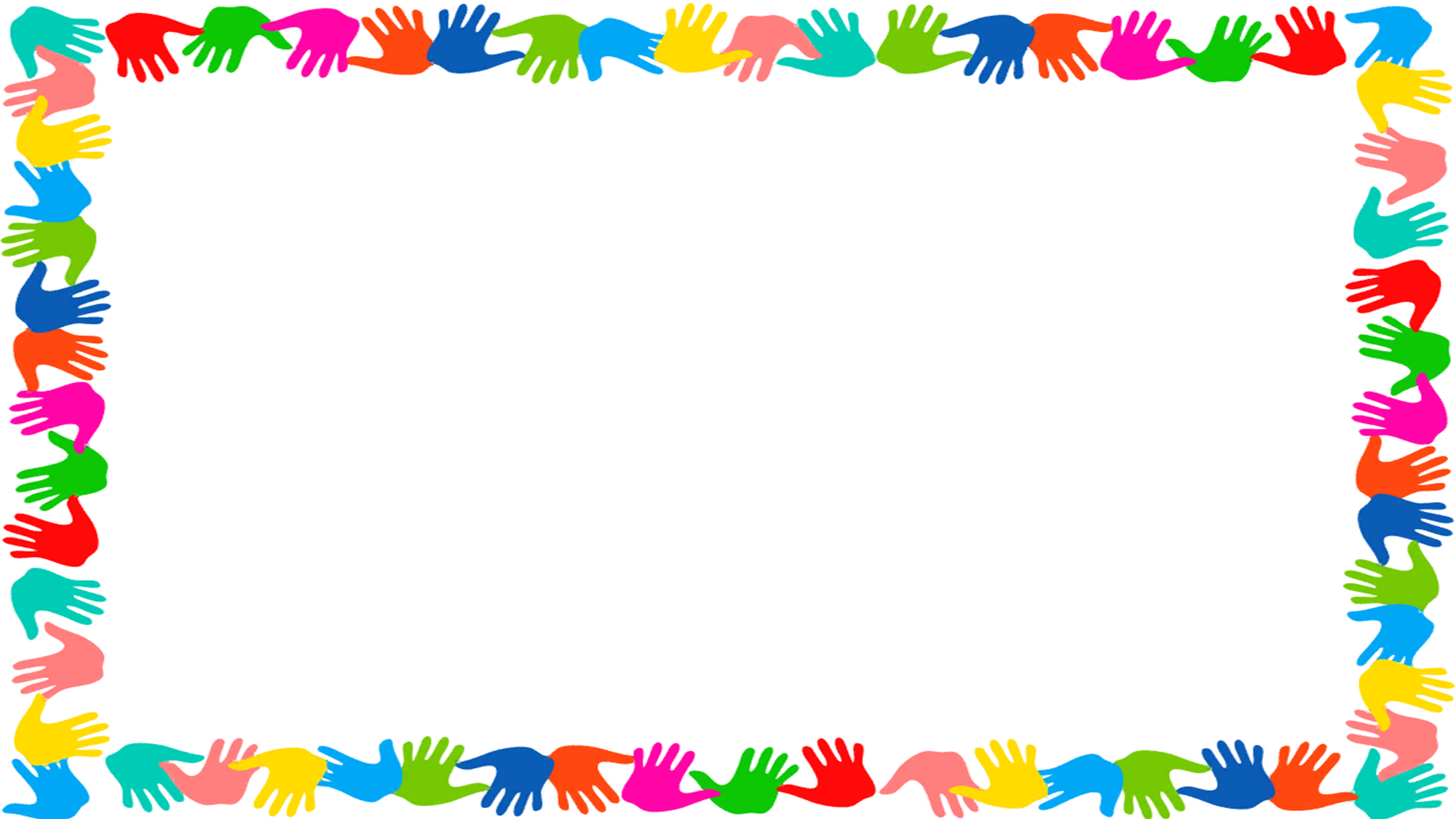 .
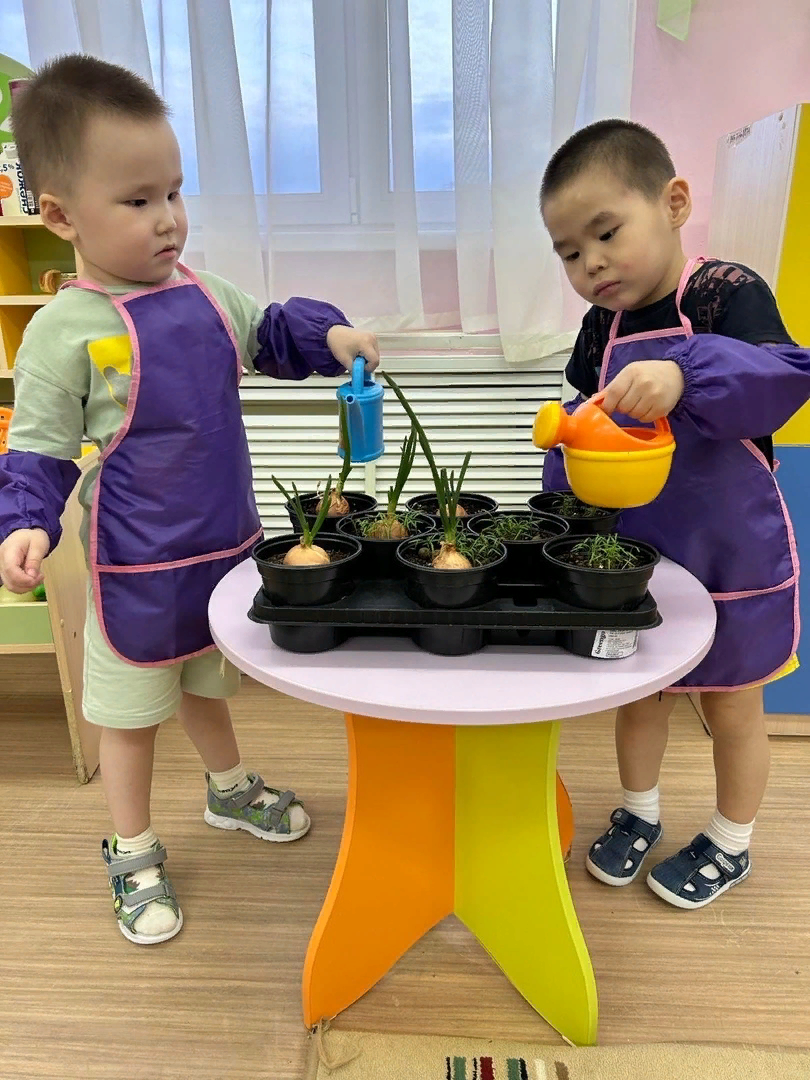 Центр науки и природы
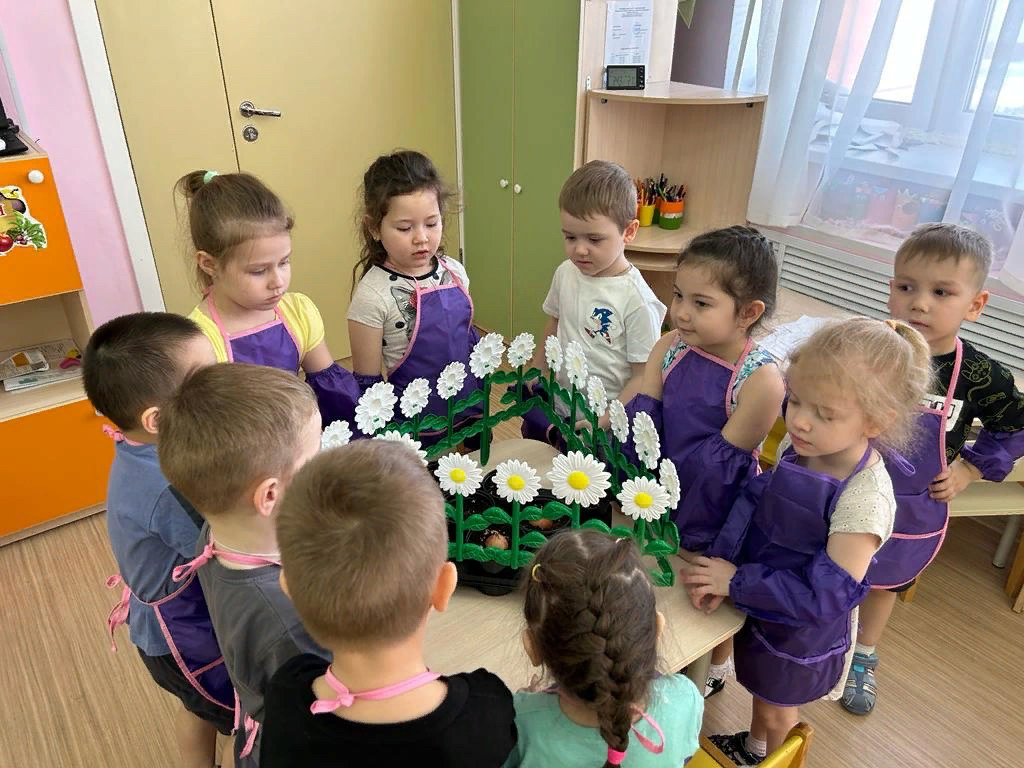 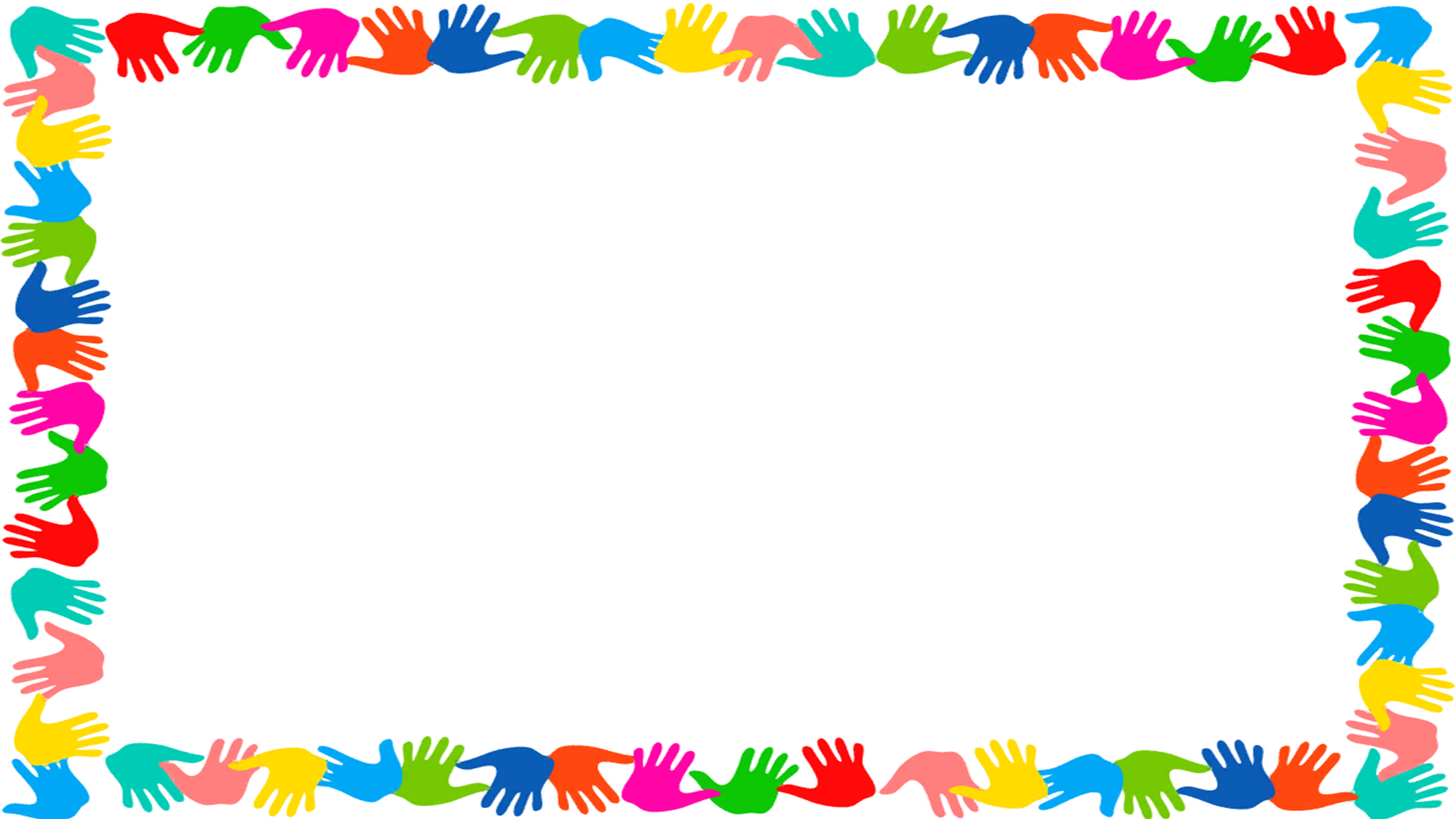 .
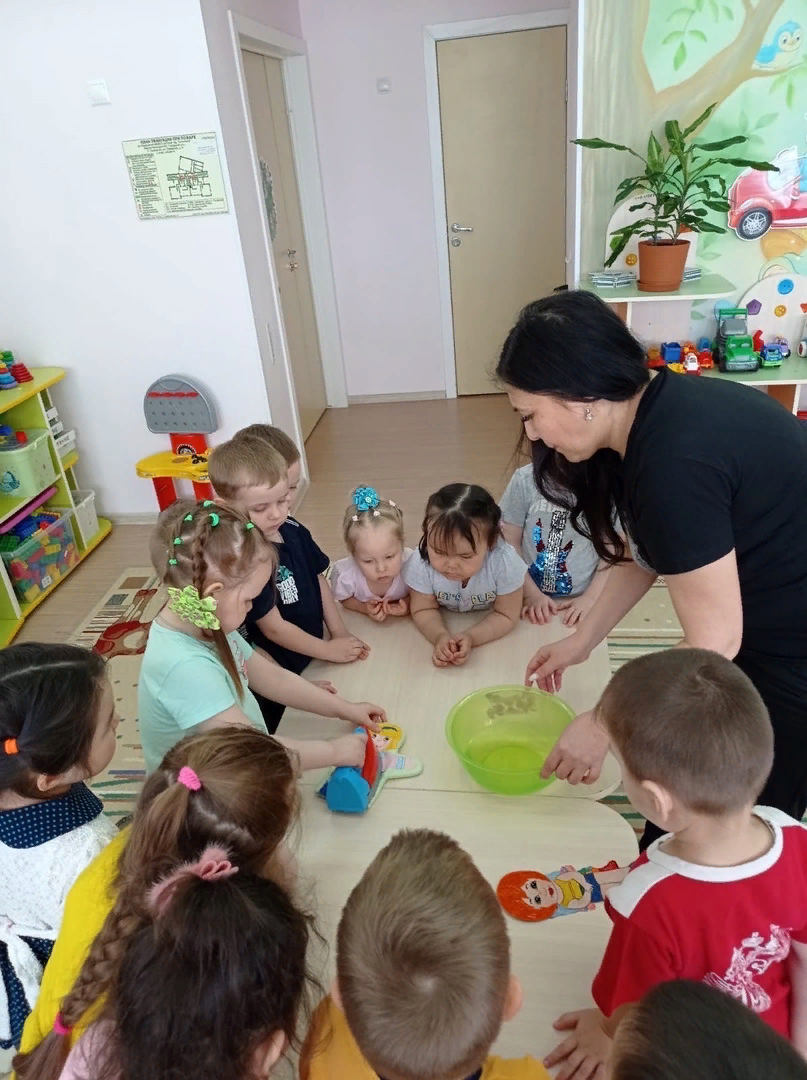 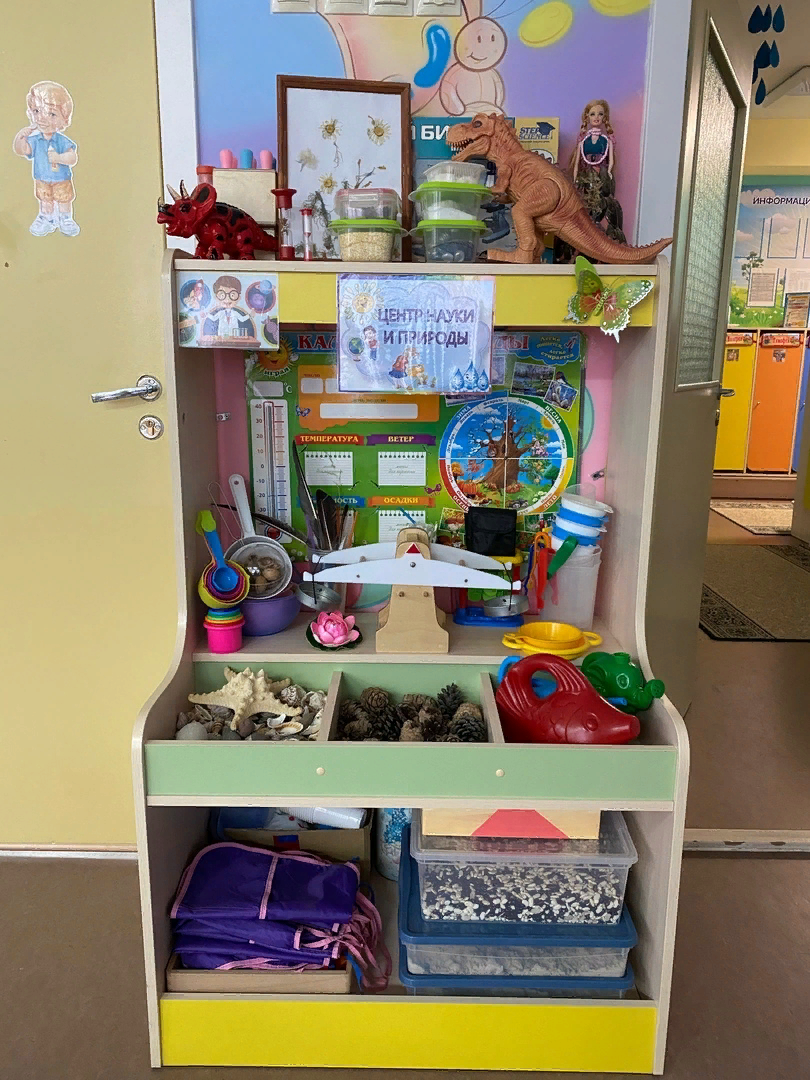 Центр науки 
и природы
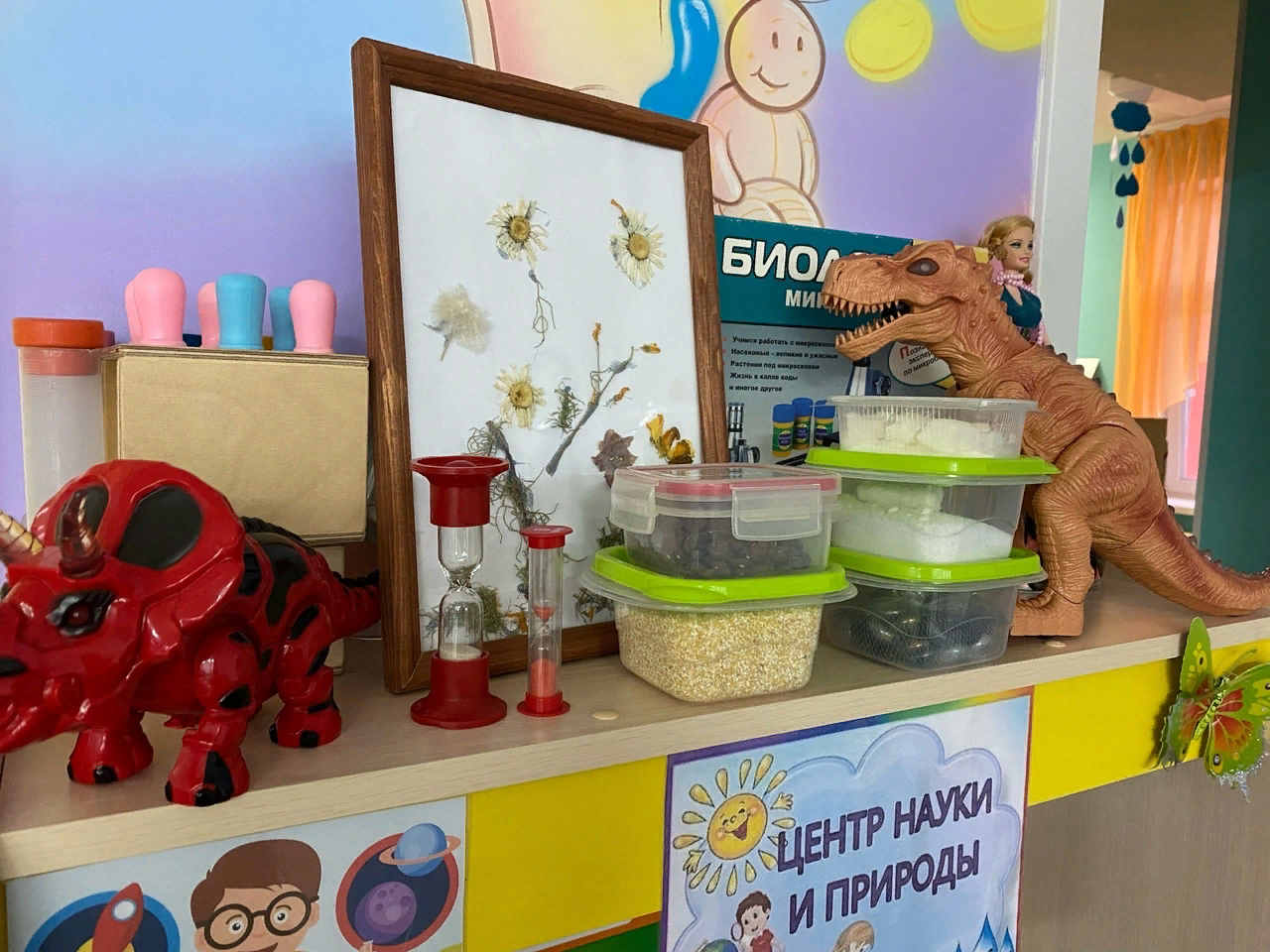 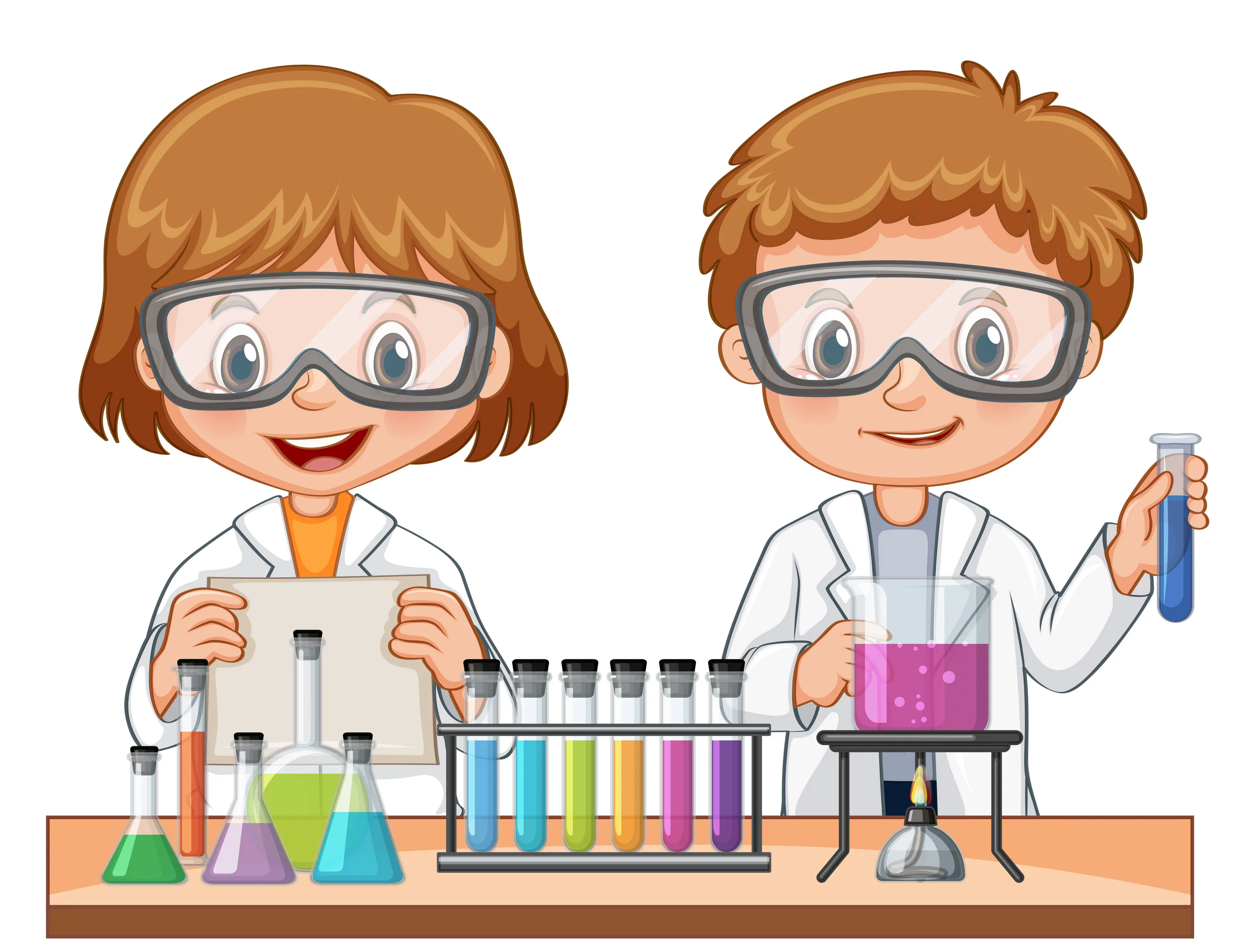 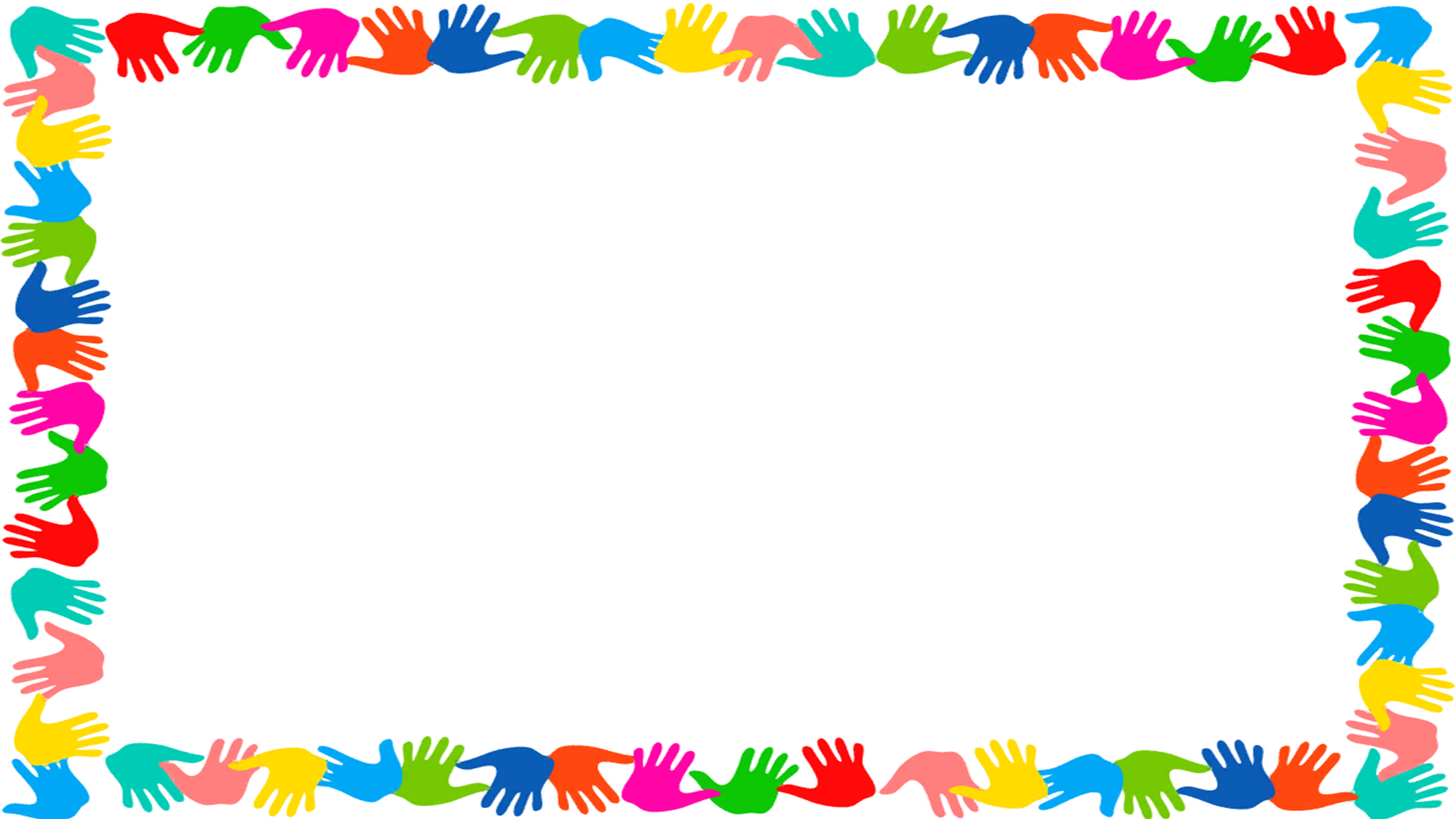 .
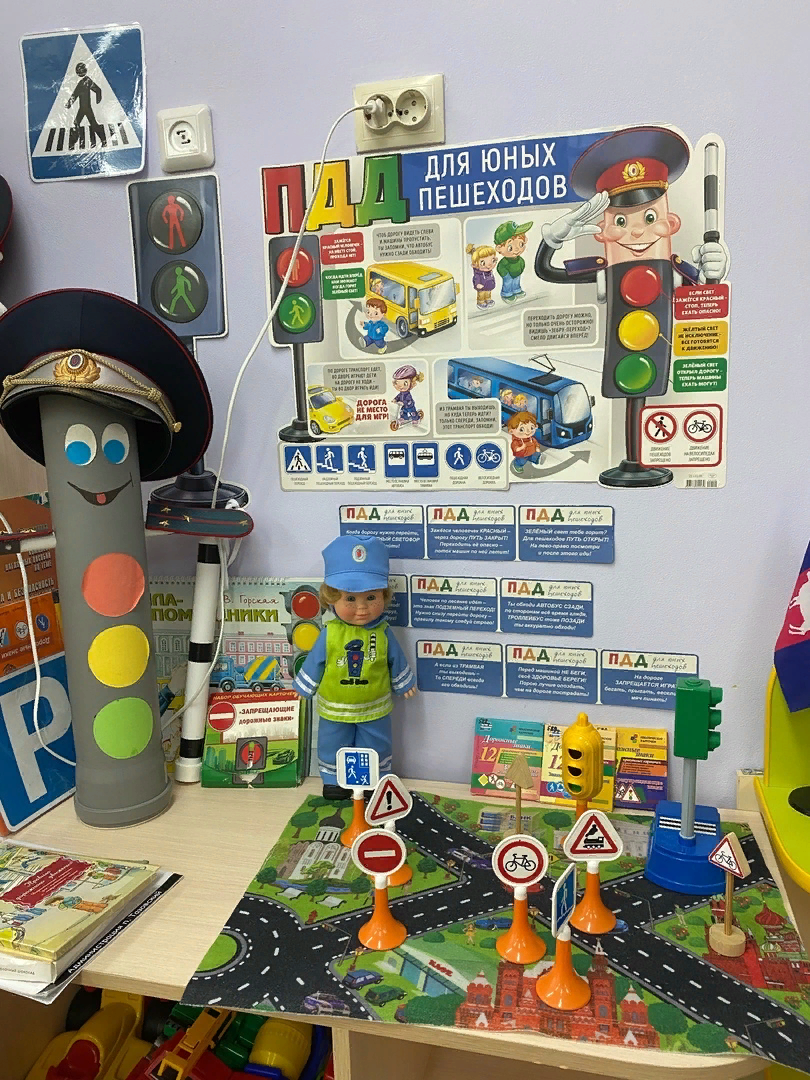 Центр ПДД и ОБЖ
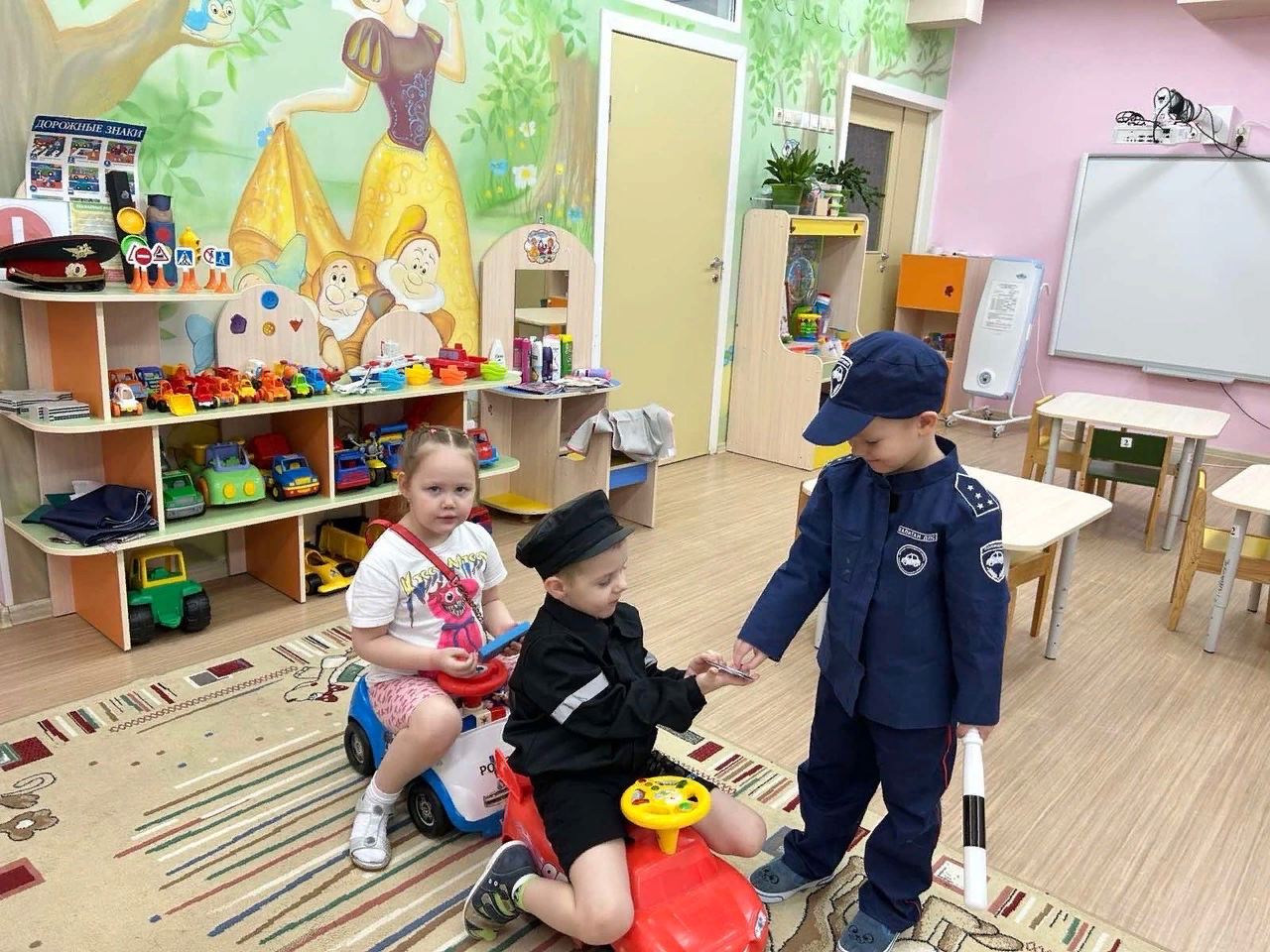 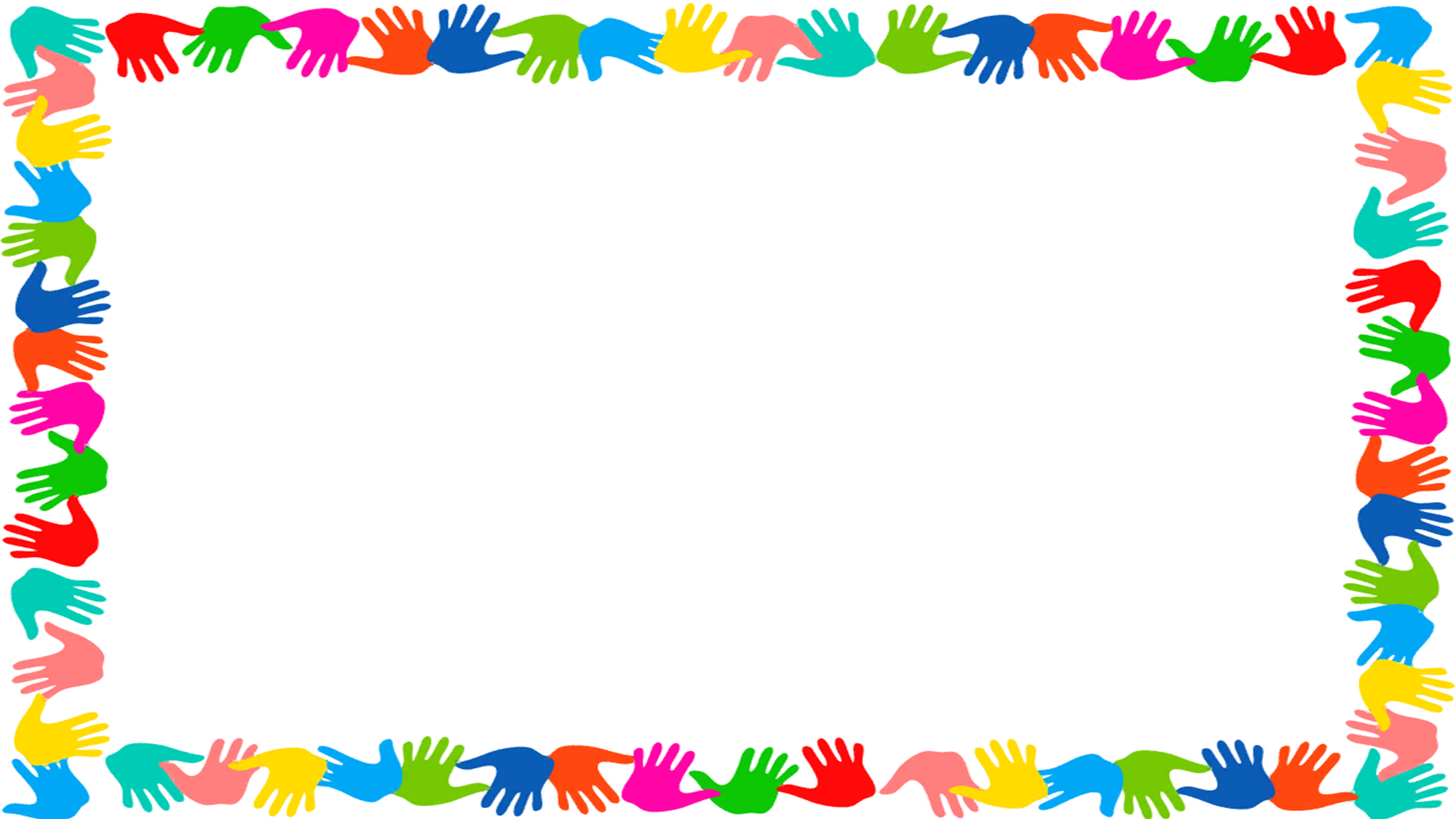 .
Центр театрализованной деятельности
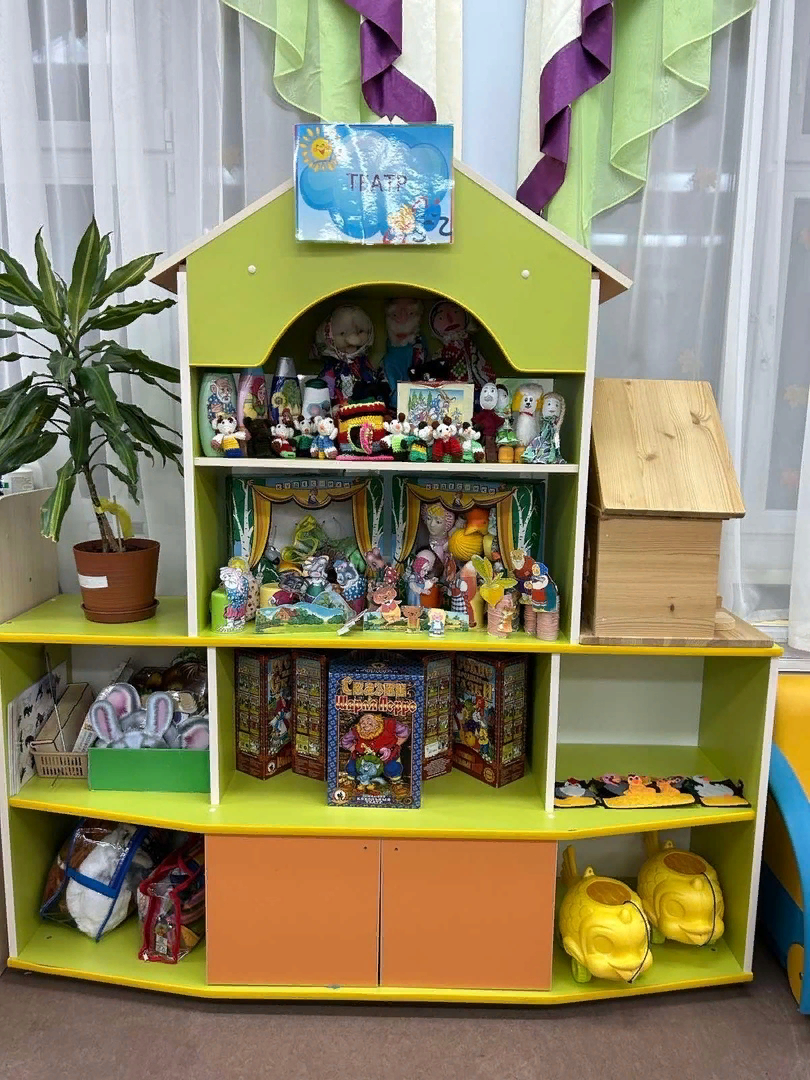 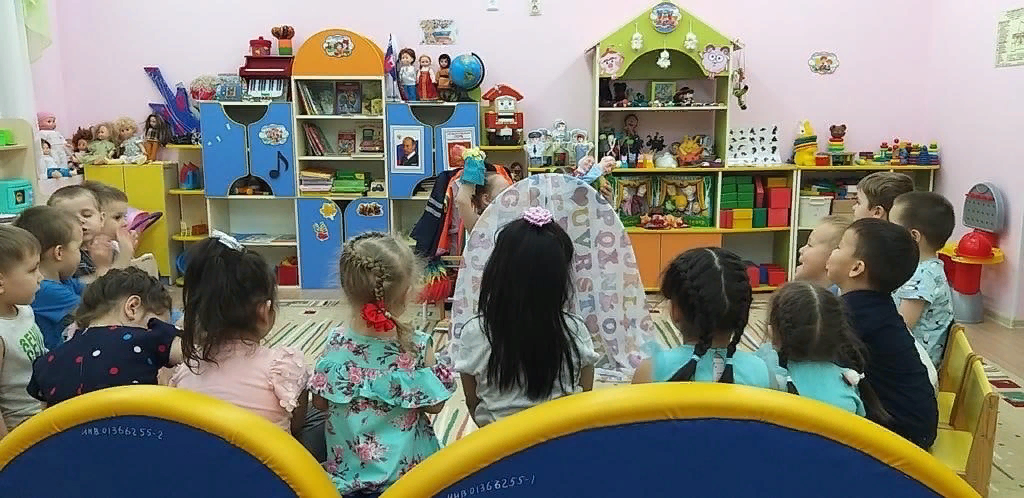 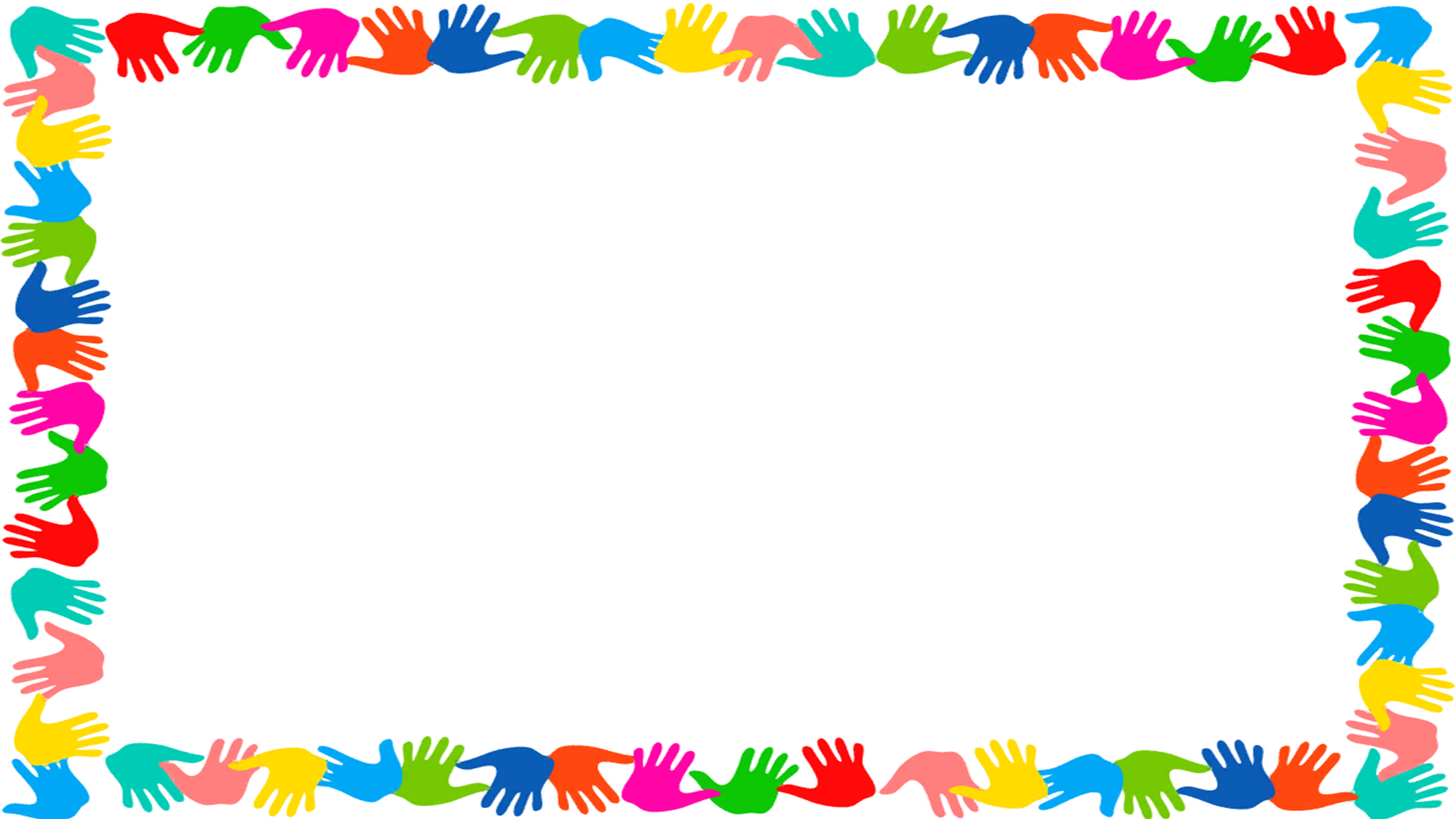 .
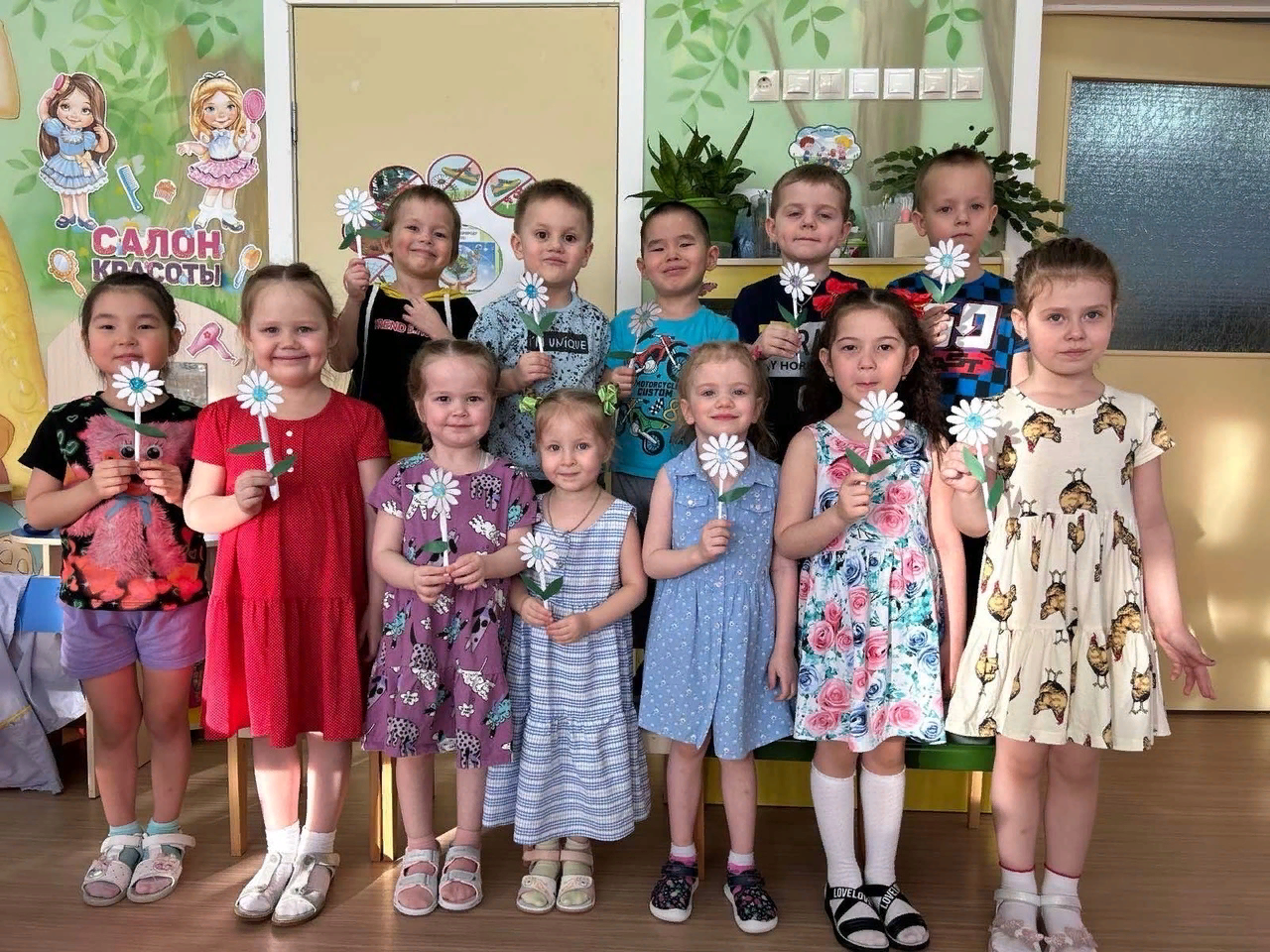 Центр изобразительной деятельности
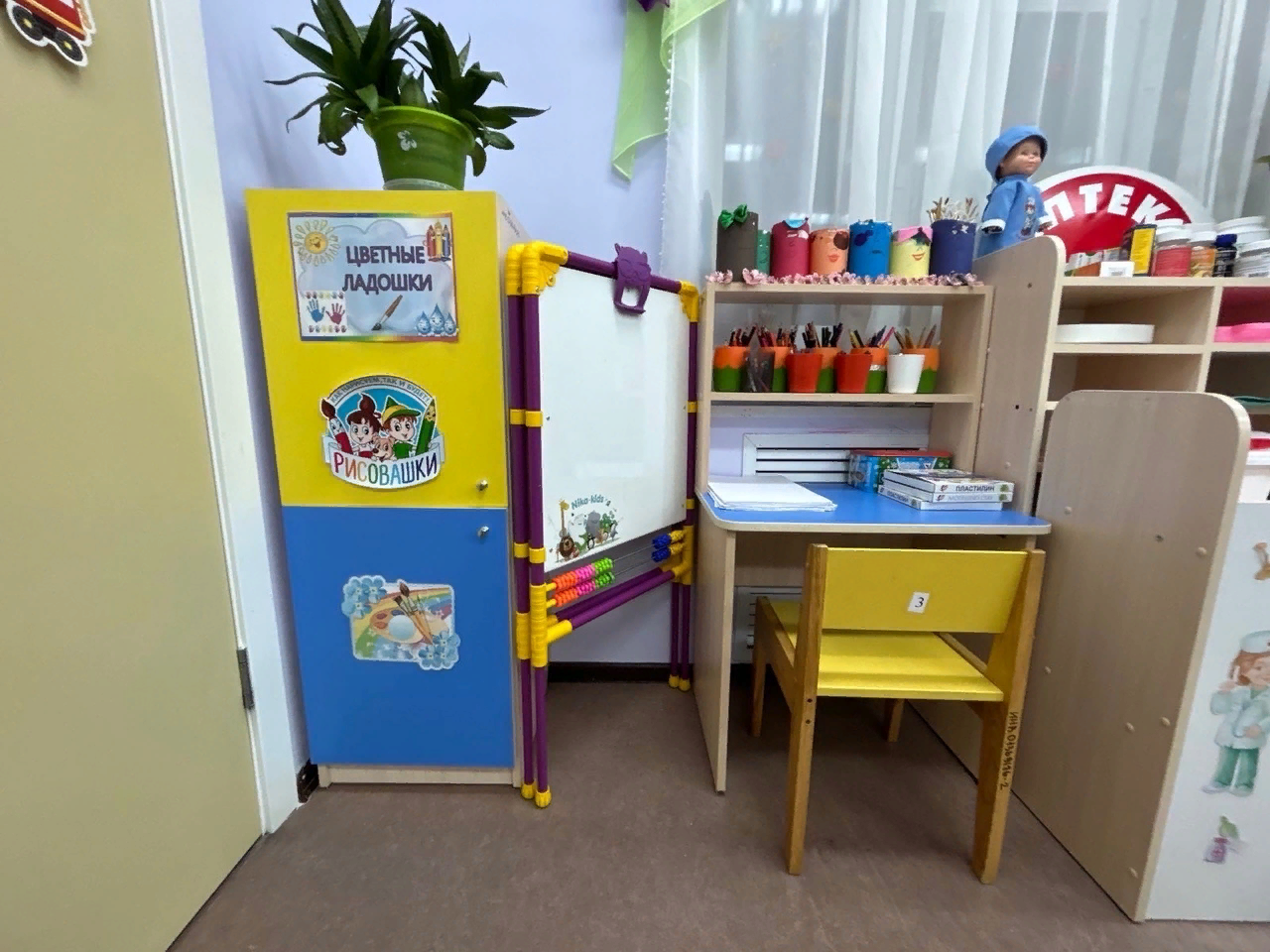 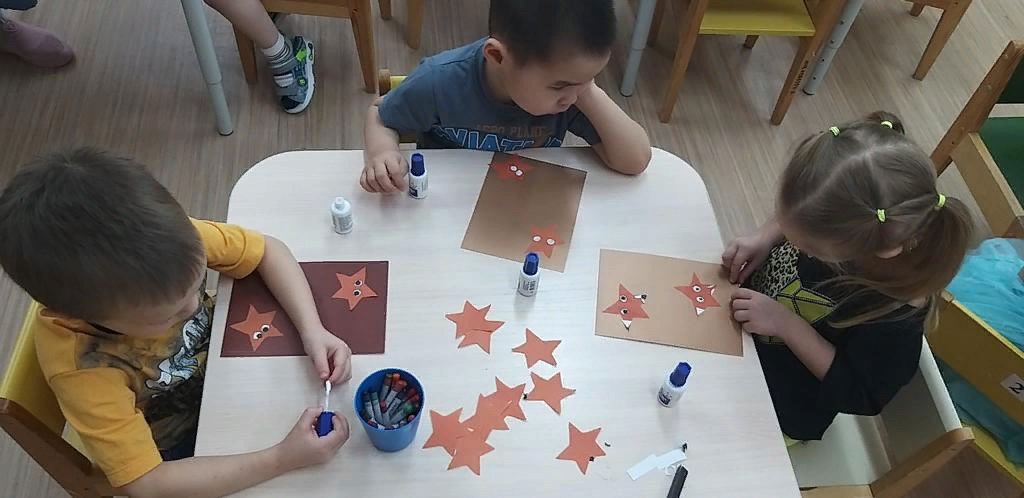 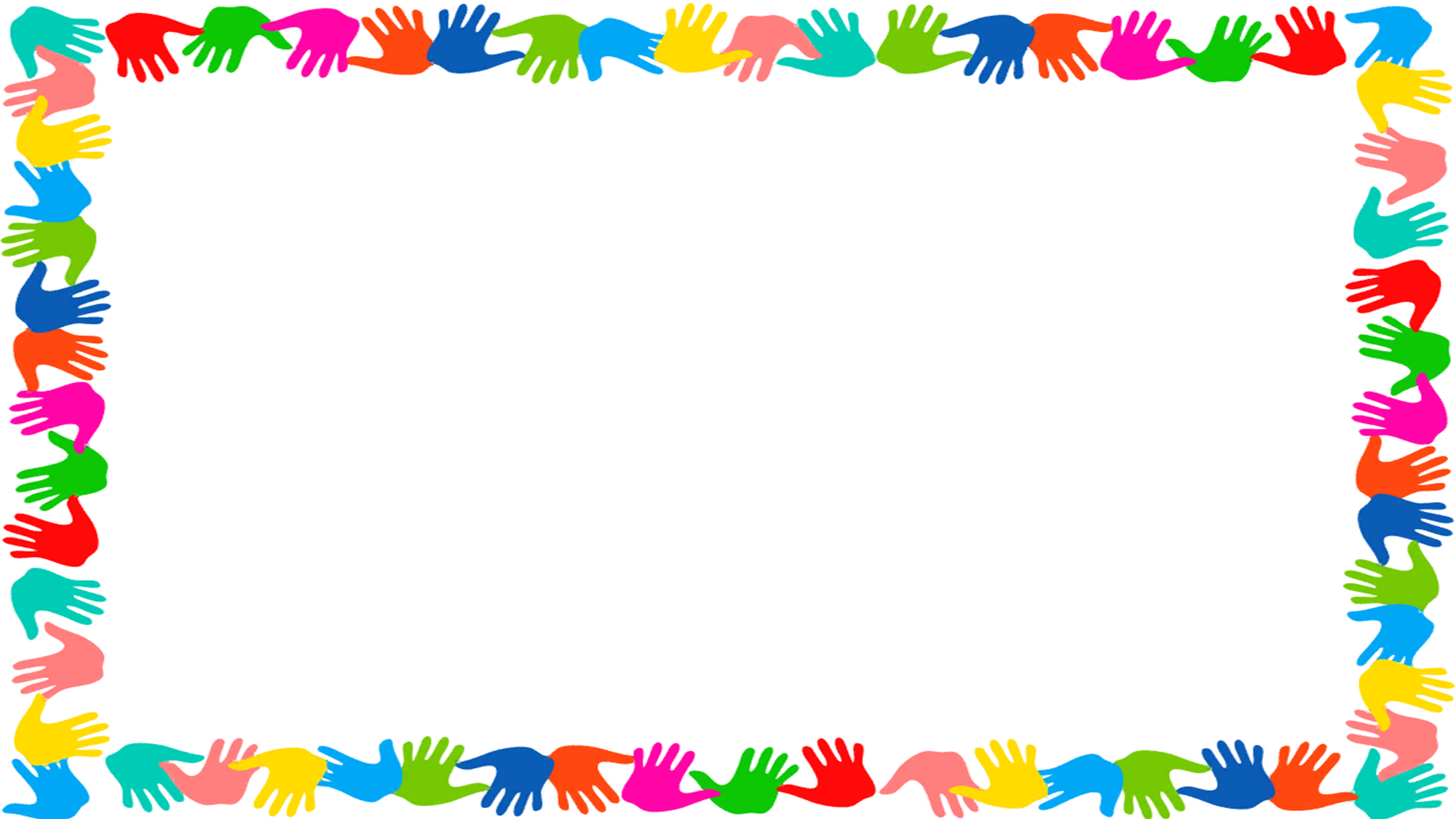 .
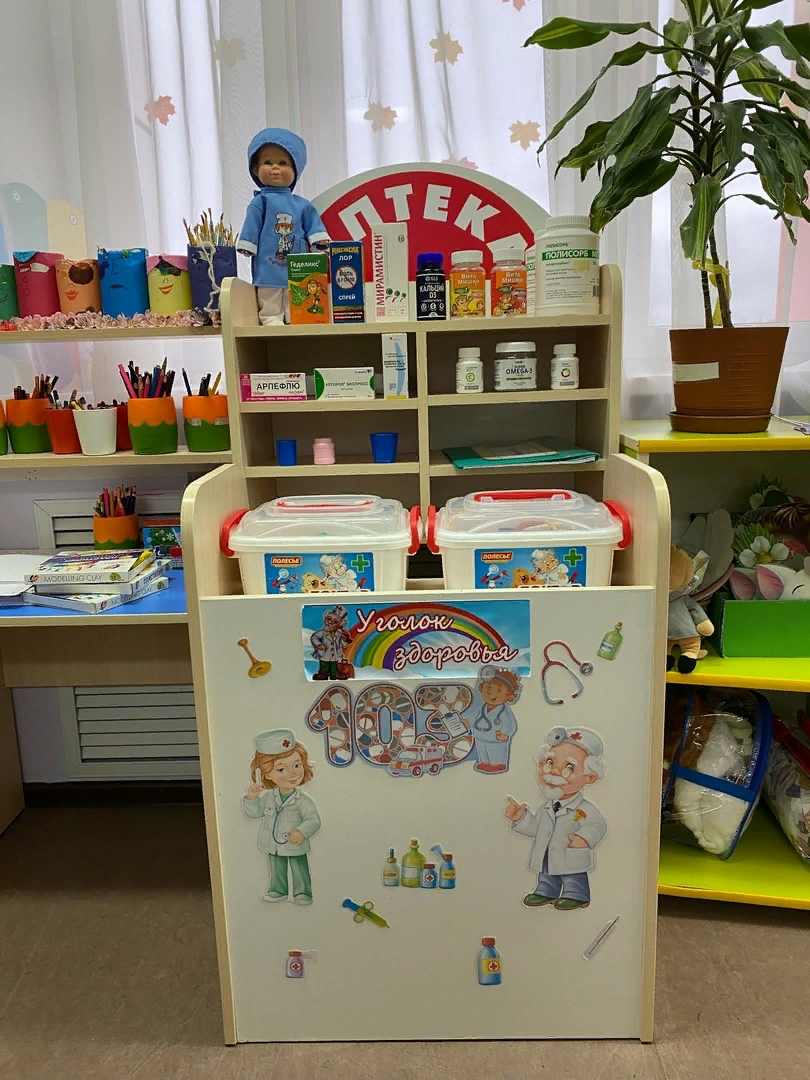 Центр сюжетно-ролевых игр
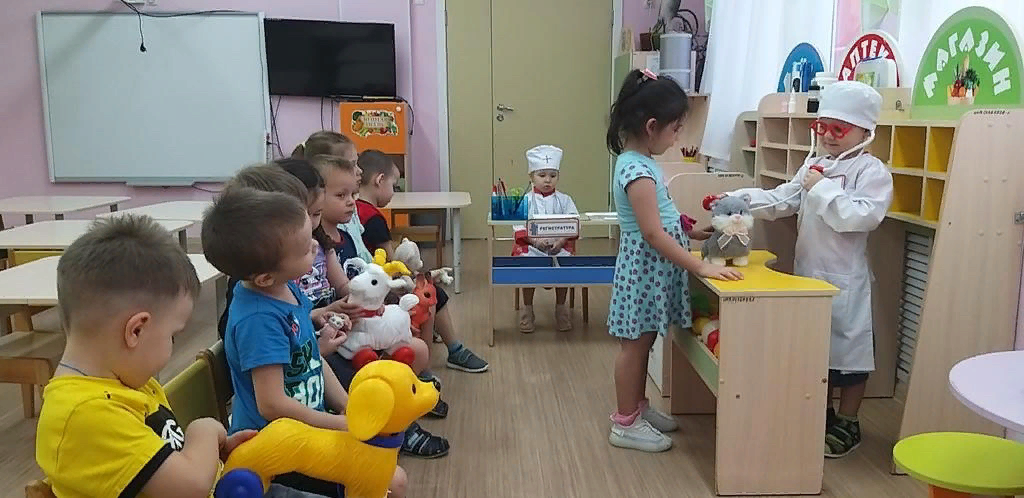 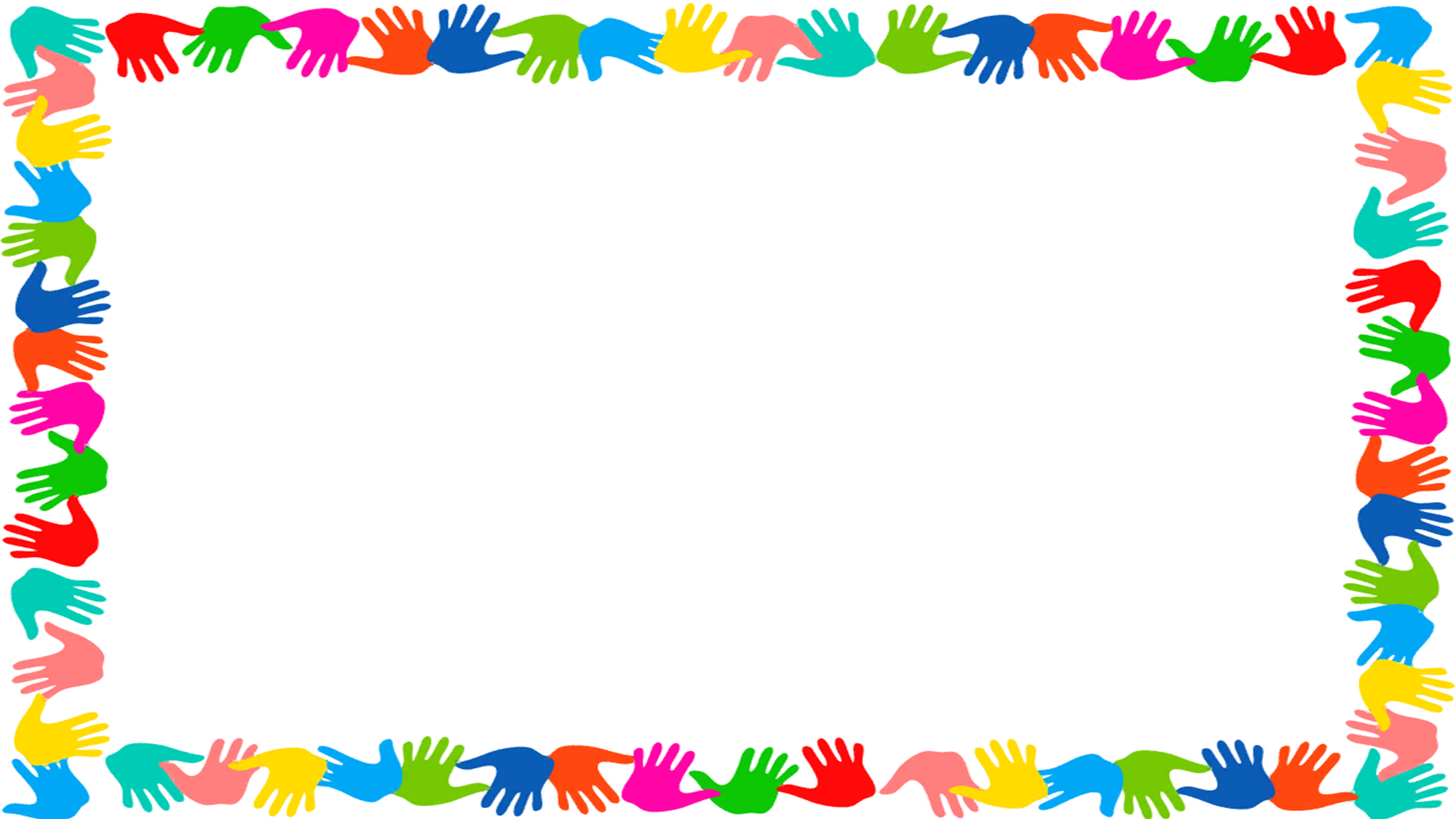 .
Центр сюжетно-ролевых игр
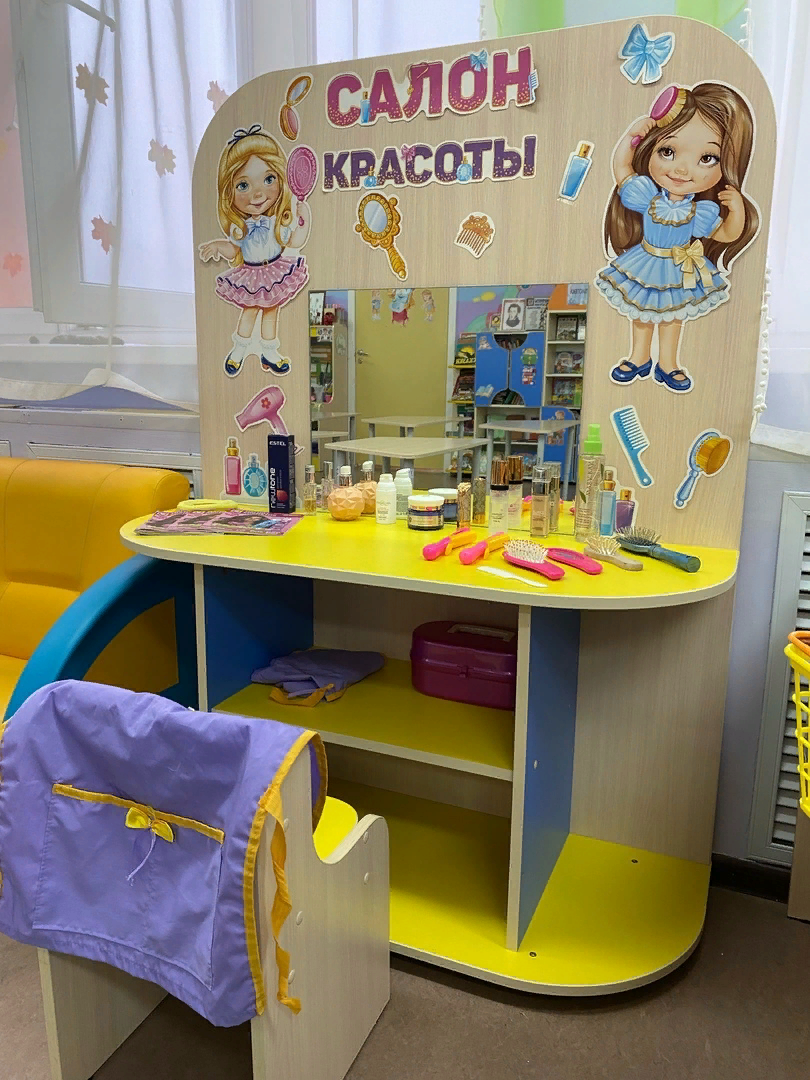 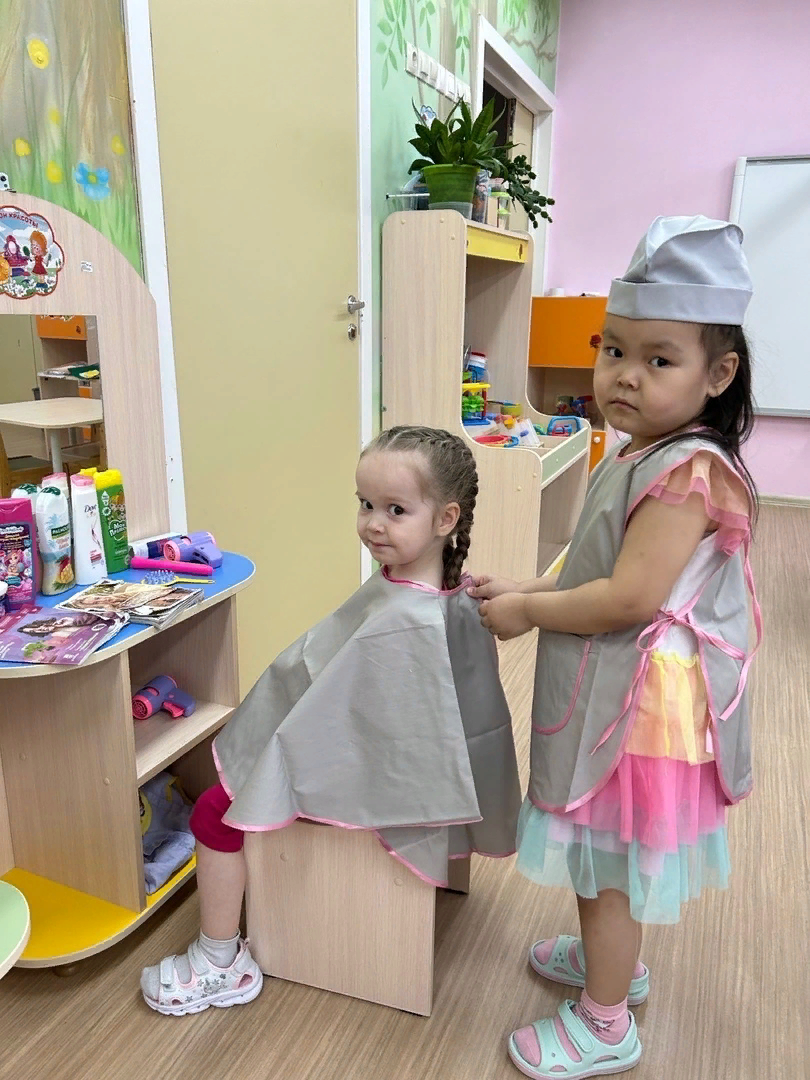 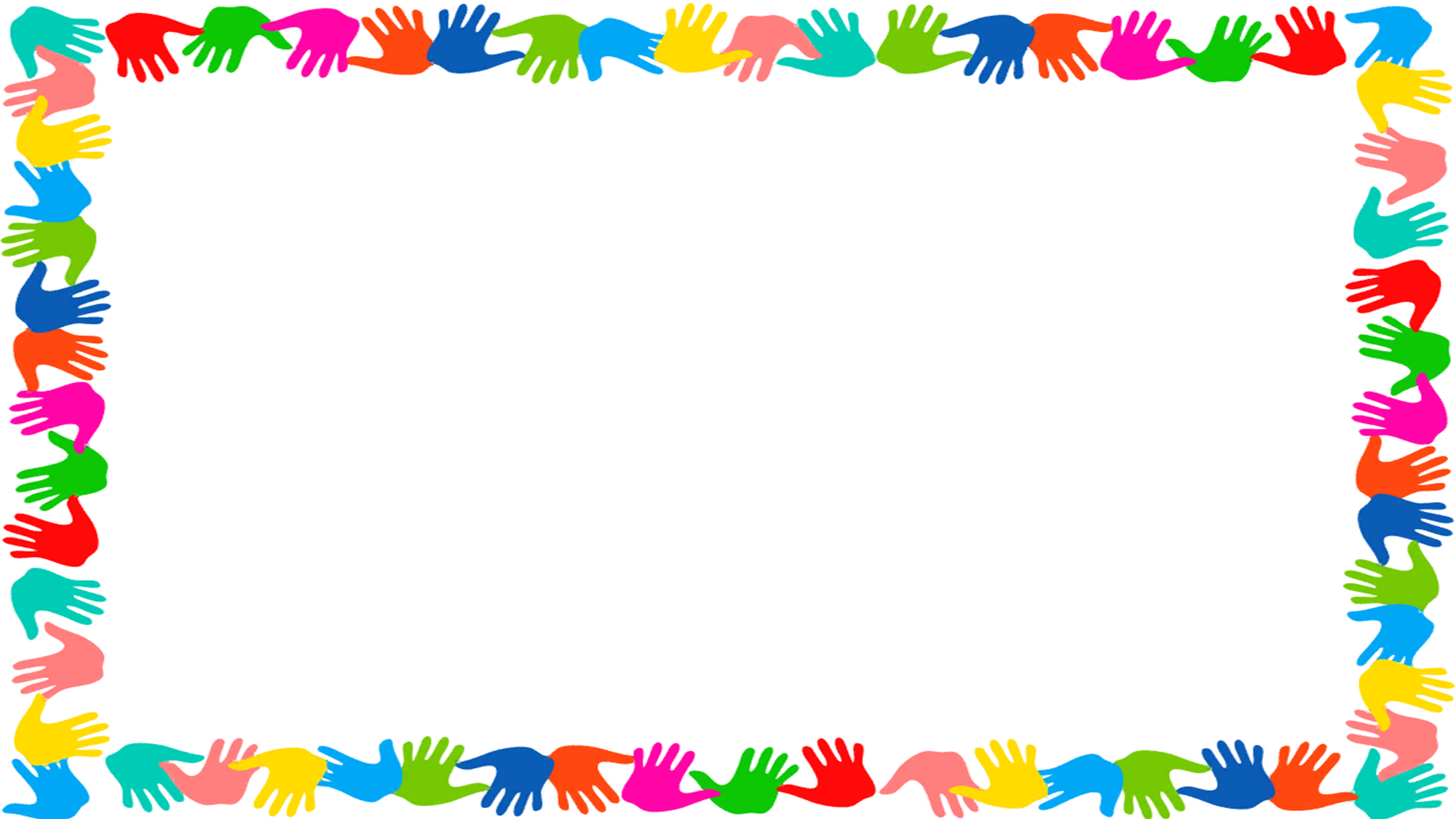 .
Центр сюжетно-ролевых игр
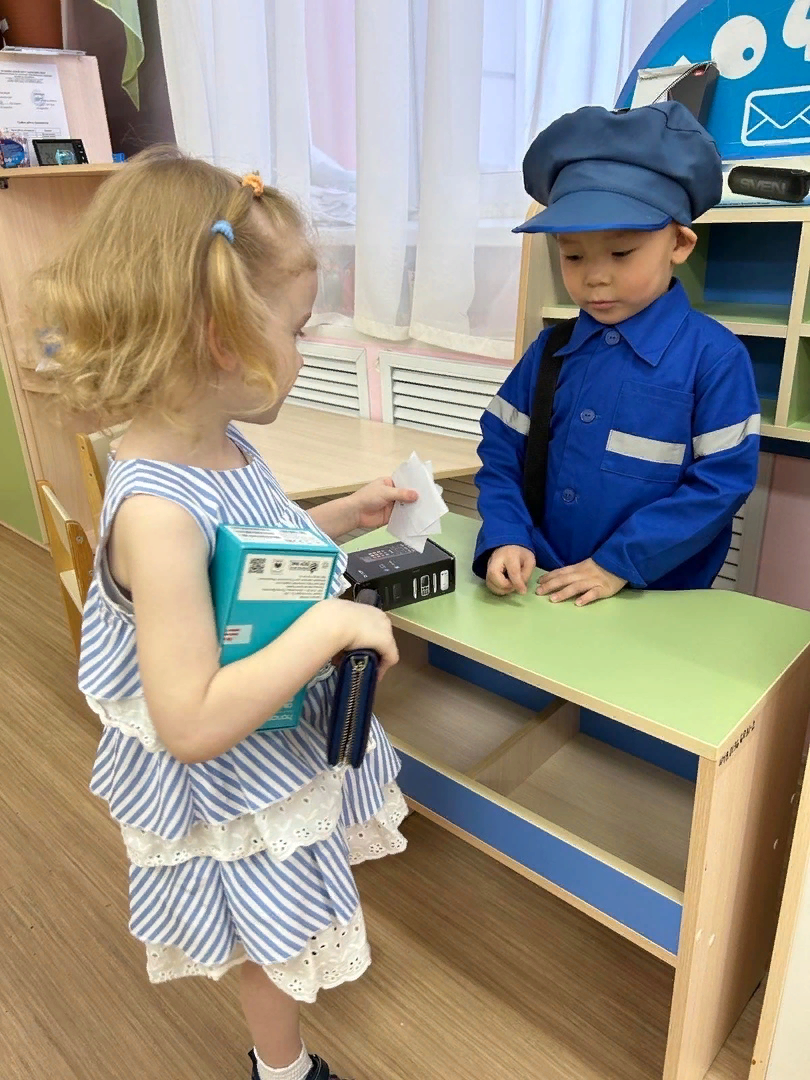 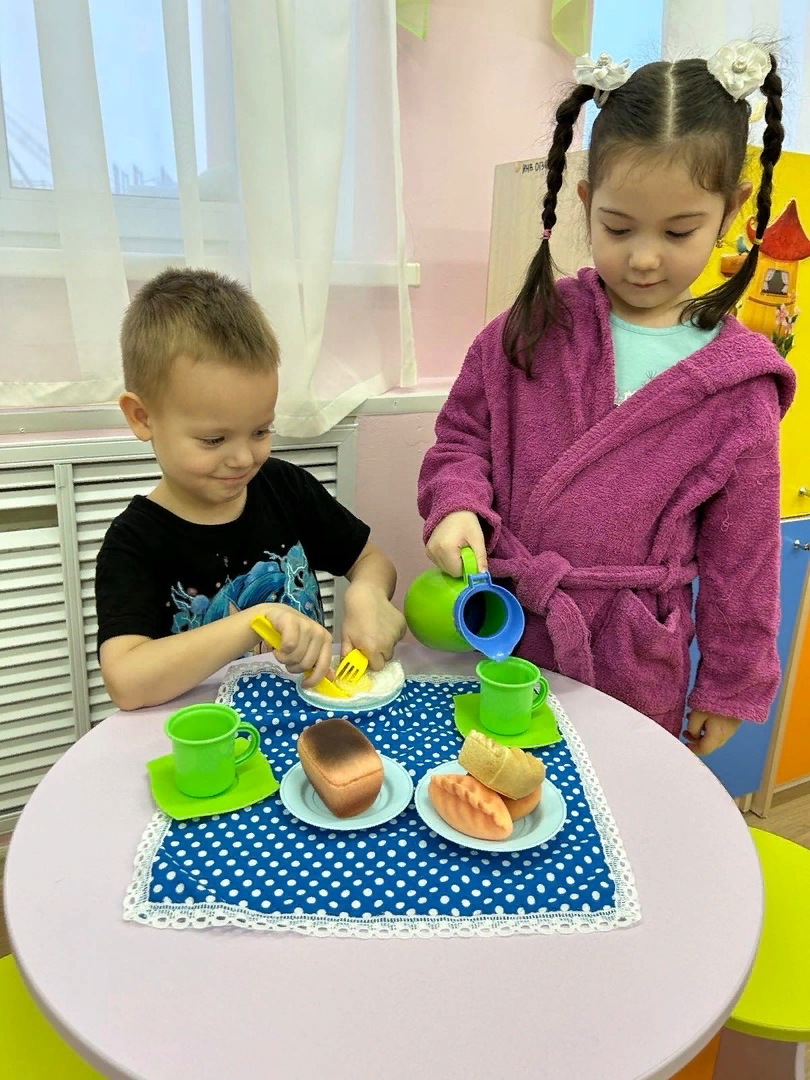 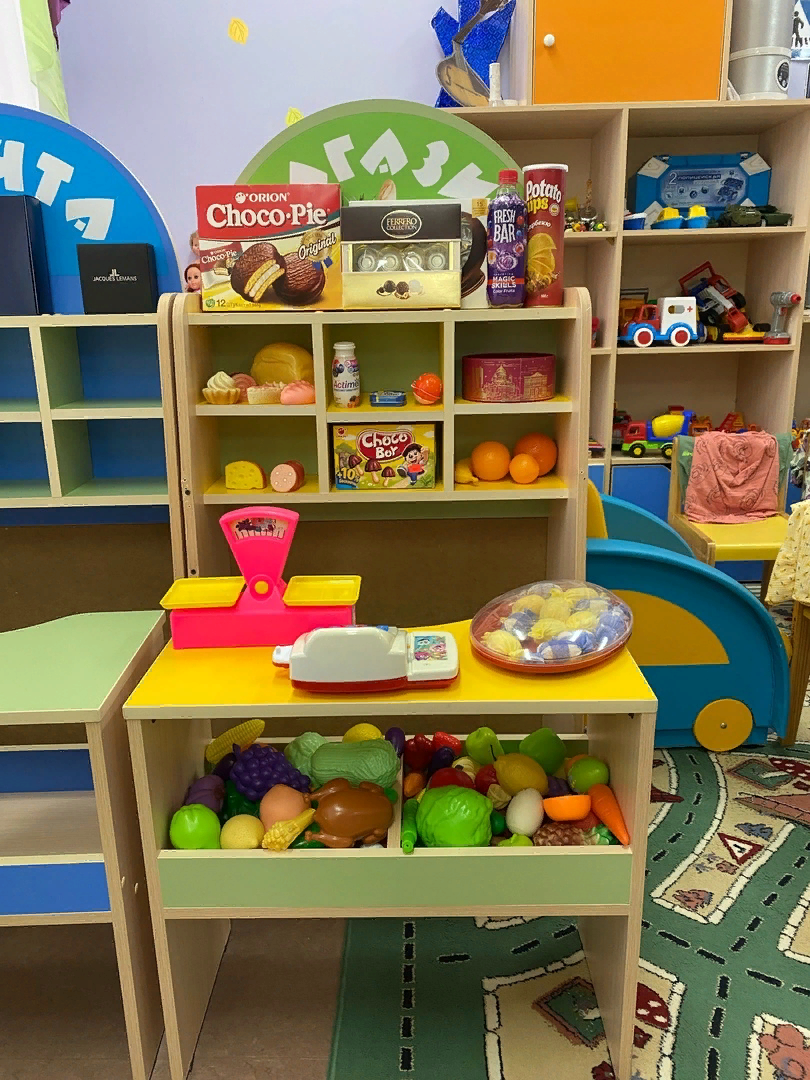 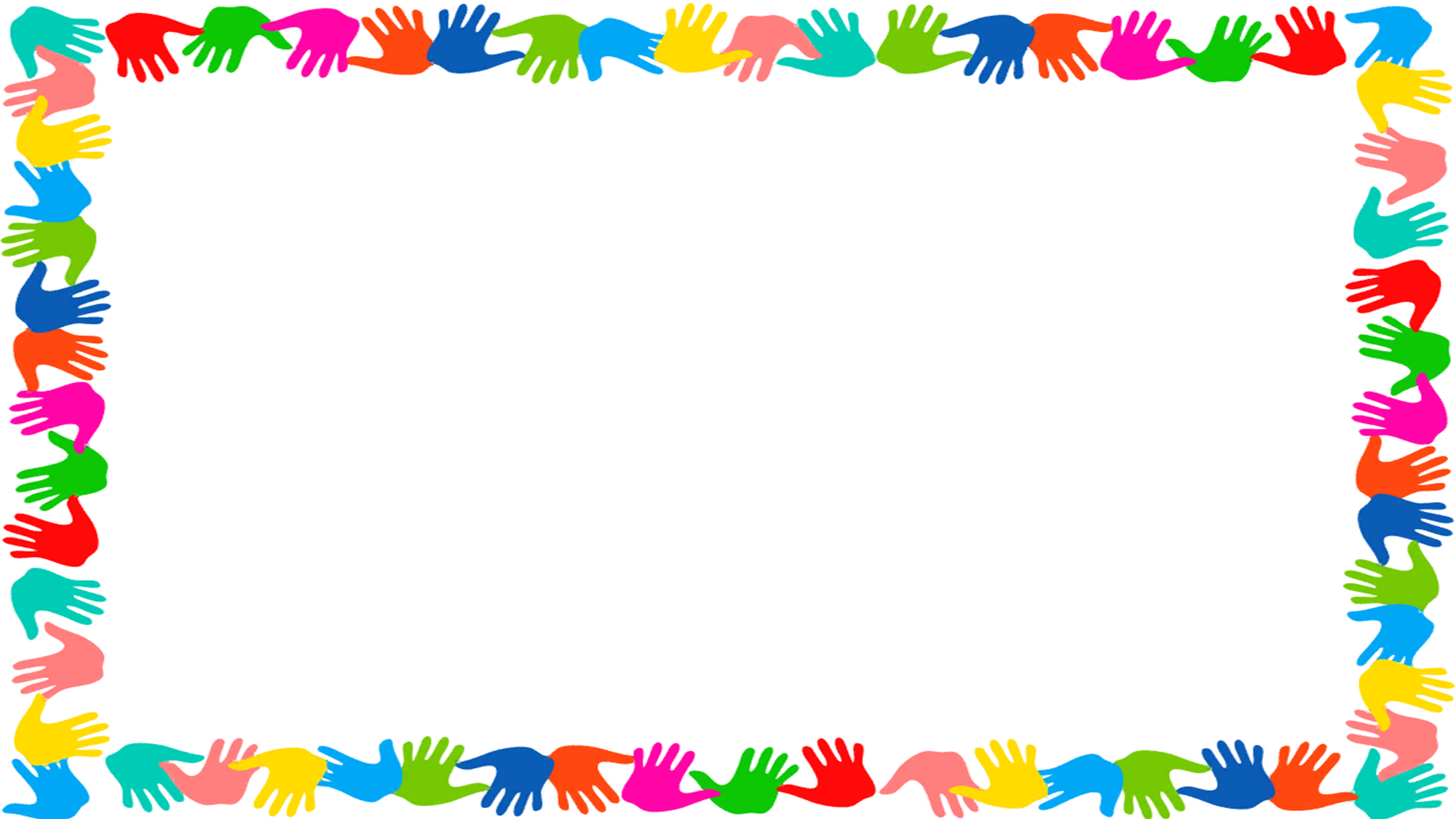 .
«Режим дня»
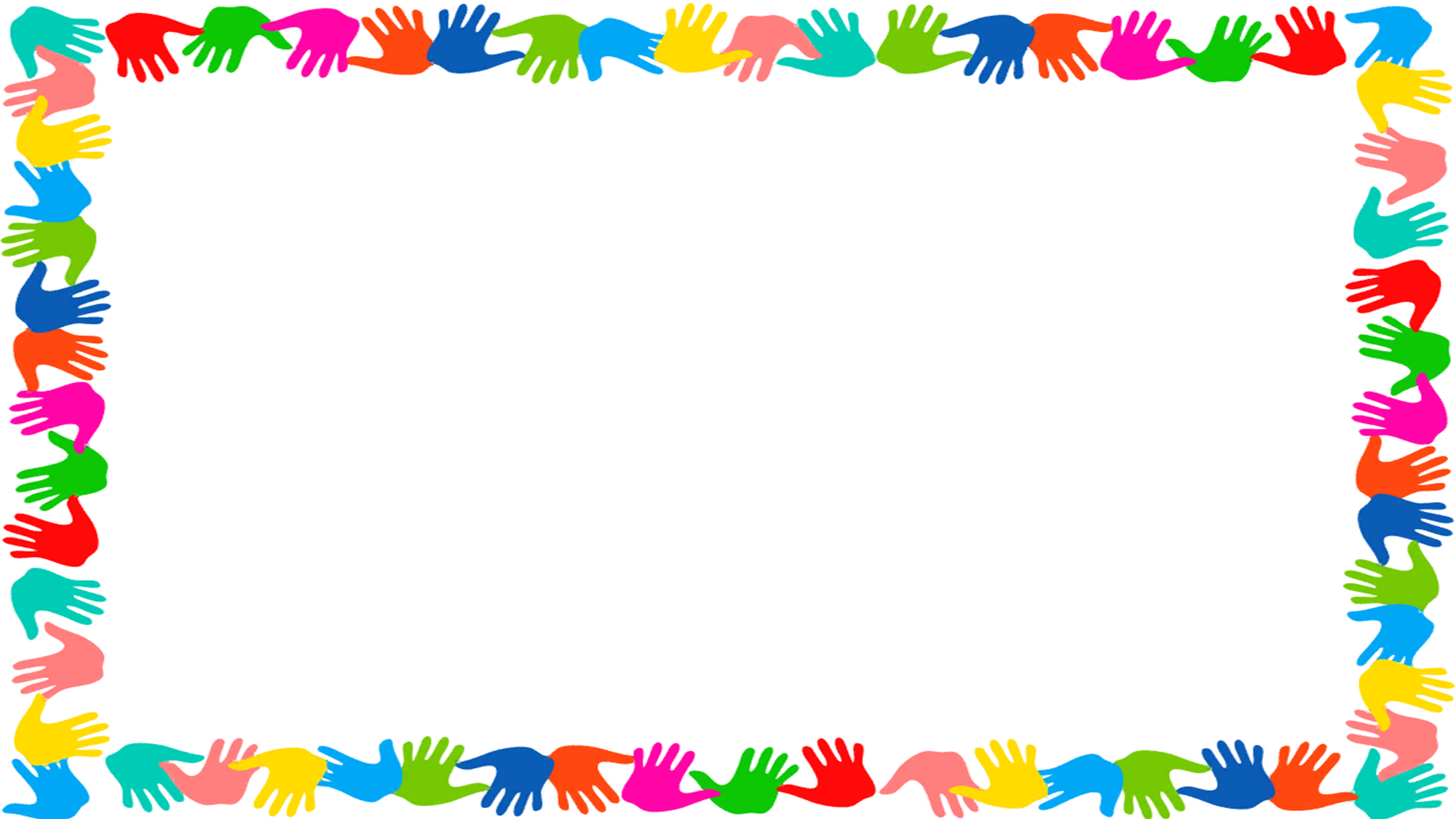 .
«Сетка расписания»
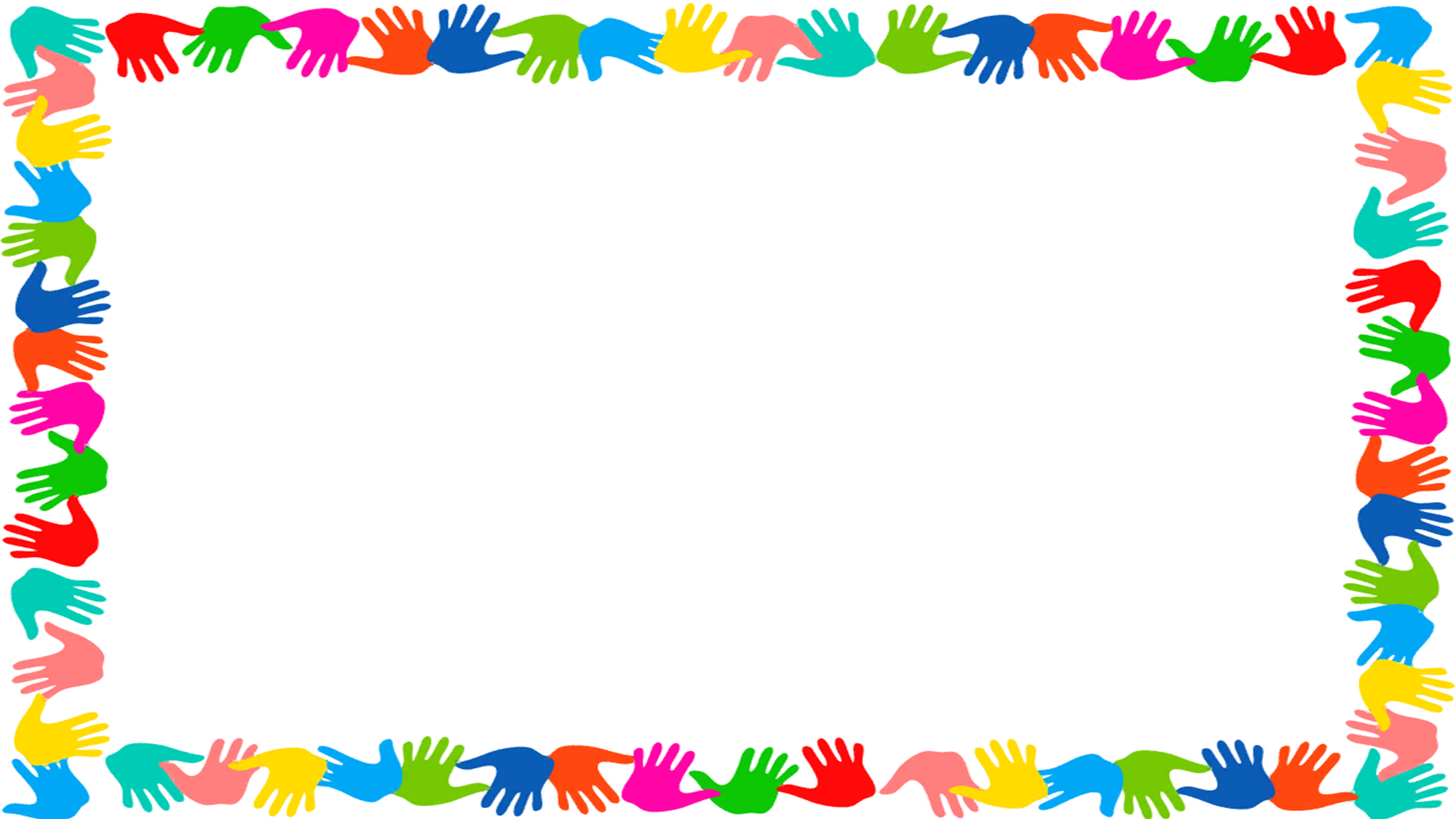 .
«Наши прогулки»
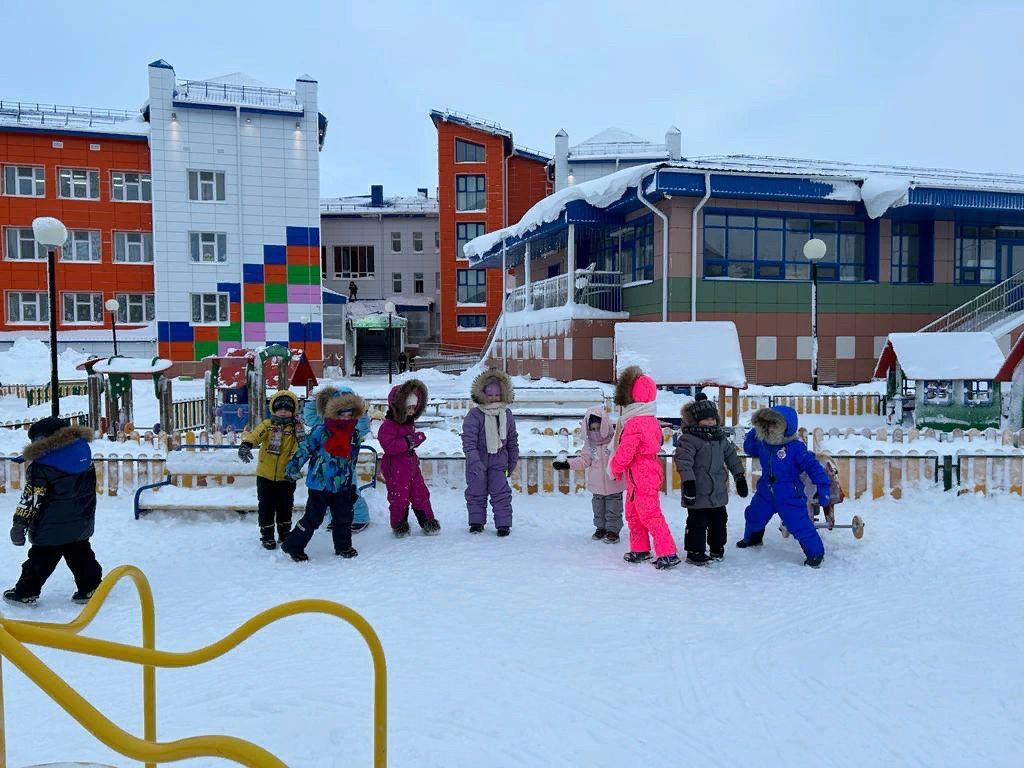 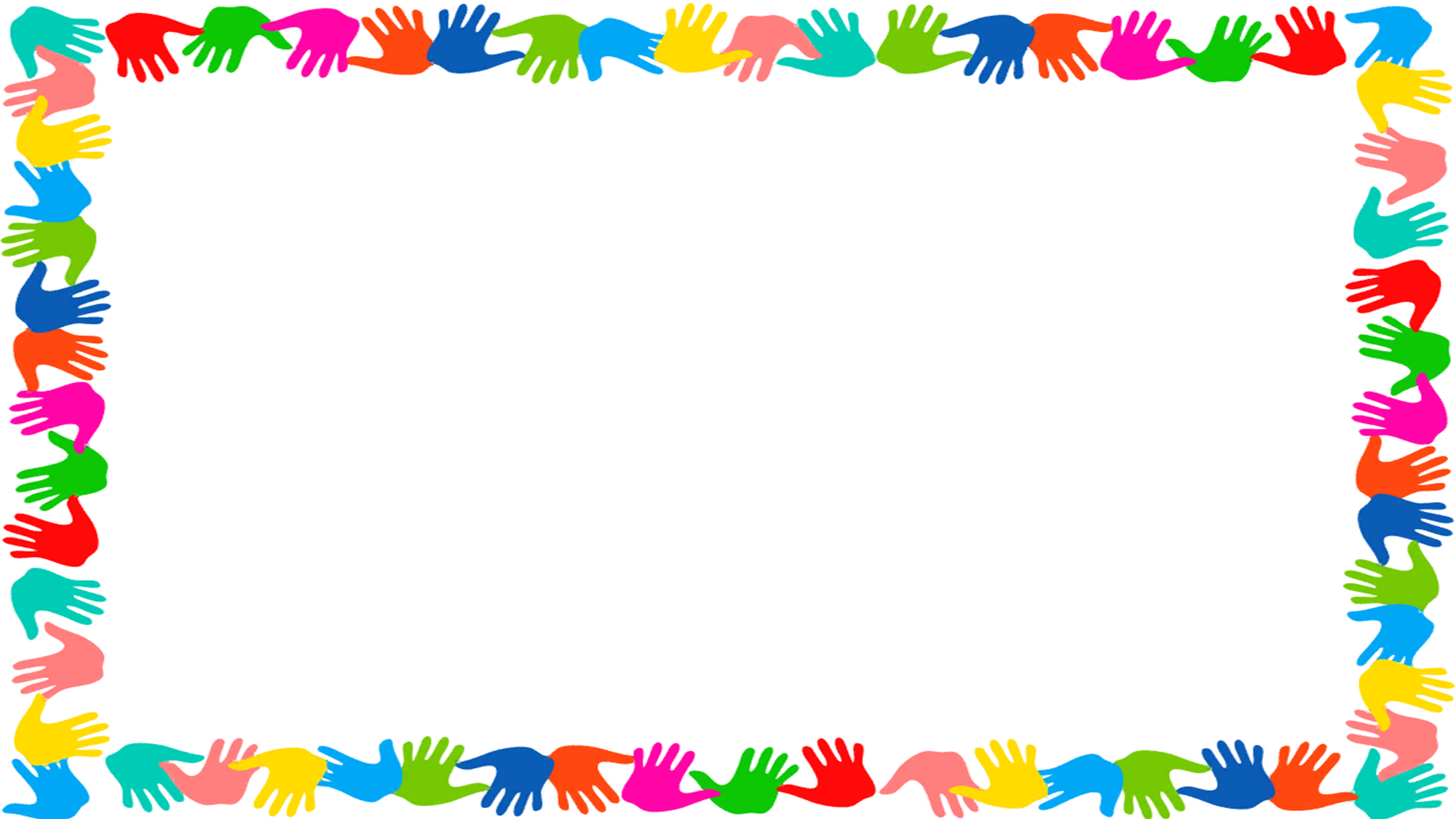 .
«Наши праздники»
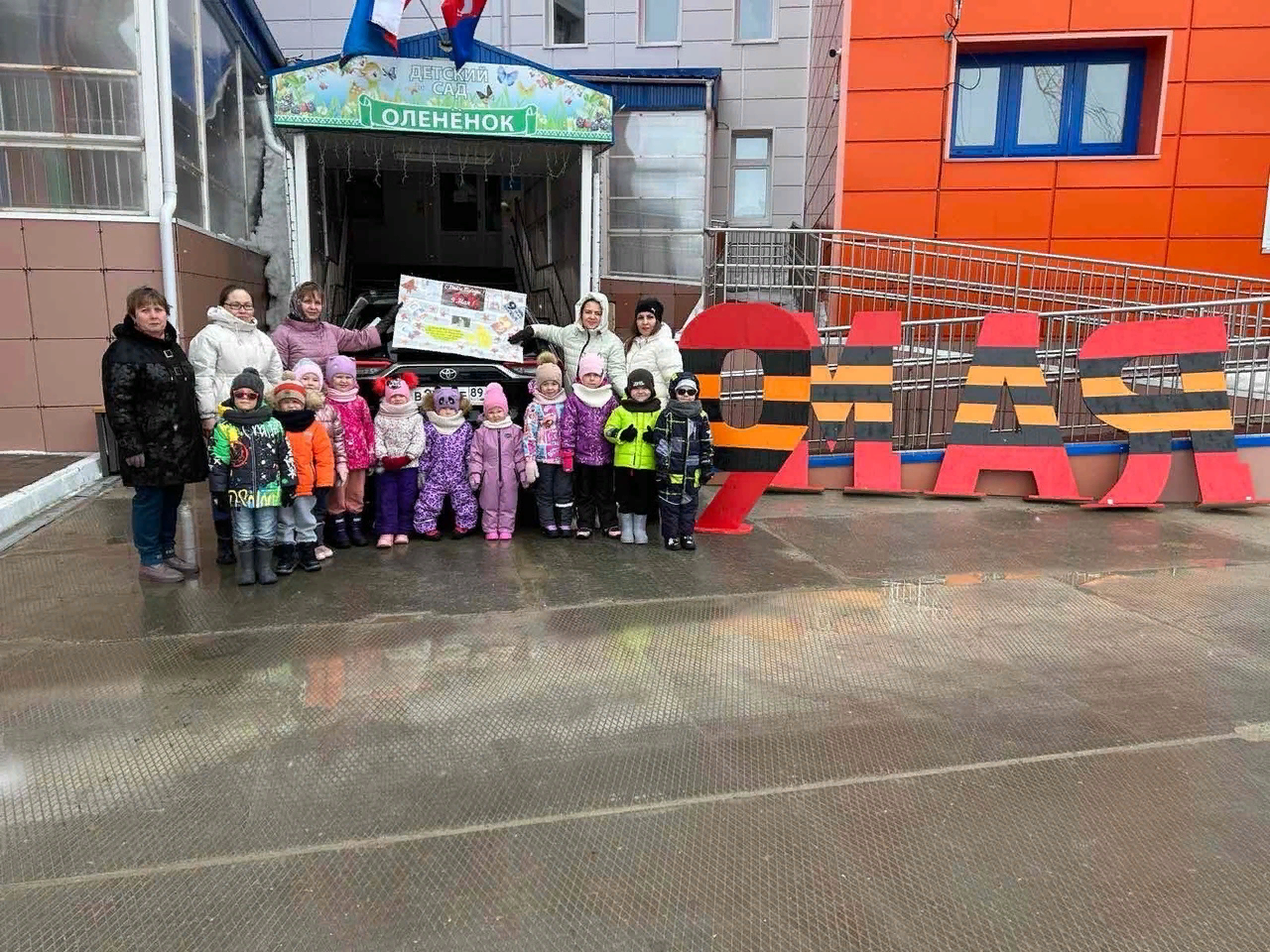 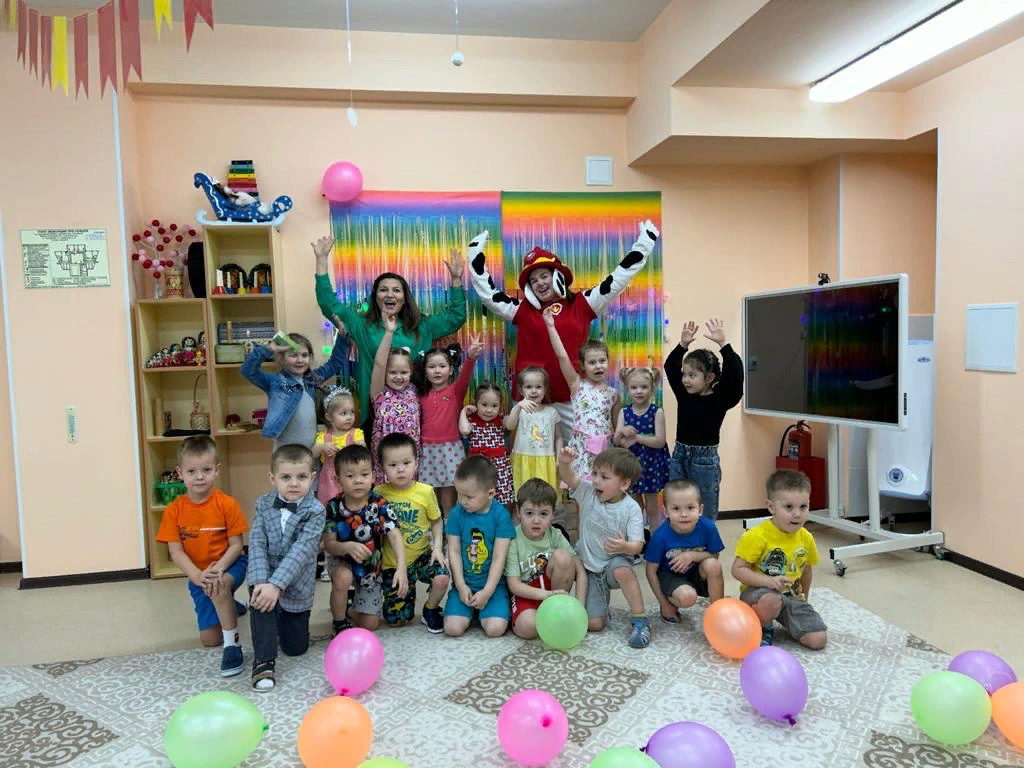 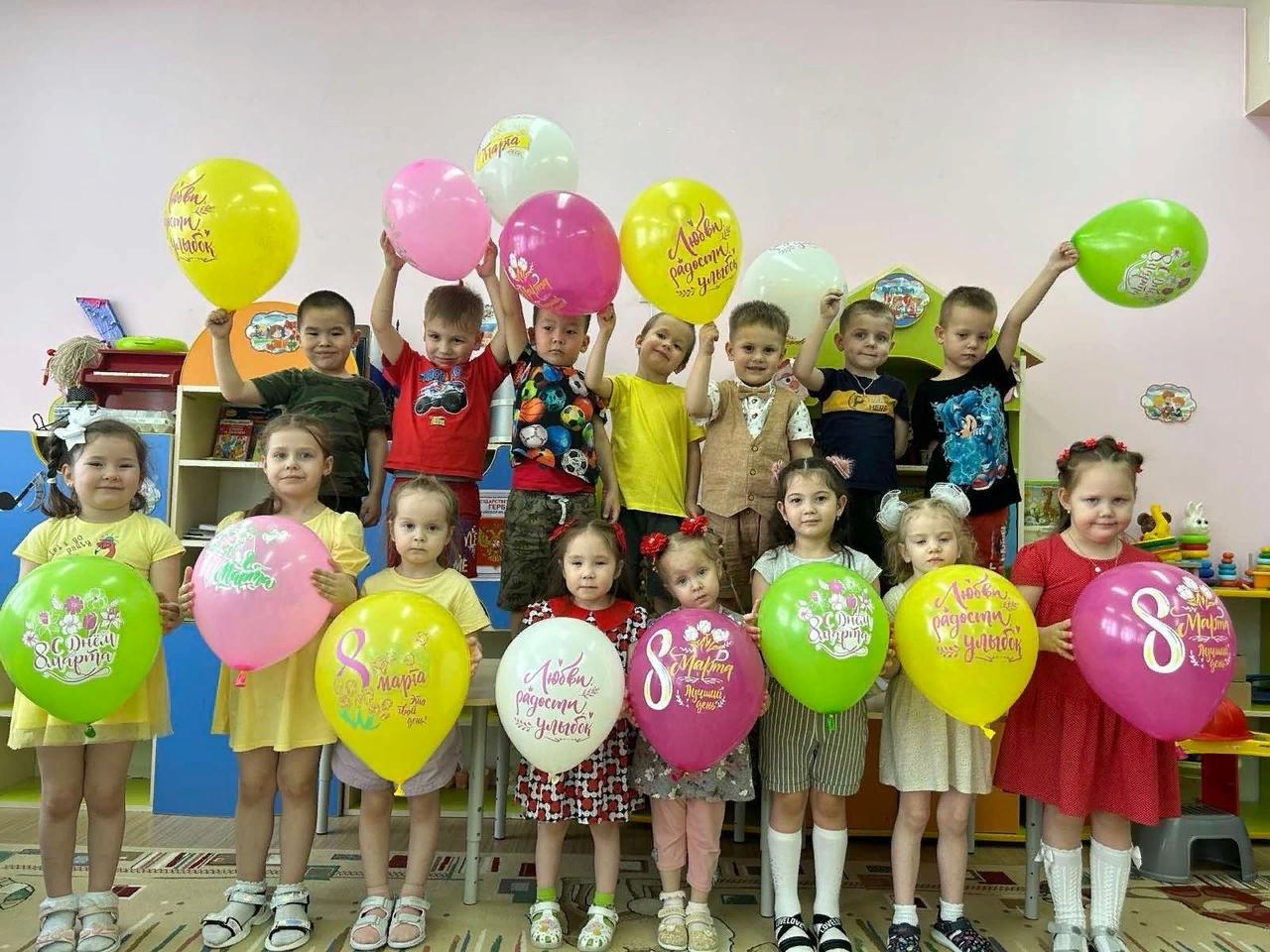 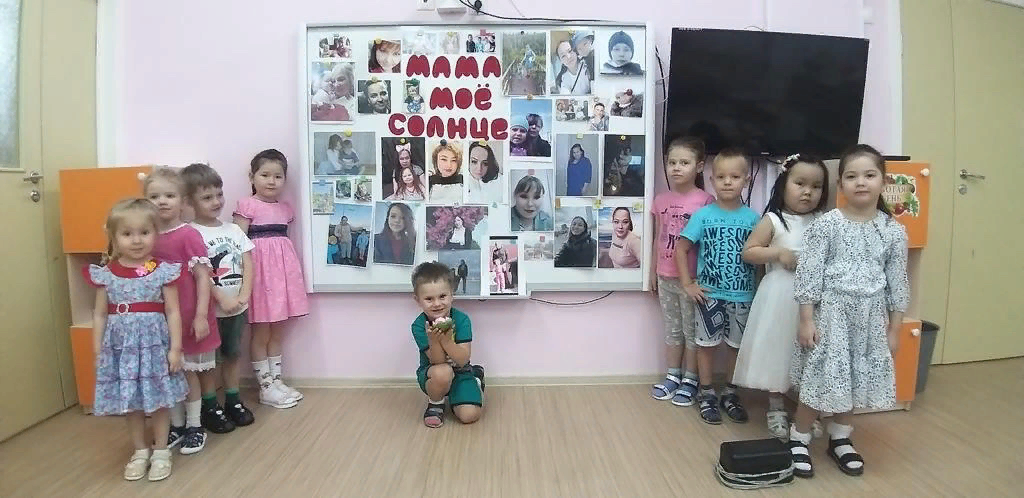 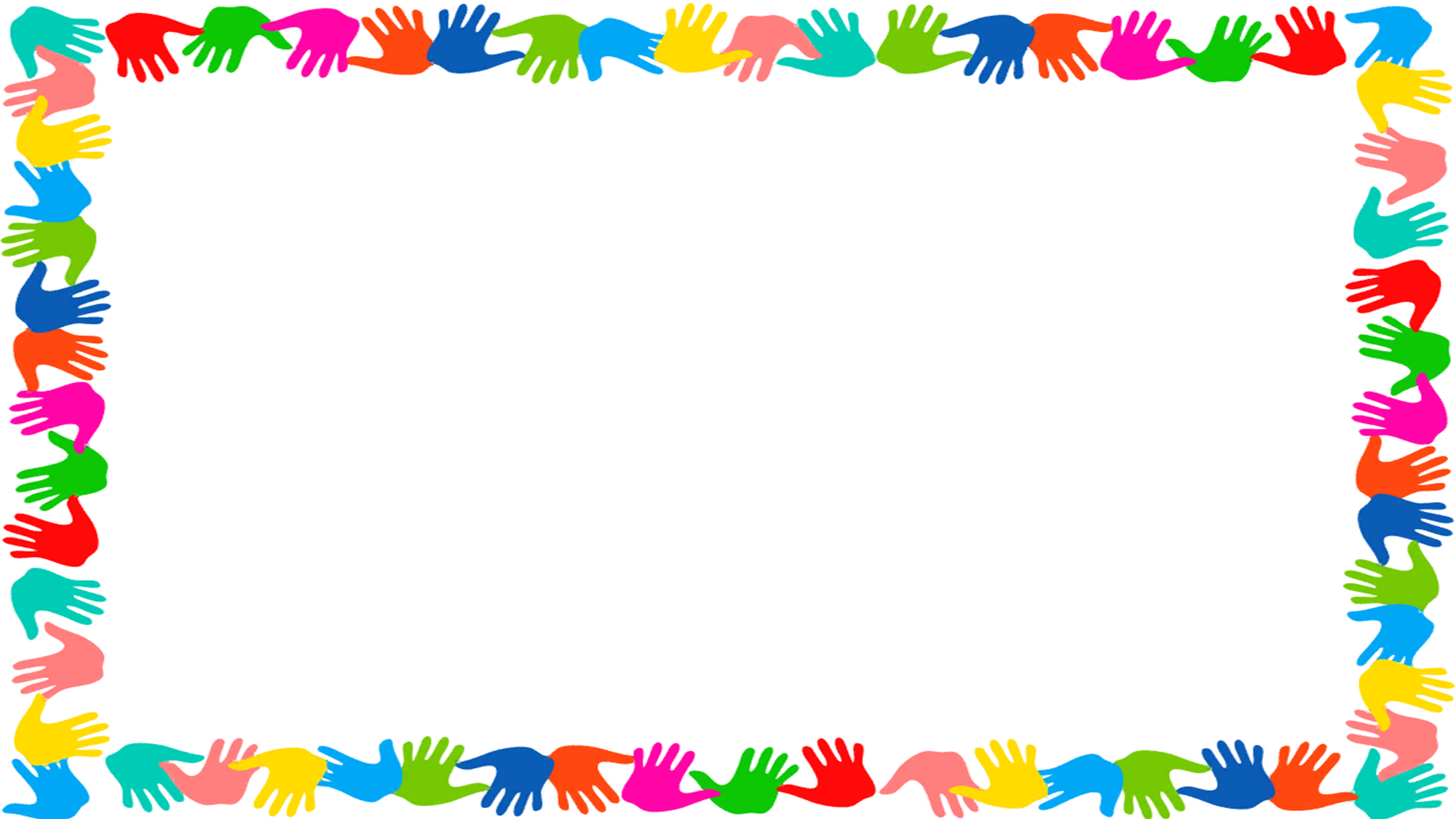 .
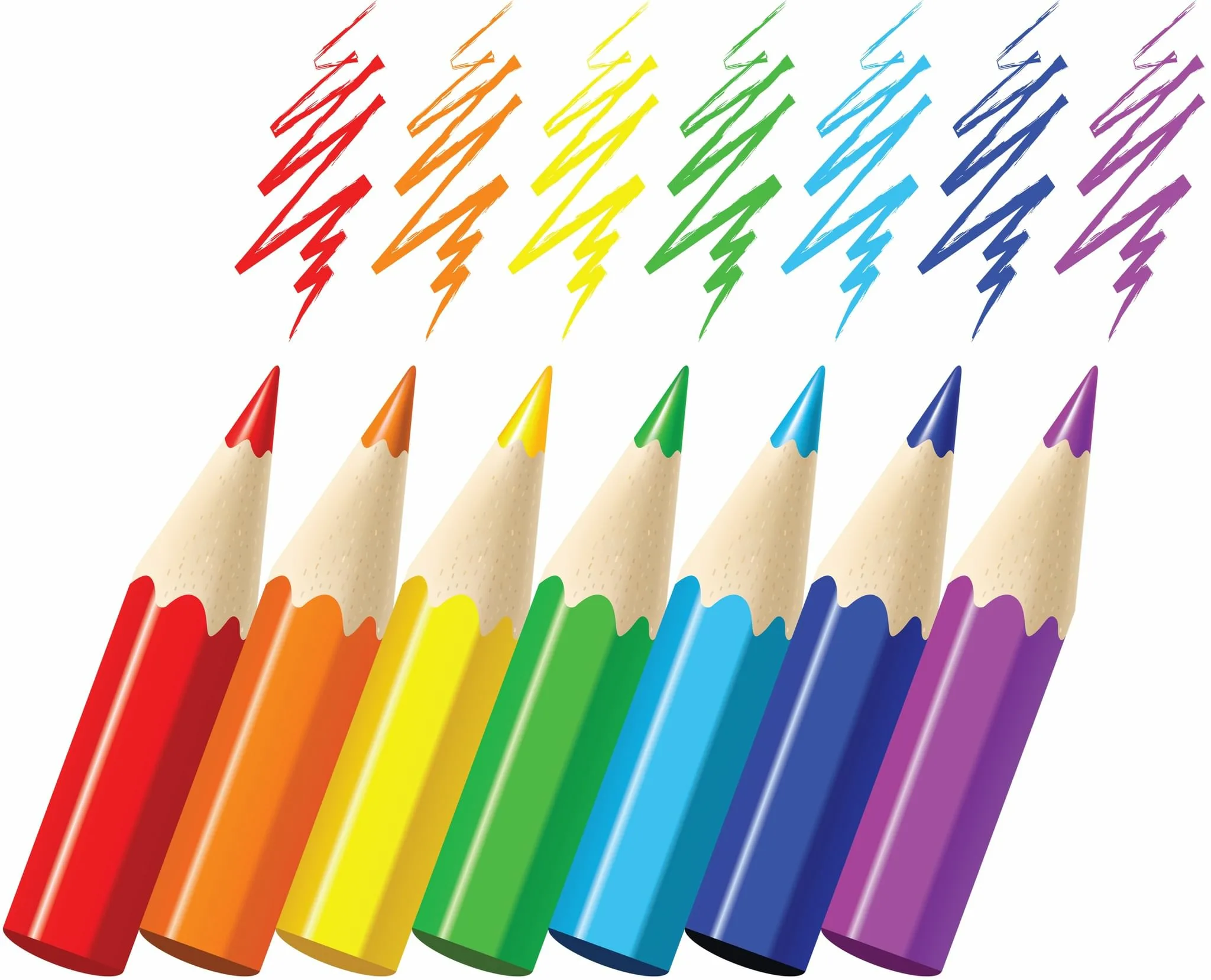 «Наше творчество»
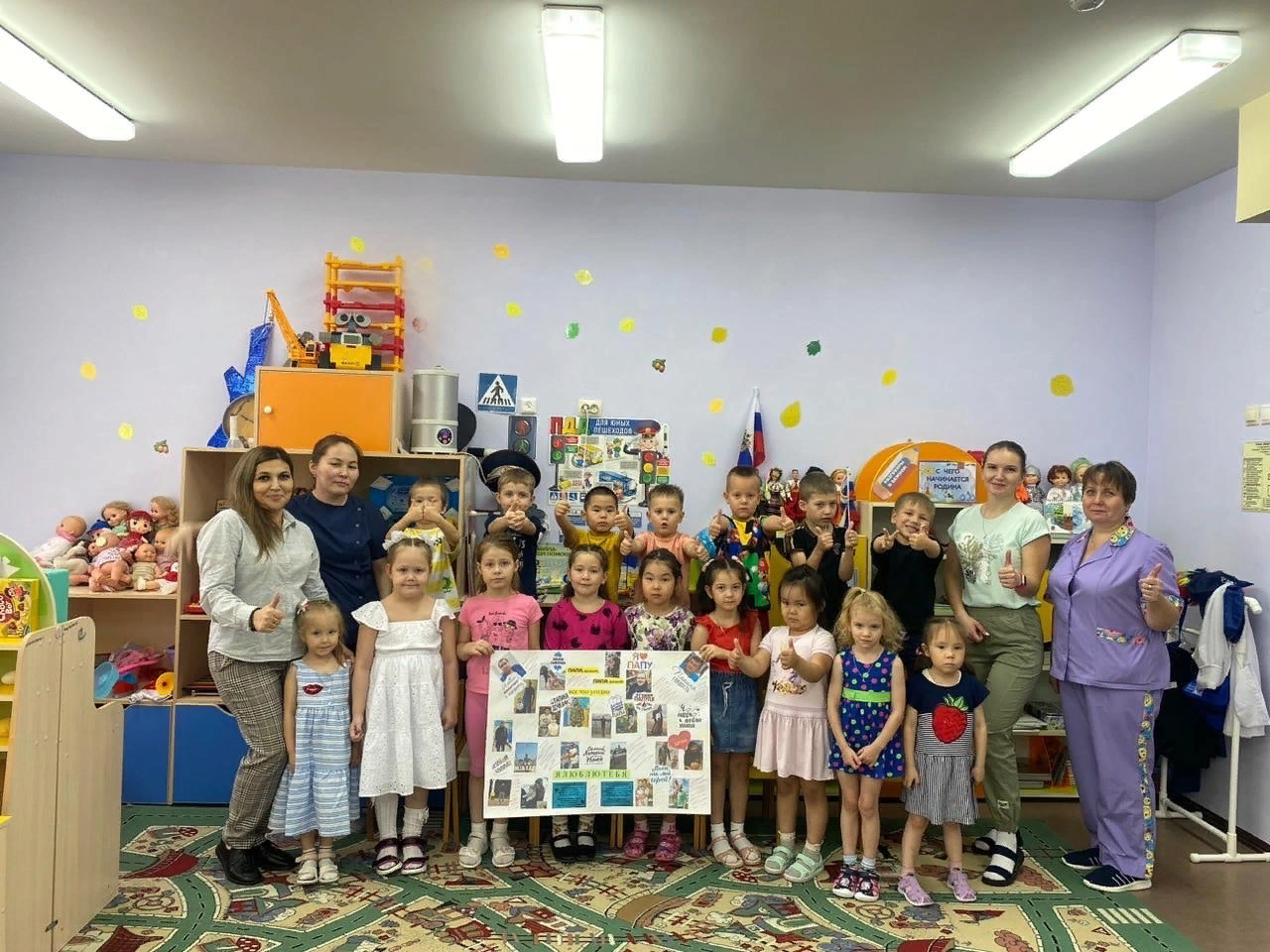 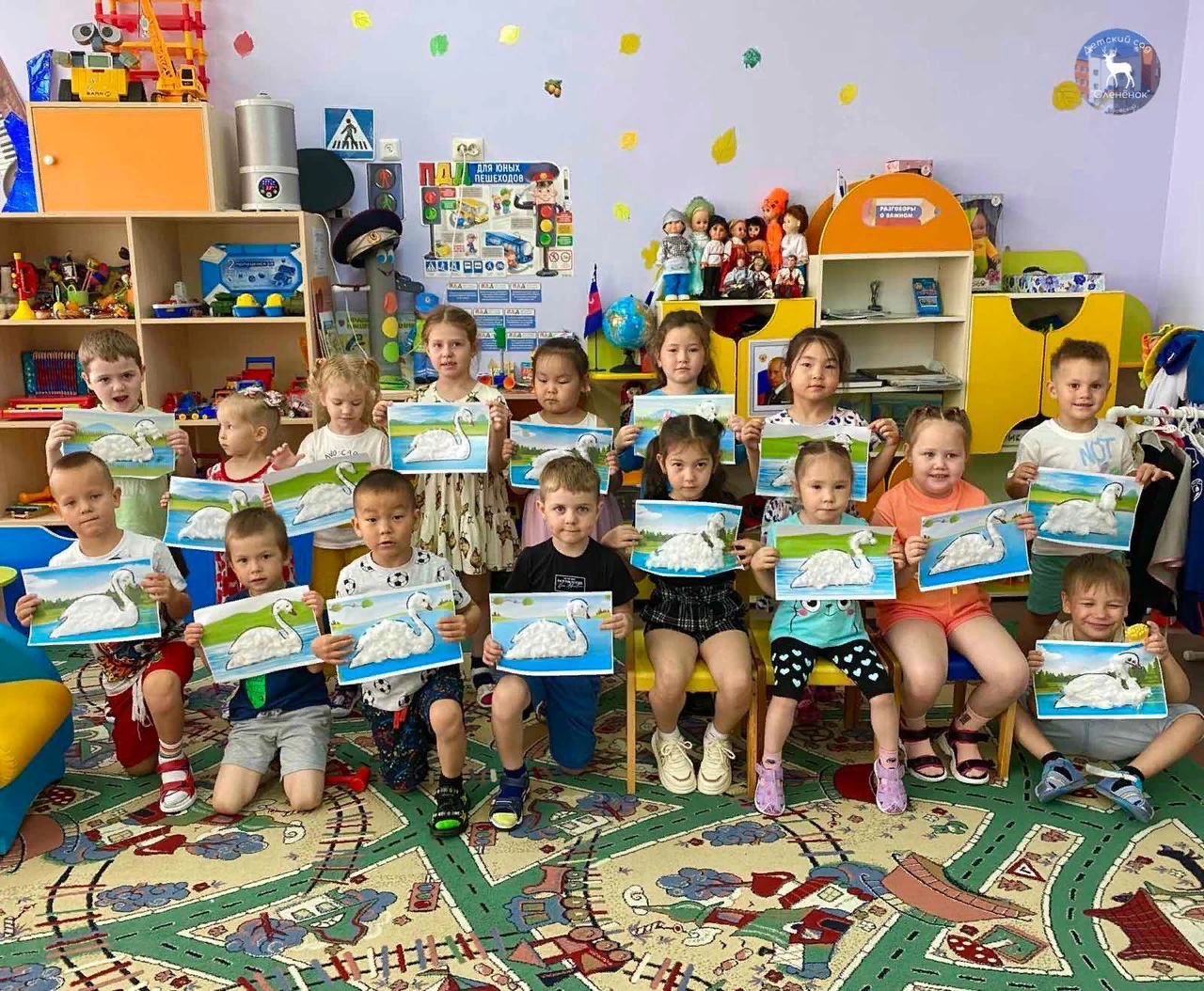 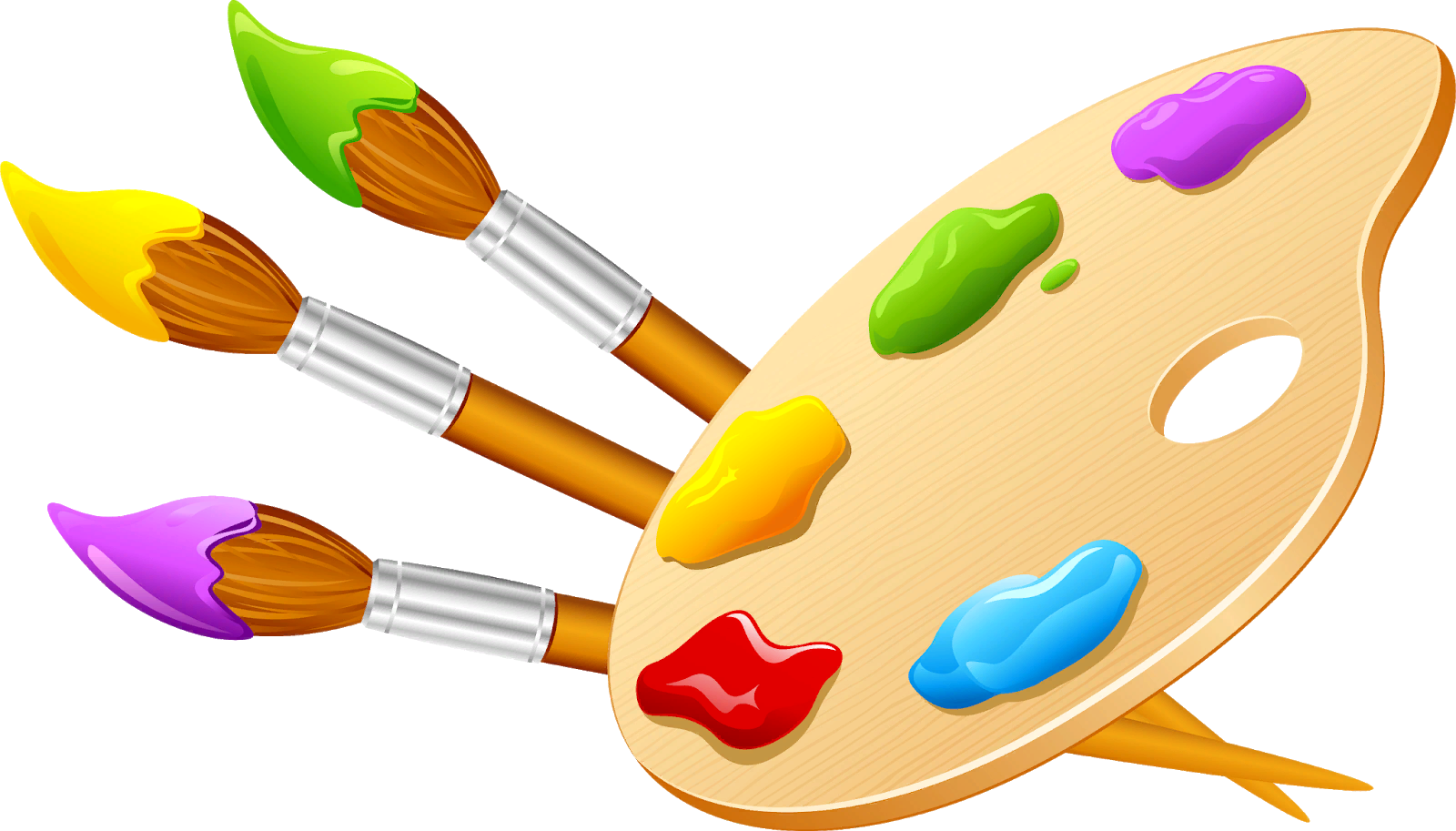 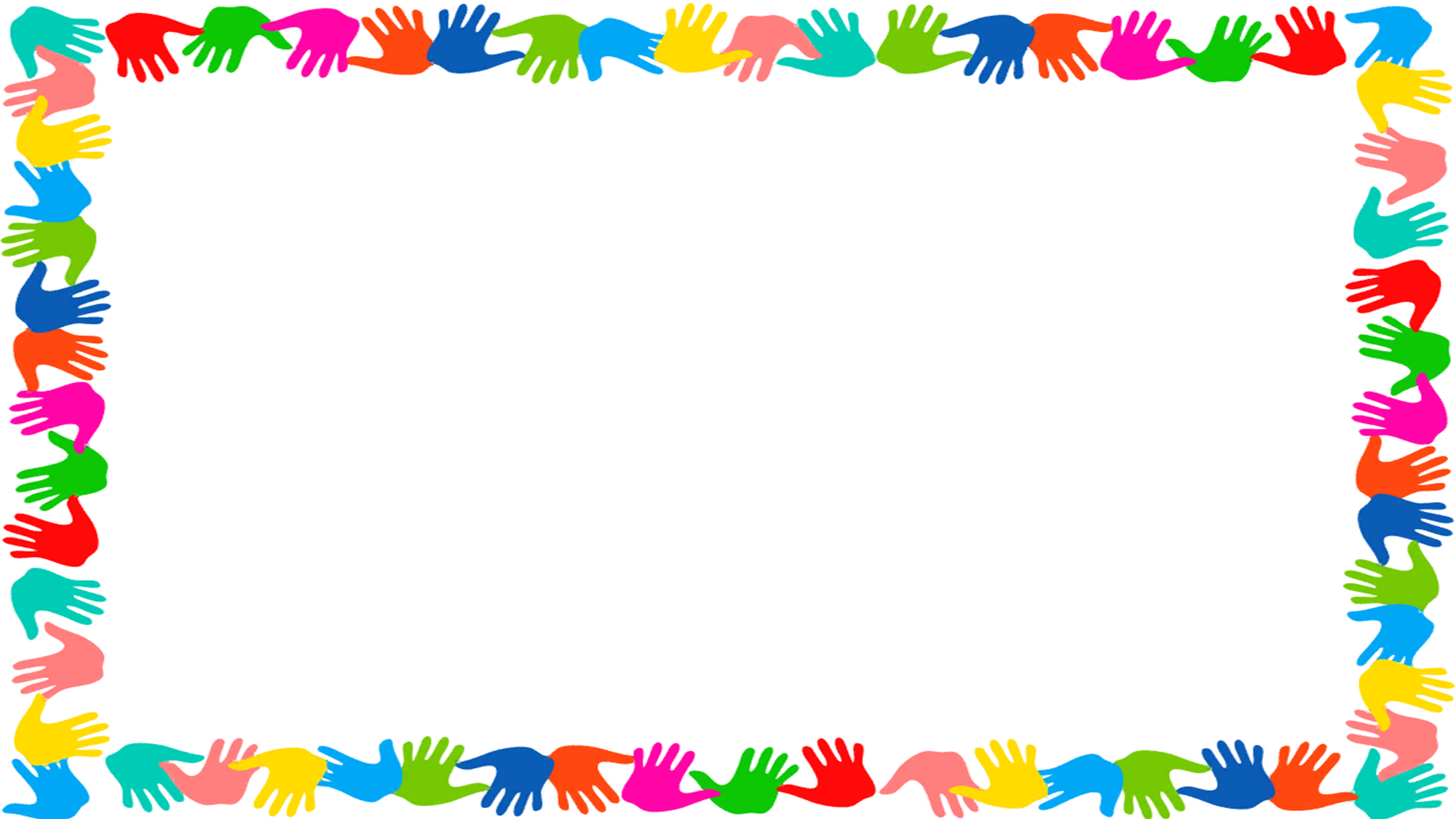 .
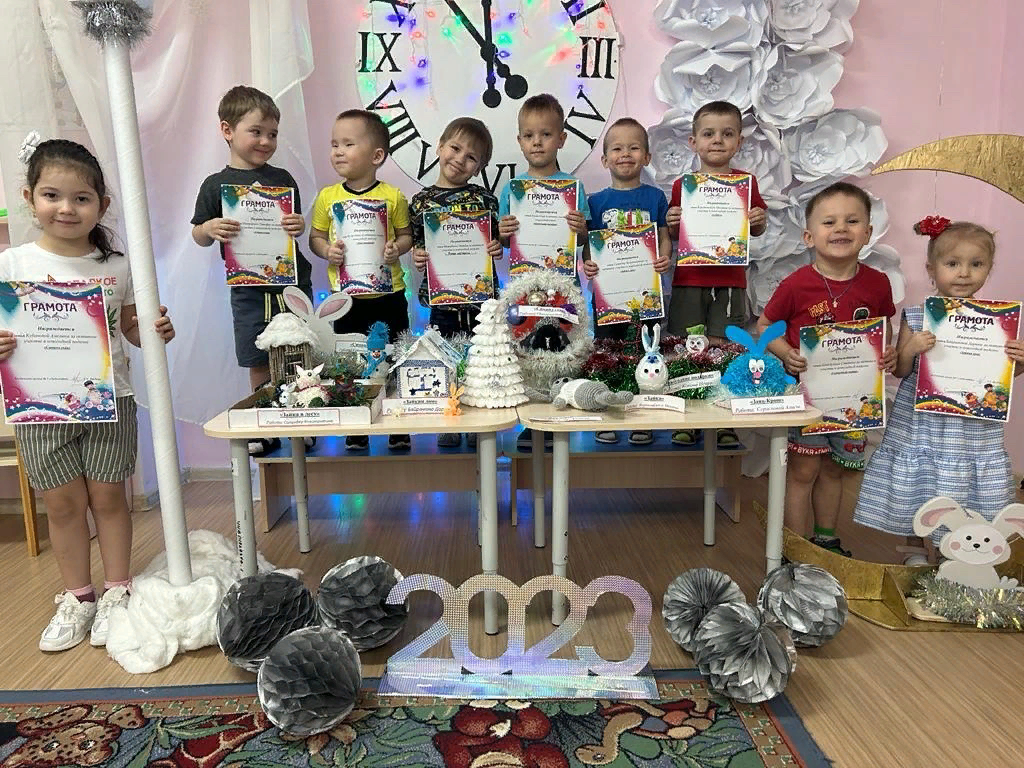 «Наши успехи и достижения»
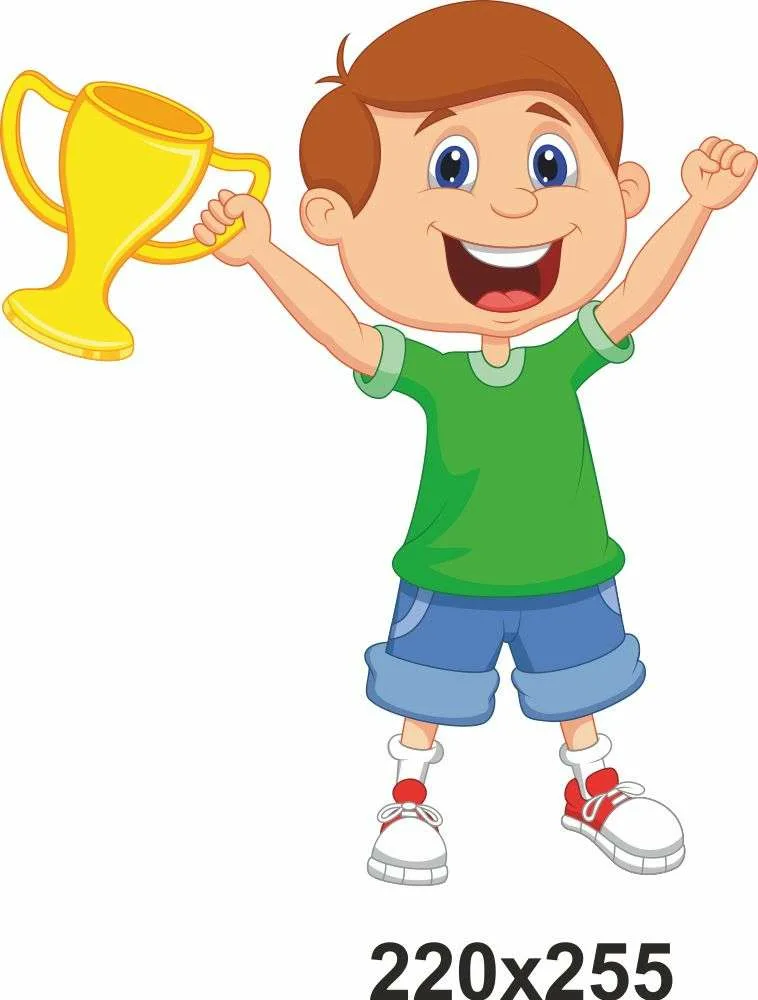 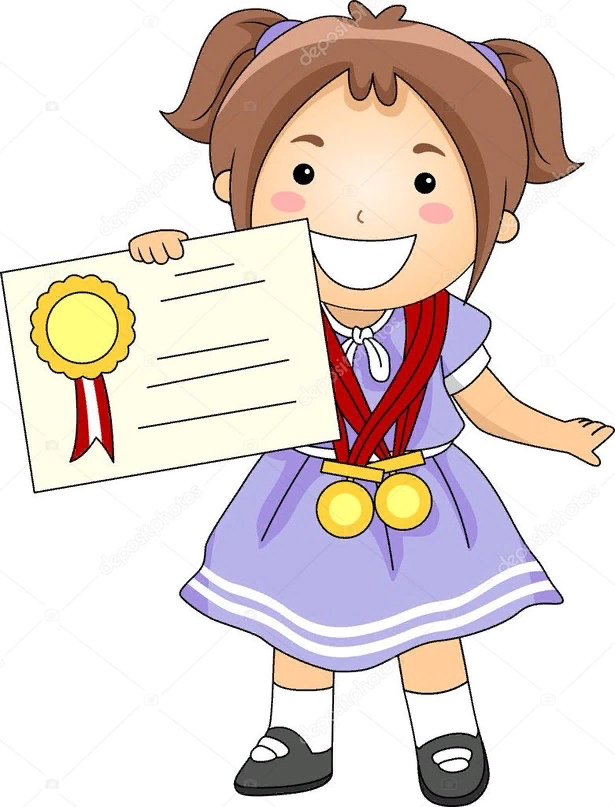 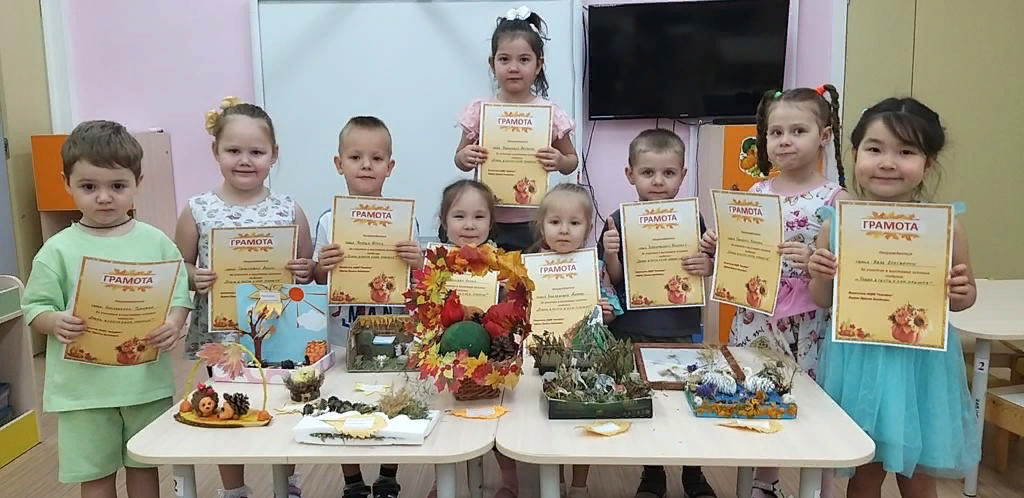 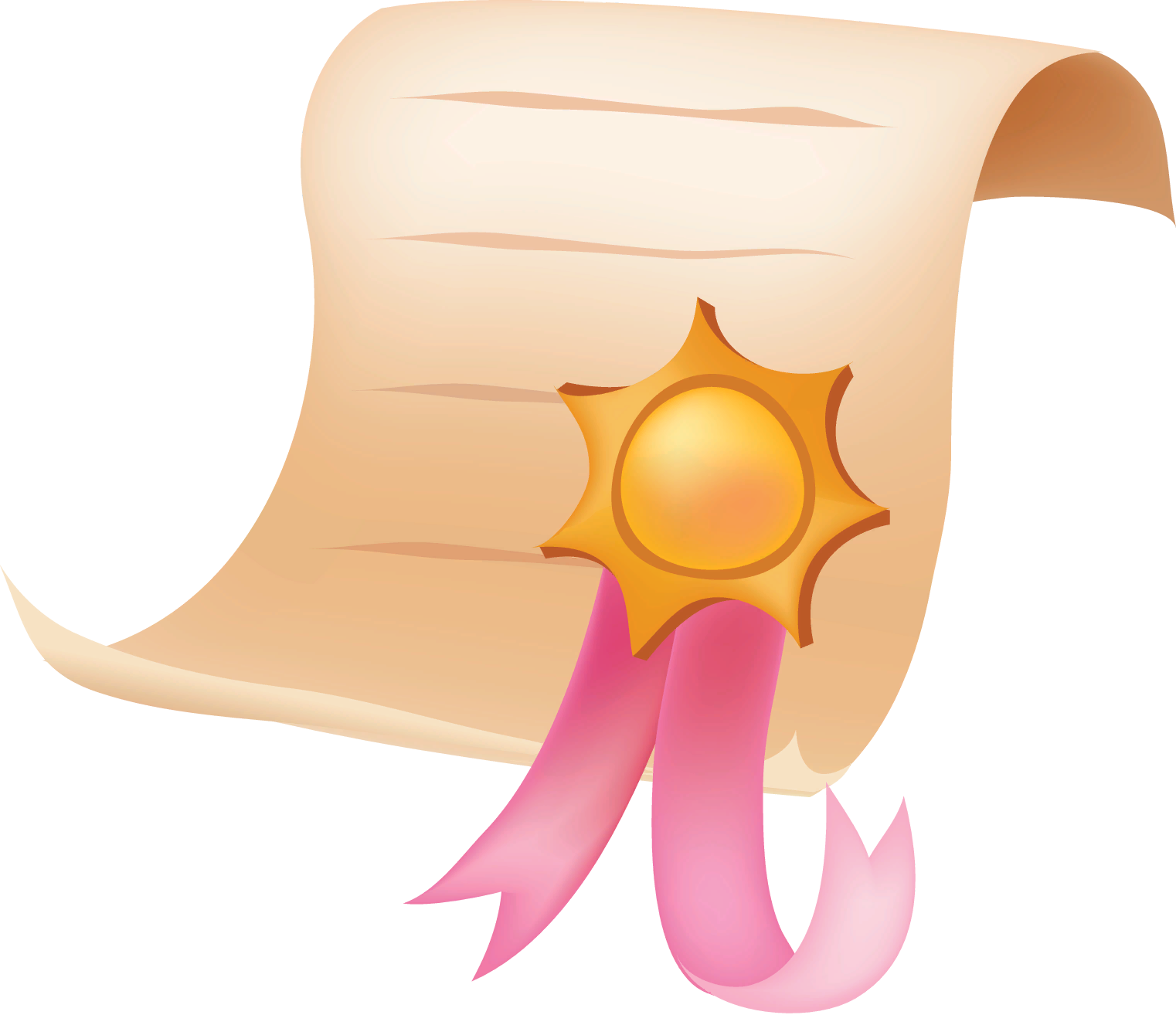 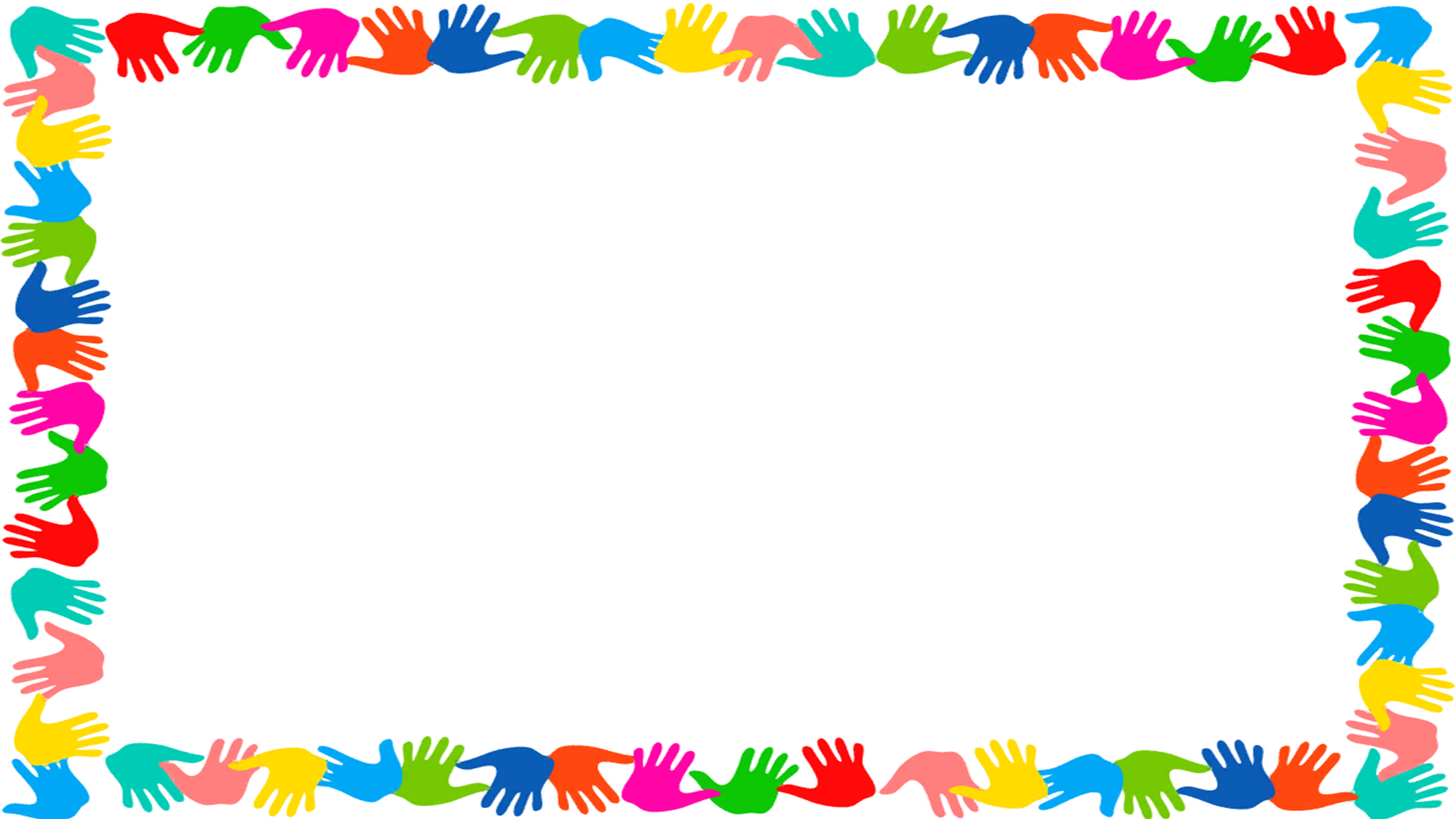 «Мы дежурим»
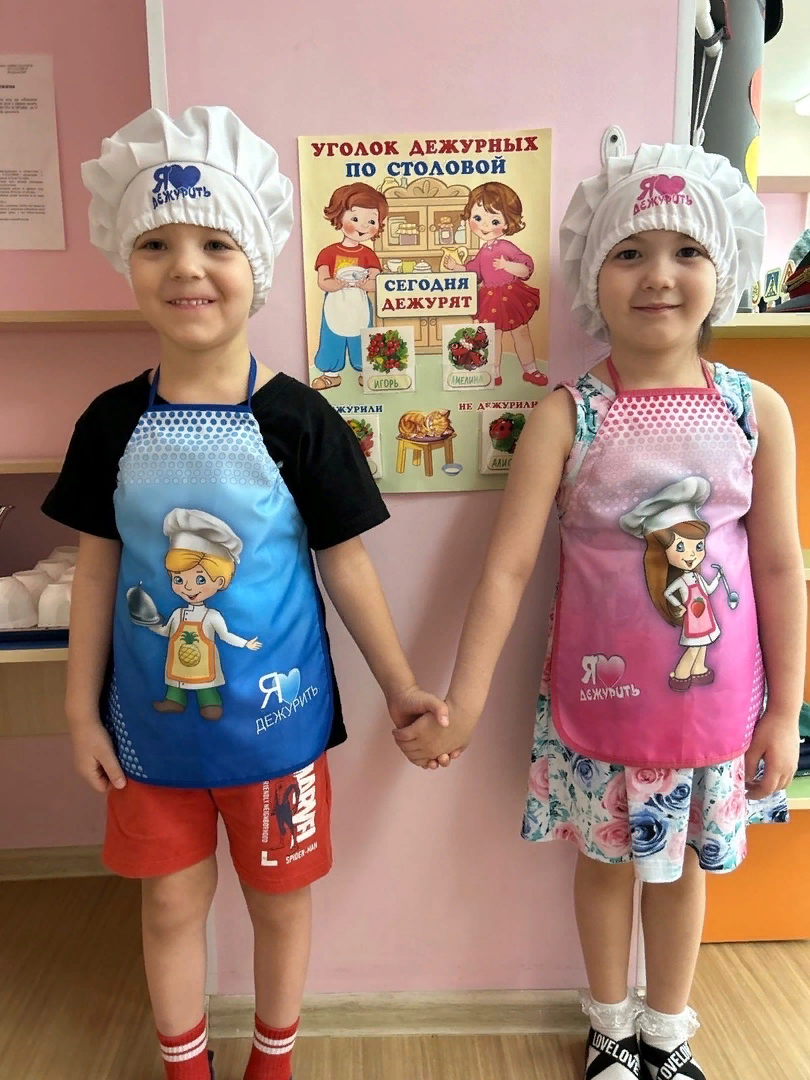 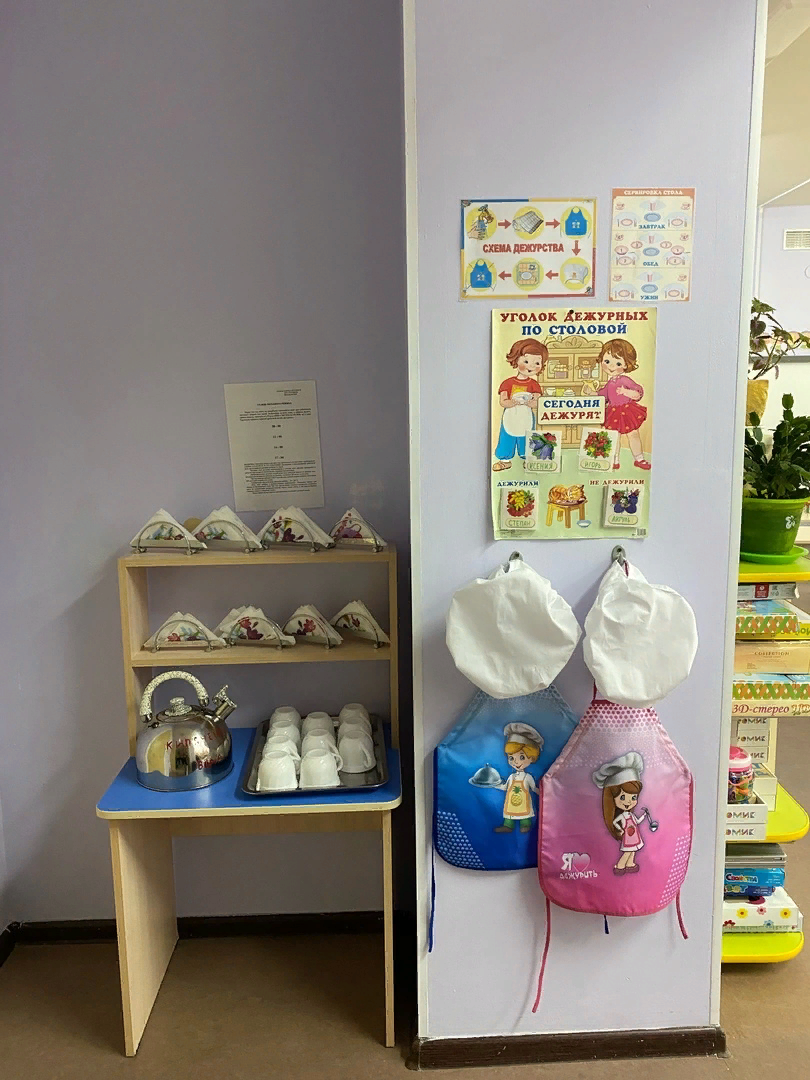 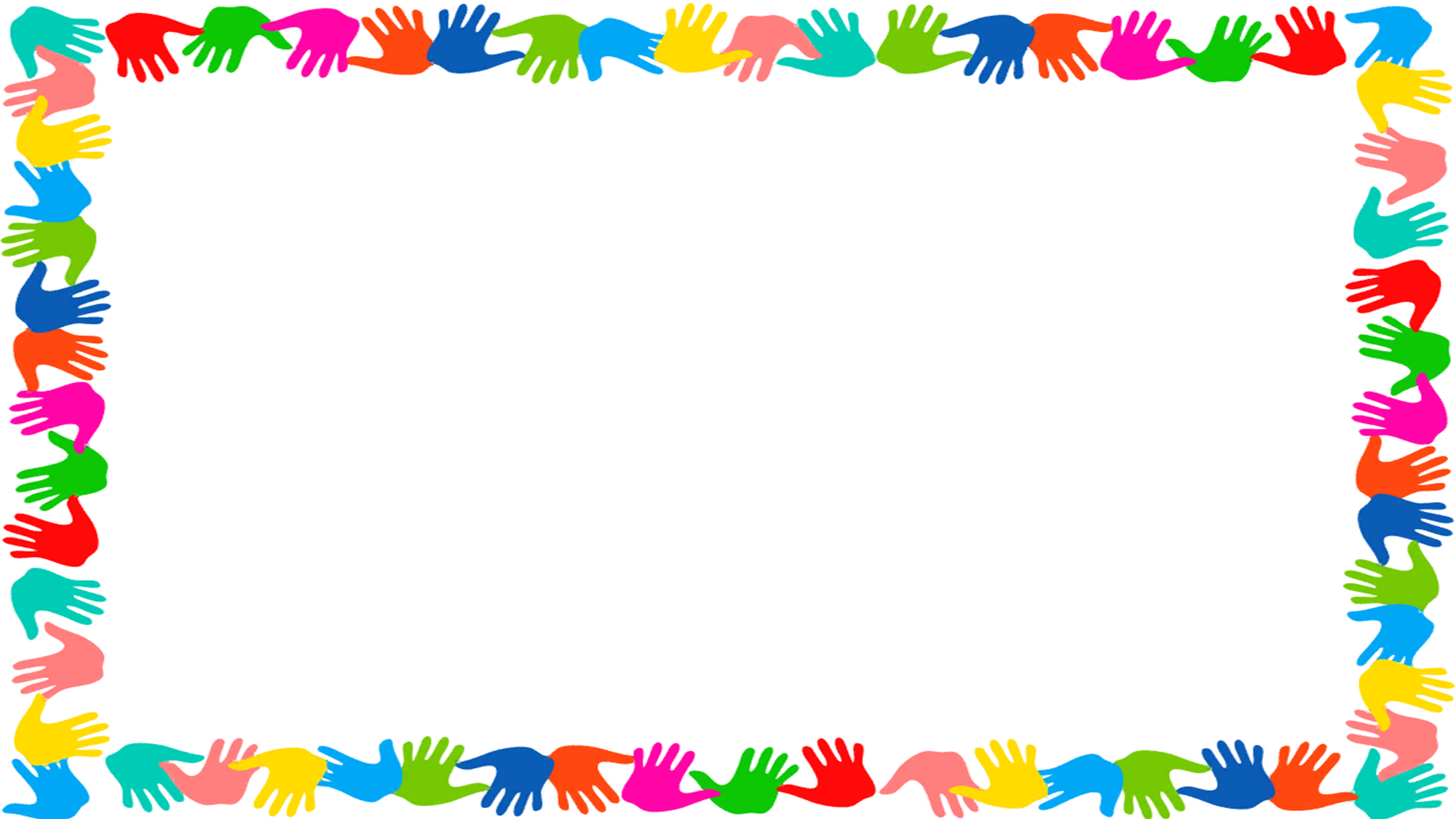 .
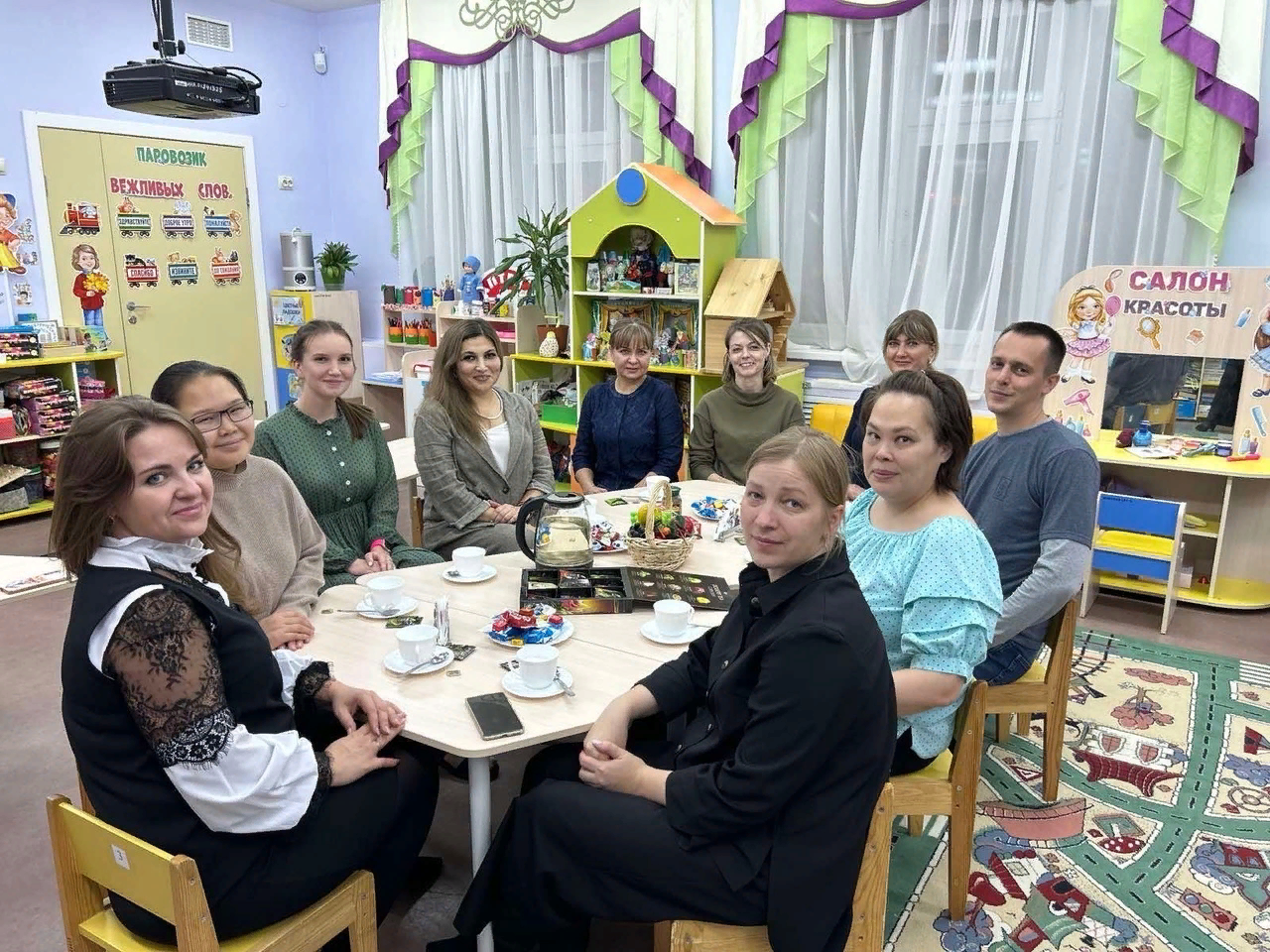 Взаимодействие с родителями
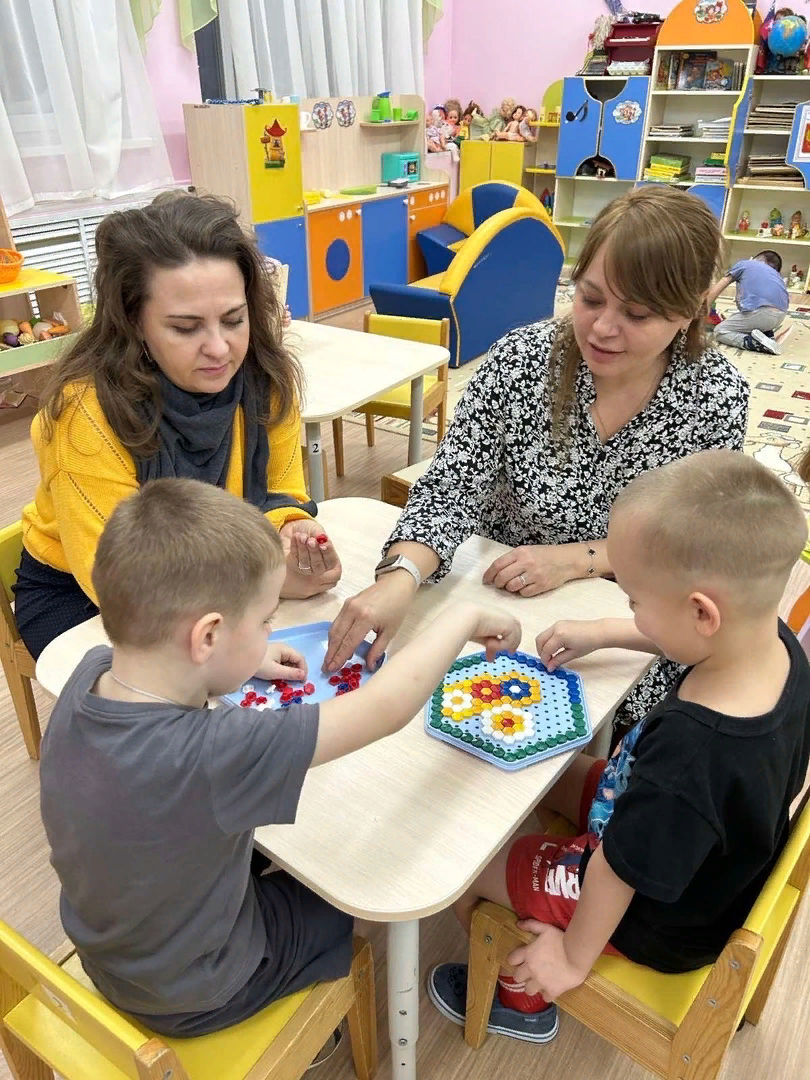 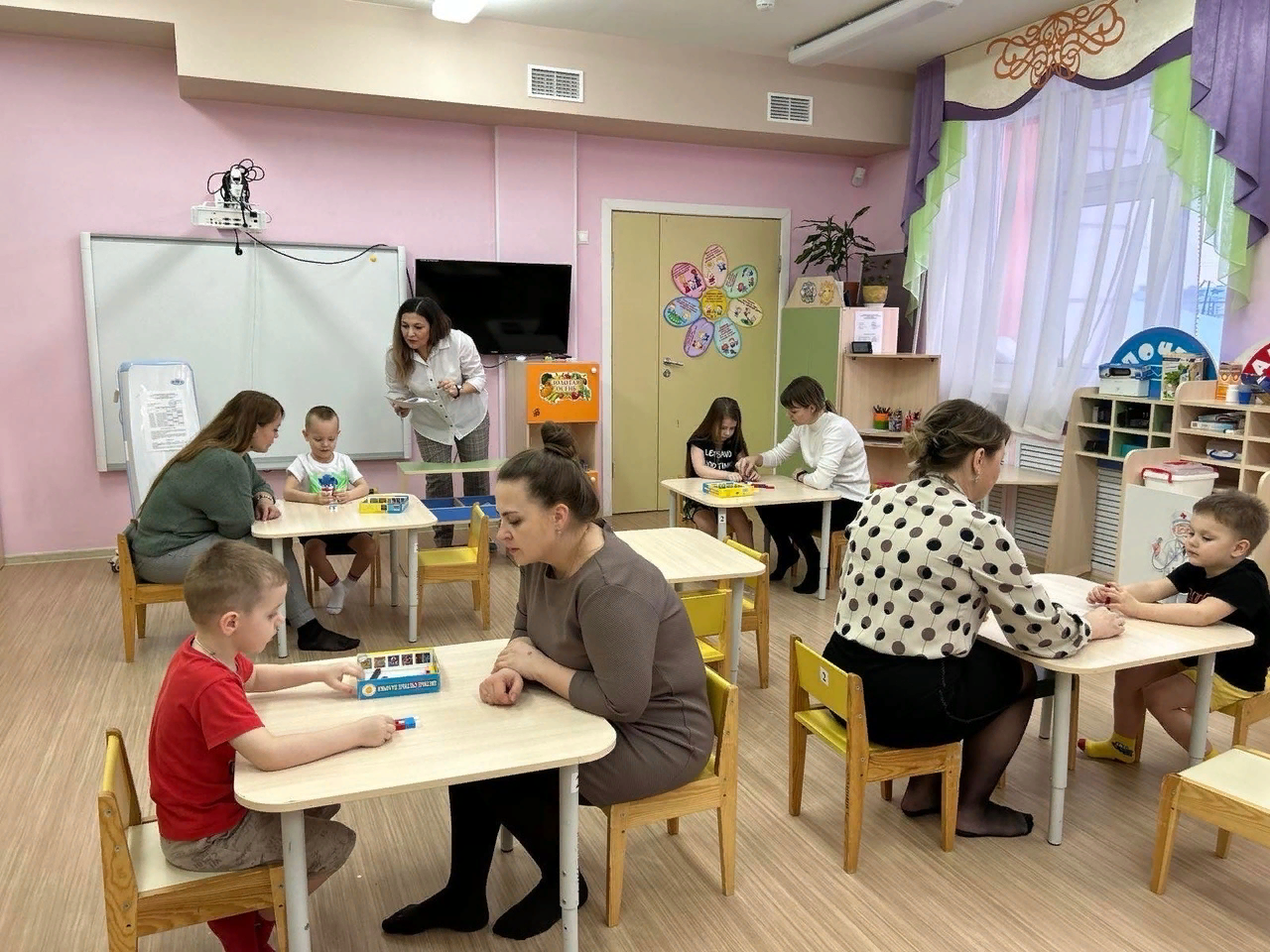